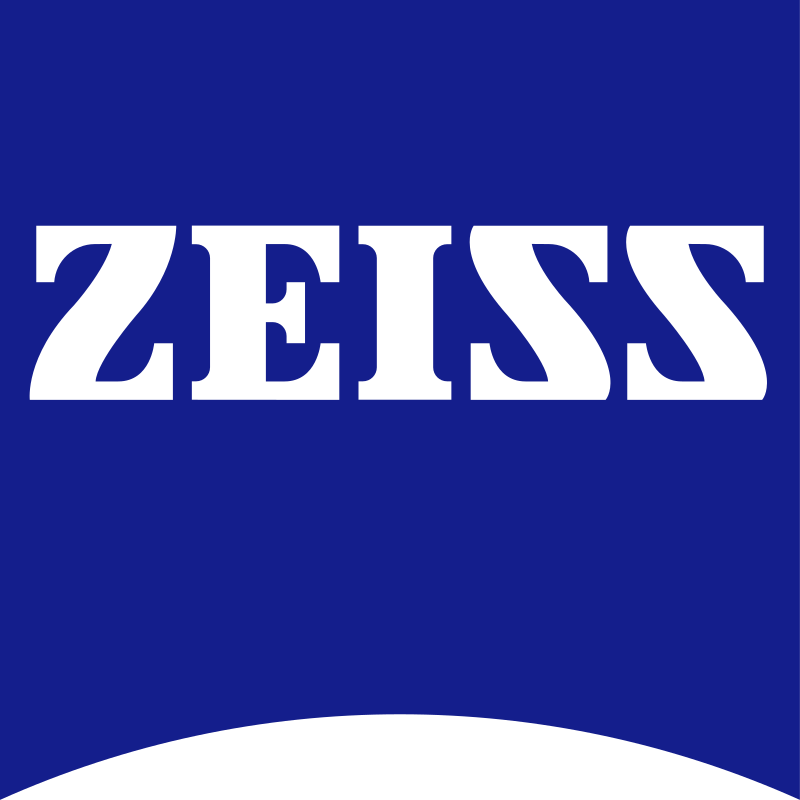 Single-Molecule Localization Microscopy:Theoretical Basis and Practical Guide
“Widening the Lens” Microscopy Education programVanderbilt University, Nashville, TN, USAUlrike Boehm, Ph.D.ulrike.boehm@zeiss.com - @ulrike_boehmCorporate Research & Technology (CRT), Carl Zeiss AG
Diffraction Limited
vs. Diffraction Unlimited
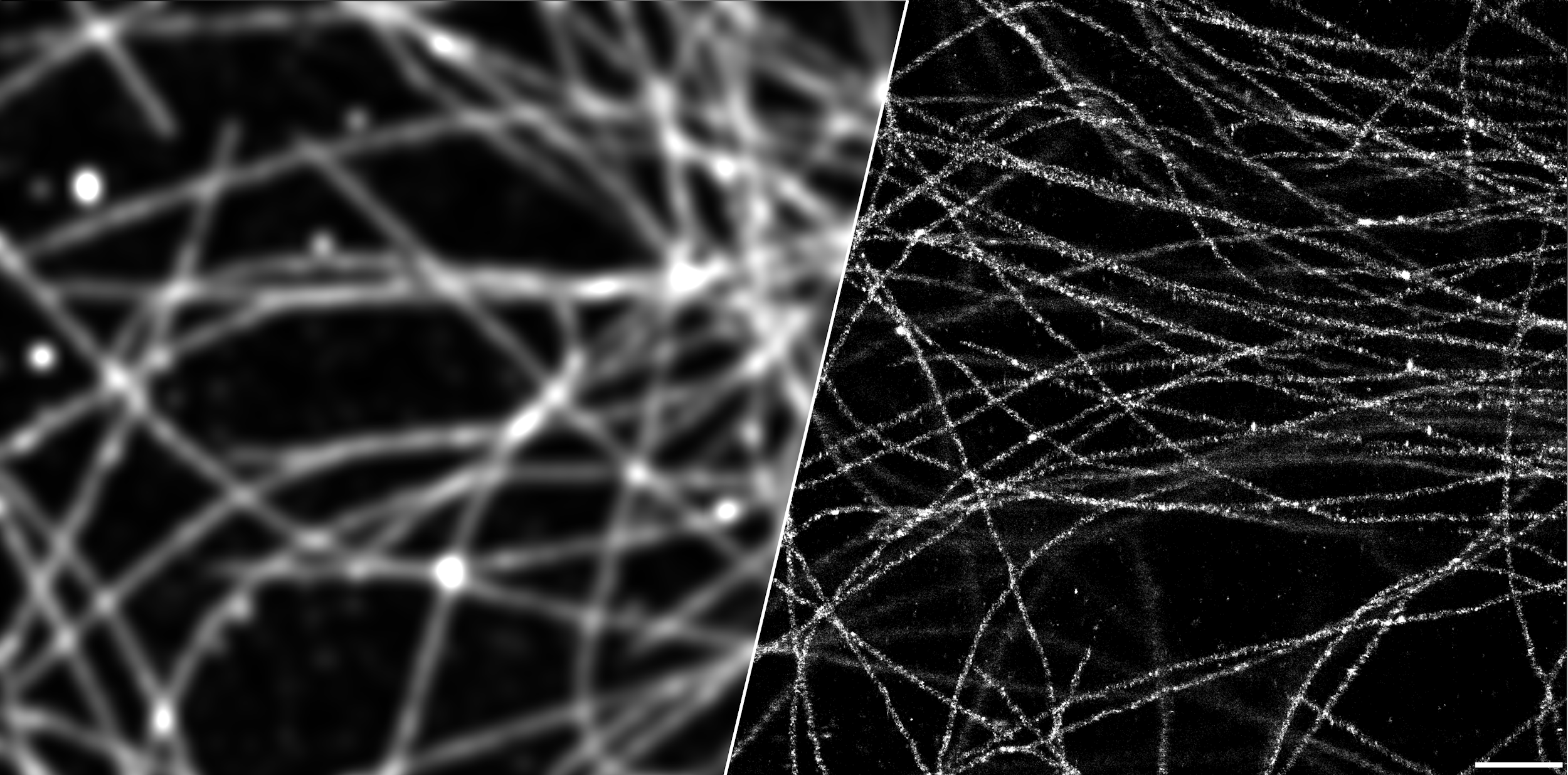 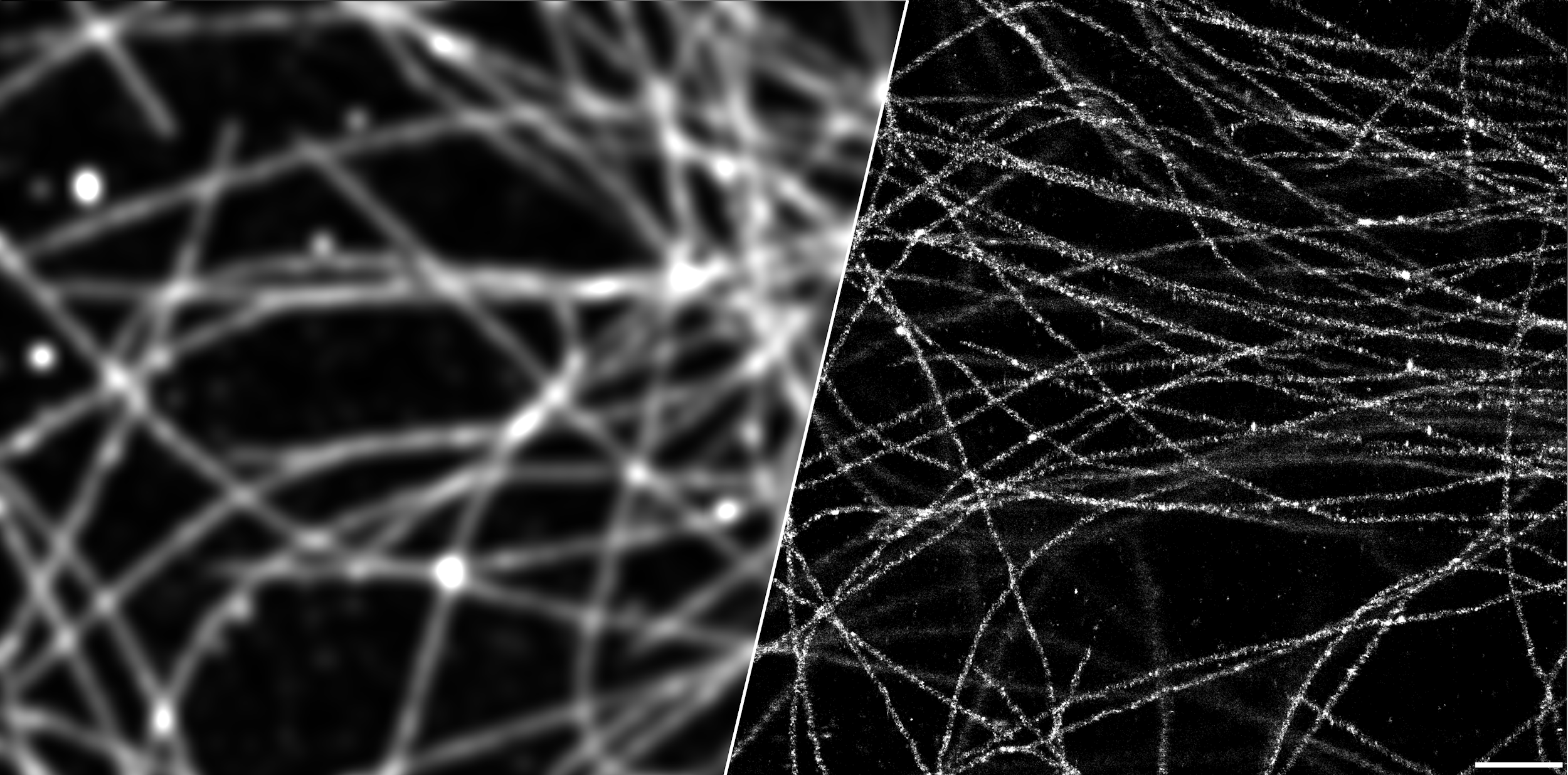 Microtubules, scale bar: 1 um
2
The Diffraction Limit
Point Spread Function (PSF)
Lateral resolution
Abbe Equation
Axial resolution
3
Abbe et al. Arch. Mikroskop. (1873)
[Speaker Notes: PSF – point spread function]
Circumventing the diffraction limit with…
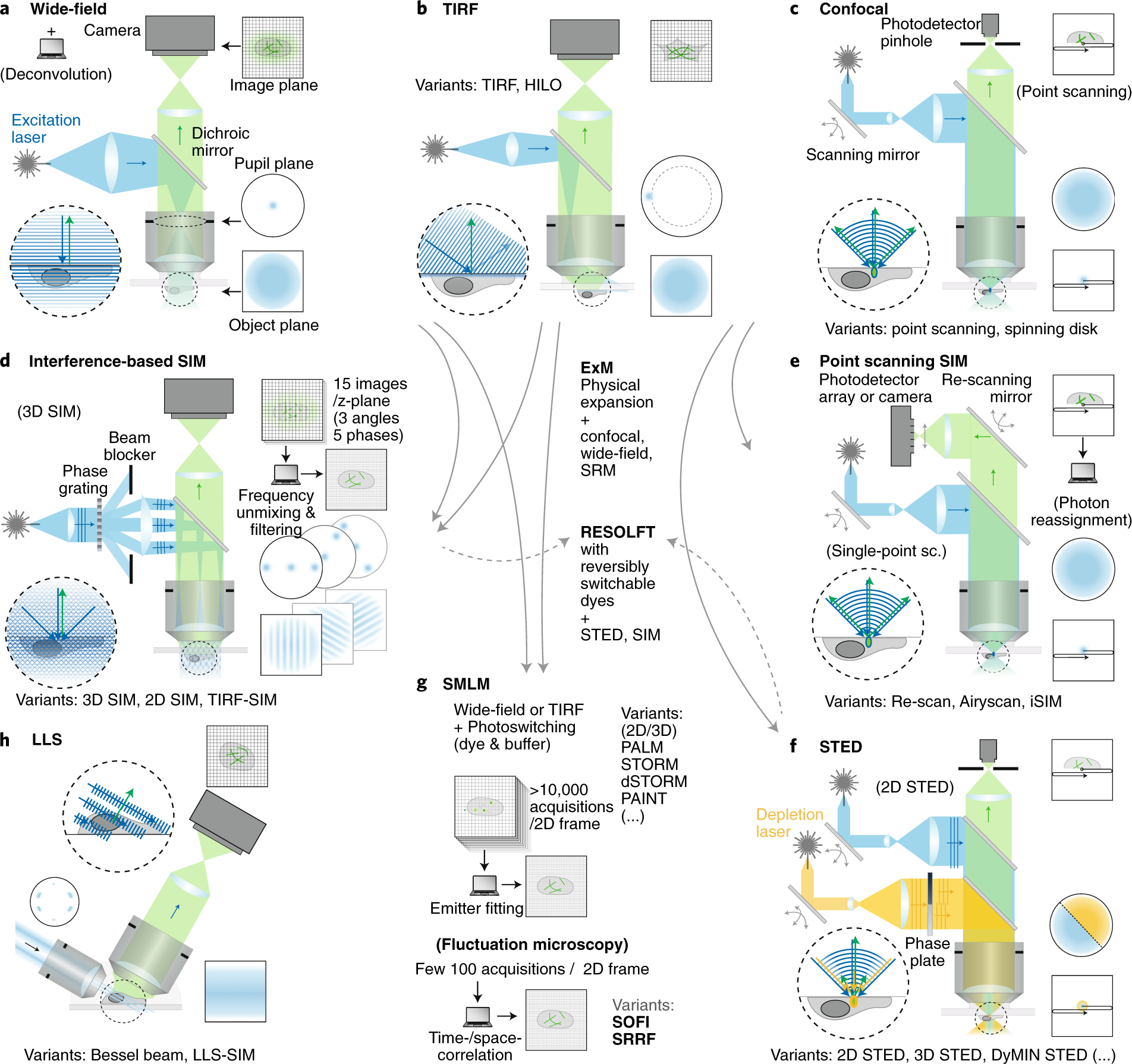 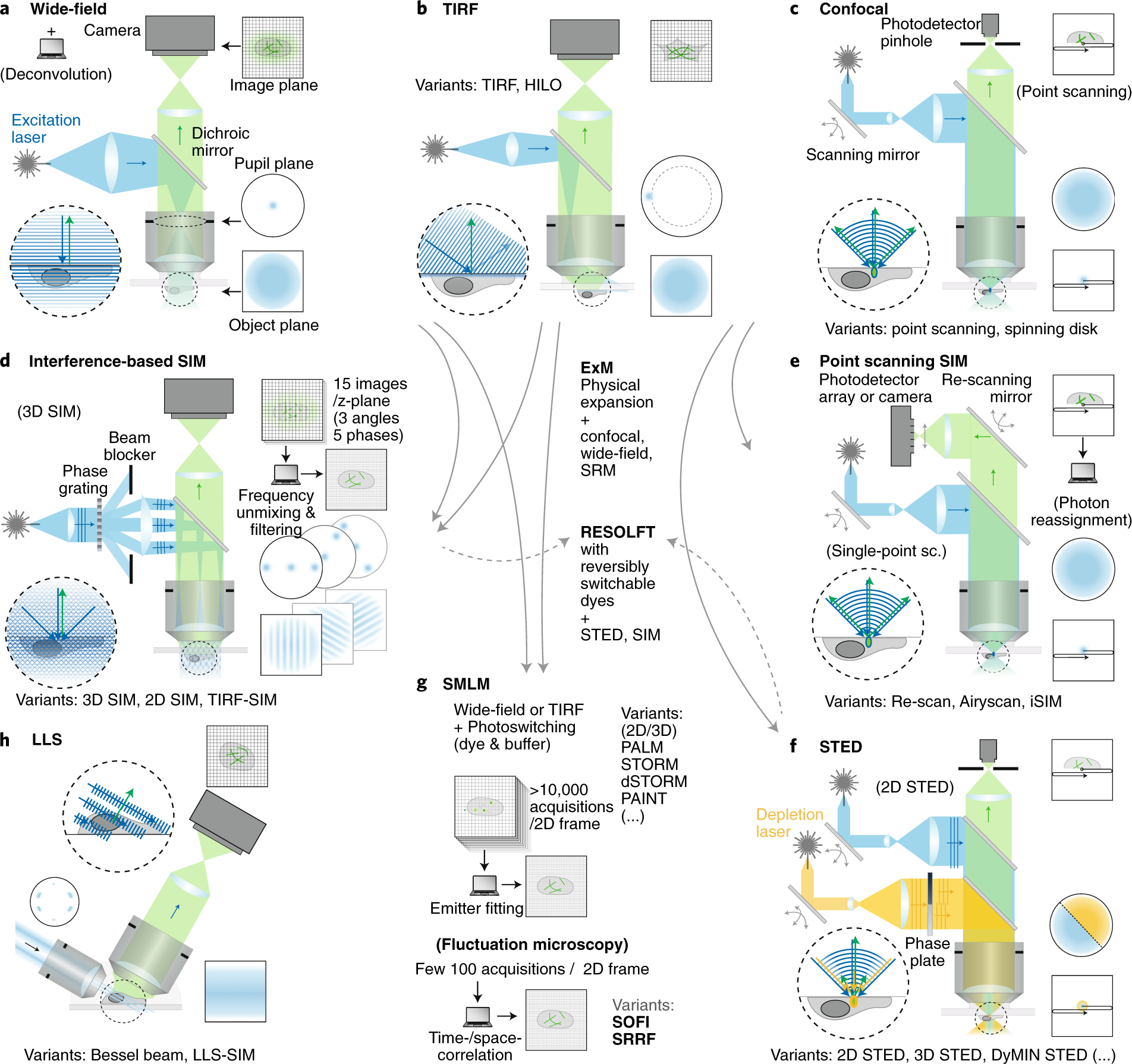 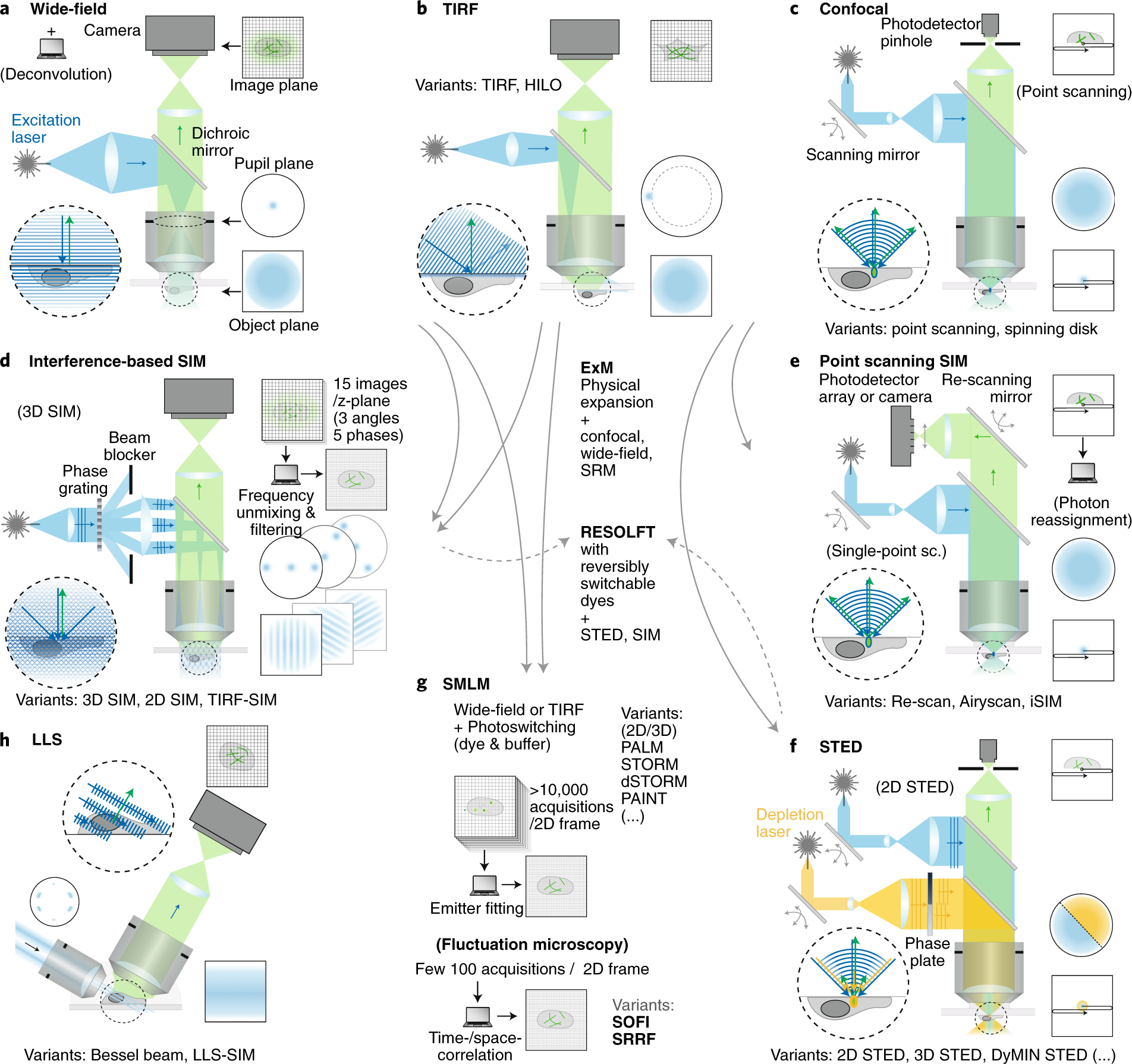 STED
SIM
SMLM
This lecture’s focus
4
Schermelleh et al. Nature Cell Biology (2019)
Major discoveries enabled by SMLM
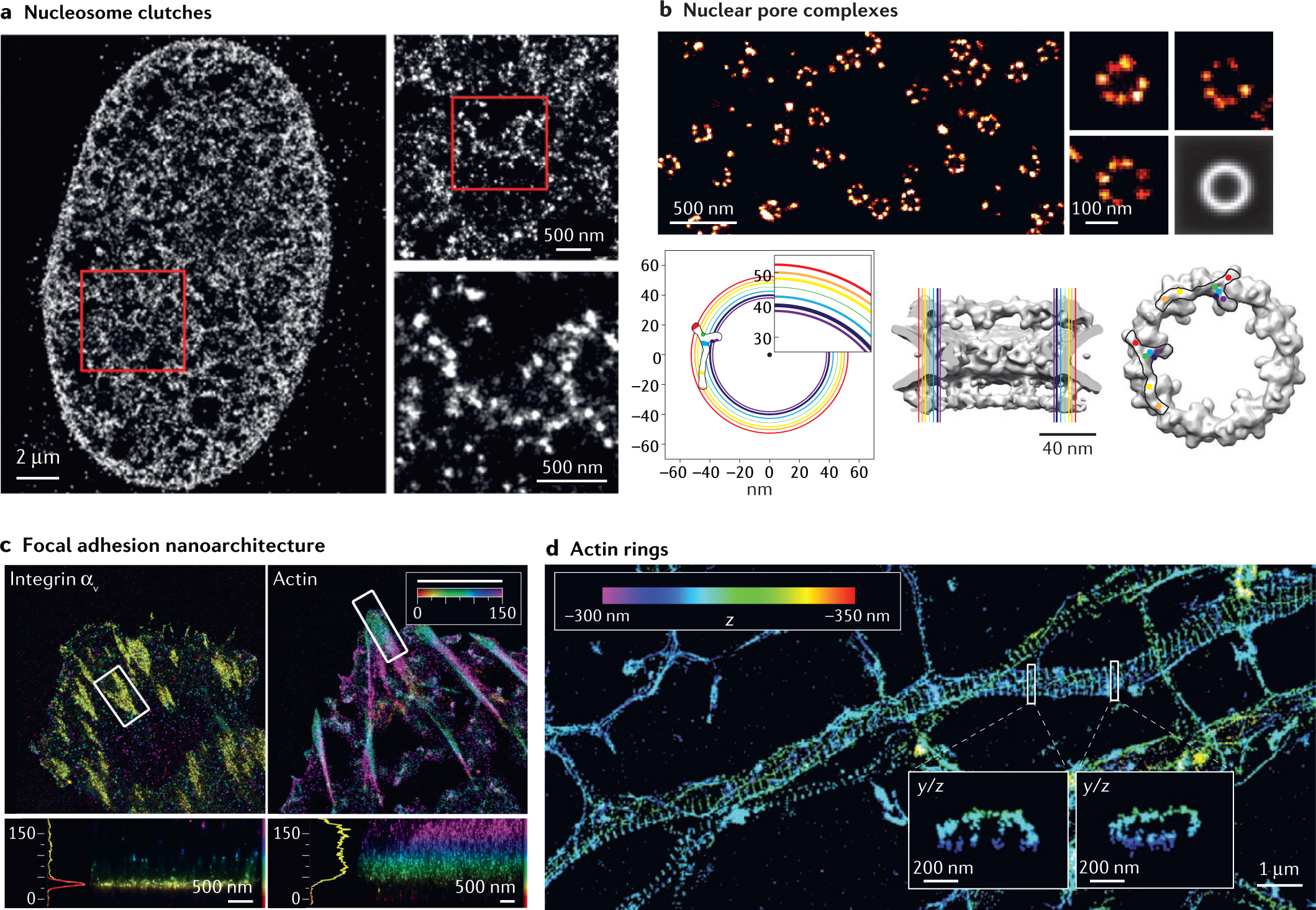 5
Lelek et al. Nature Reviews Methods Primer (2021)
Major discoveries enabled by SMLM
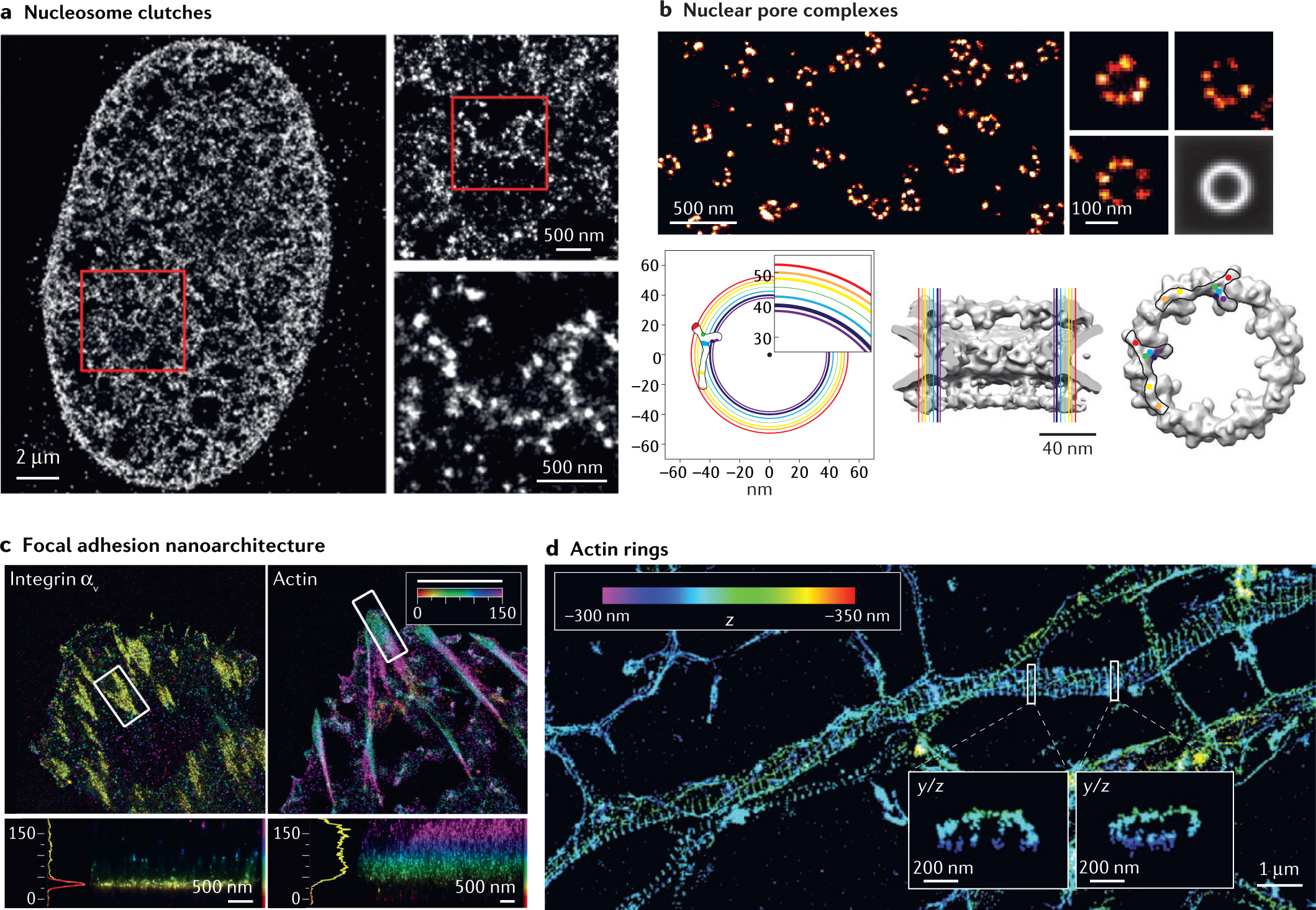 6
Lelek et al. Nature Reviews Methods Primer (2021)
Overview
Basic principles 2D SMLM
Hardware for SMLM
Practical considerations: sample preparation, suitable dyes, linkage errors, and buffers
Processing, quantification, and interpretation of SMLM data
3D SMLM
Summary
Extra: New directions in SMLM
Extra: SRM as a multidimensional challenge
7
Basic principles of 2D SMLM
8
What is Single Molecule Localization Microscopy (SMLM)?
Widefield image
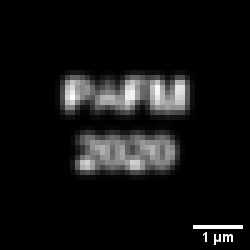 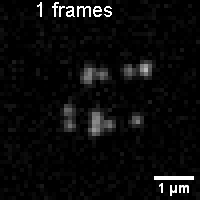 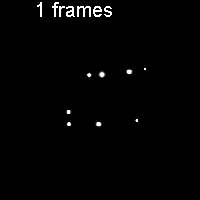 Superresolution image
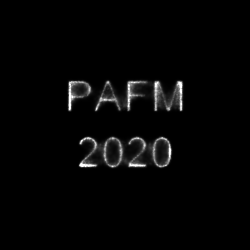 Sequence of widefield images
Accumulated localizations
9
Betzig et al. Science (2006), Hess et al. Biophy. J. (2006), Rust et al. Nature Methods (2006)
What is Single Molecule Localization Microscopy (SMLM)?
Sample Preparation
Image Acquisition
Image at t1
Image at t2
Image at t3
Widefield image
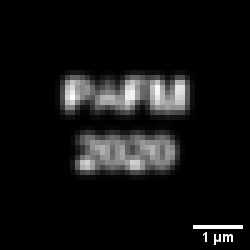 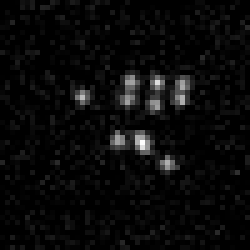 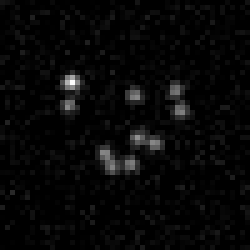 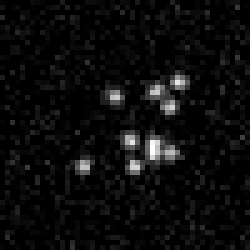 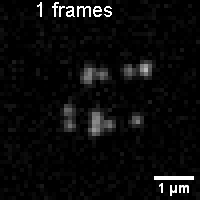 Processing
Superresolution image
Hardware
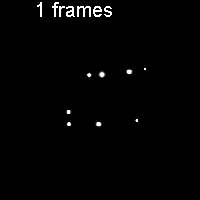 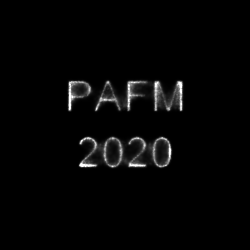 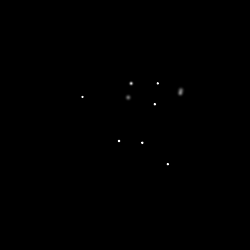 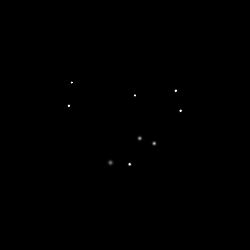 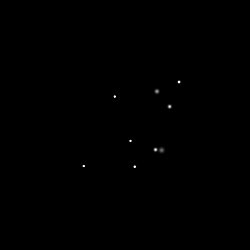 10
t1 < t2 < t3
Betzig et al. Science (2006), Hess et al. Biophy. J. (2006), Rust et al. Nature Methods (2006)
What is Single Molecule Localization Microscopy (SMLM)?
In SMLM small subsets of individual emitters are randomly activated or switched ON/OFF in consecutive acquisitions. 
If sparse enough to be identified as single molecule switching events, signals become spatiotemporally separated and are collected over several thousands of camera frames. 

Raw data are computationally processed to detect single molecules and determine their center positions with nanometer precision dependent on the number of photons detected per individual emitter. 

These are finally assembled through superimposition into a single-plane image.
11
Betzig et al. Science (2006), Hess et al. Biophy. J. (2006), Rust et al. Nat Methods (2006)
Overview
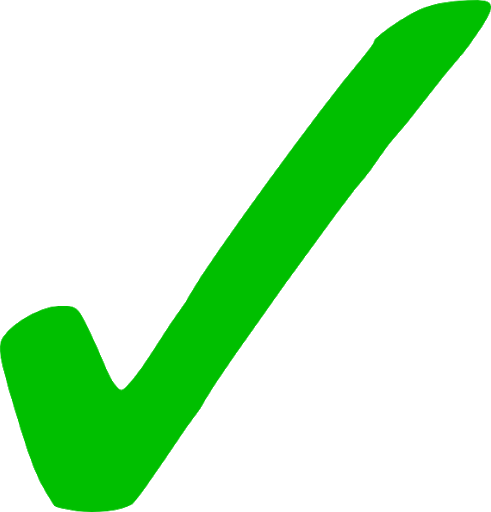 Basic principles 2D SMLM
Hardware for SMLM
Practical considerations: sample preparation, suitable dyes, and buffers
Processing, quantification, and interpretation of SMLM data
3D SMLM
Summary
Extra: New directions in SMLM
Extra: SRM as a multidimensional challenge
12
Hardware for SMLM
13
Hardware for SMLM
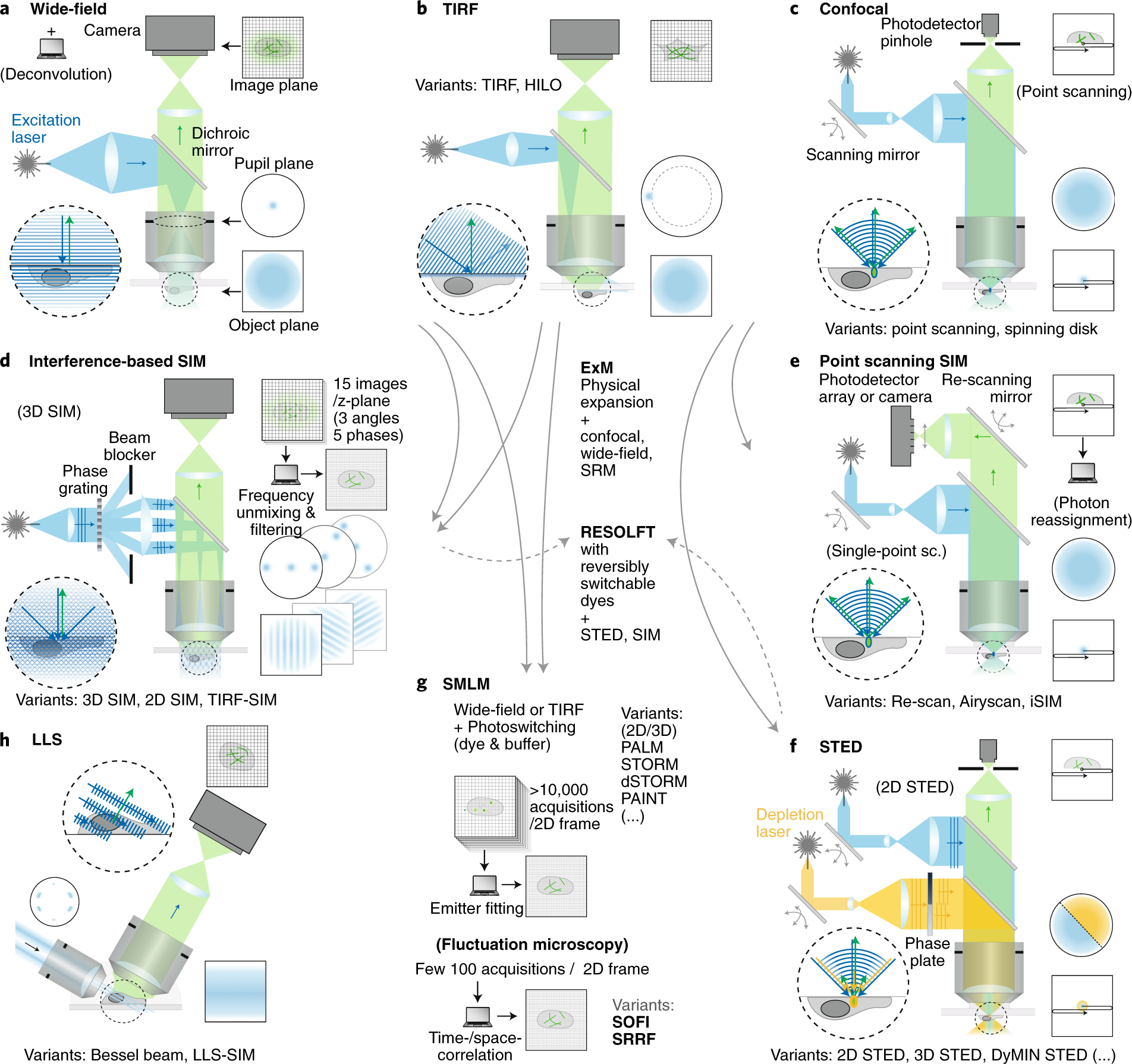 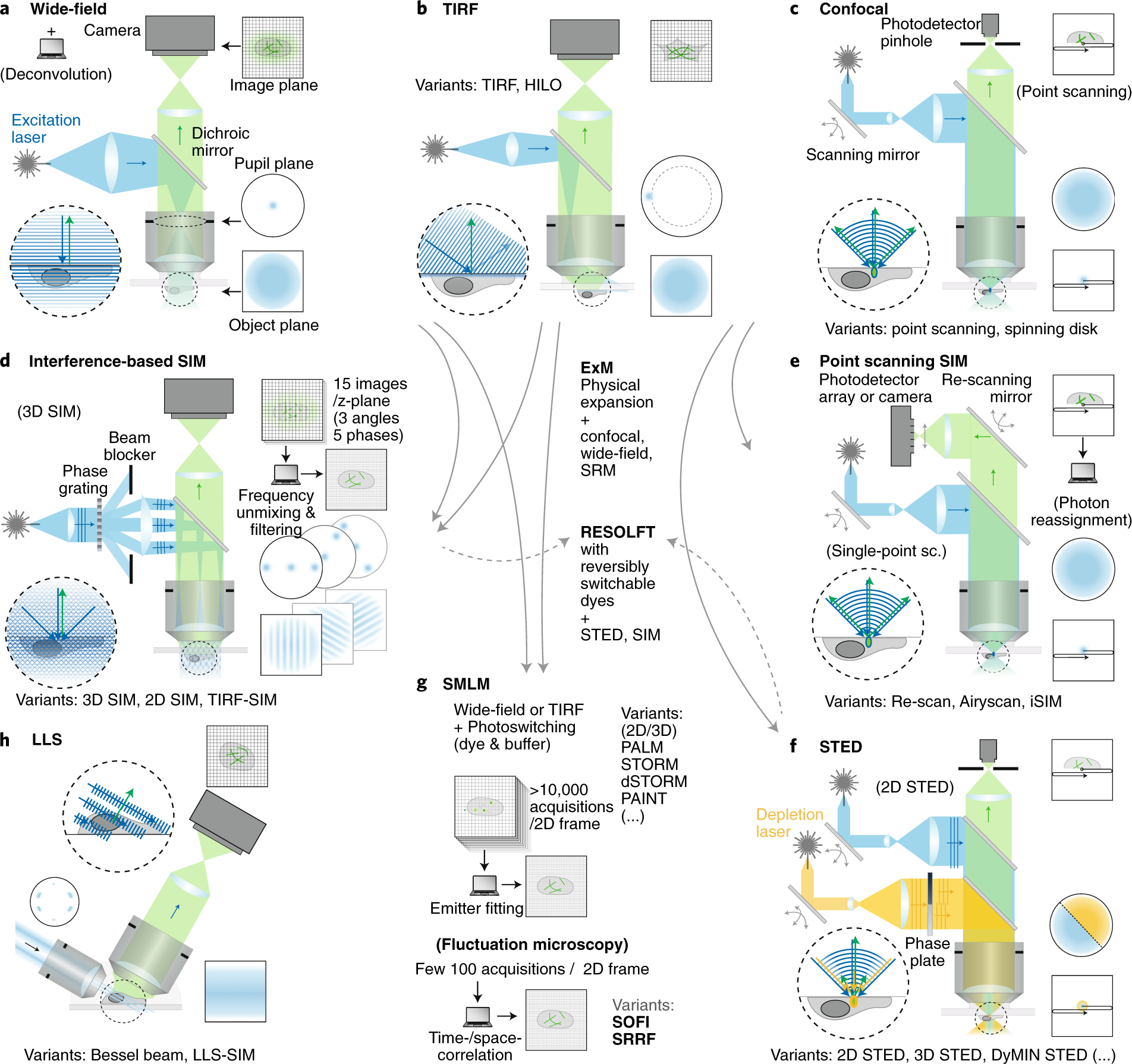 Wide-field
TIRF
14
Java Tutorial: Evanescent Field Penetration Depth
Schermelleh et al. Nature Cell Biology (2019)
Hardware for SMLM
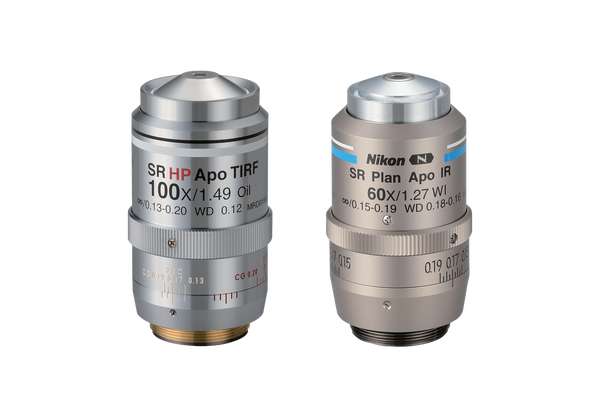 Wide-field or TIRF with high NA objectives (15k-20k)
High power lasers (~25k)
Sensitive EMCCD (~35k) or sCMOS (~16k) cameras
Additional optics for 3D information 

System upgrade:~$80,000
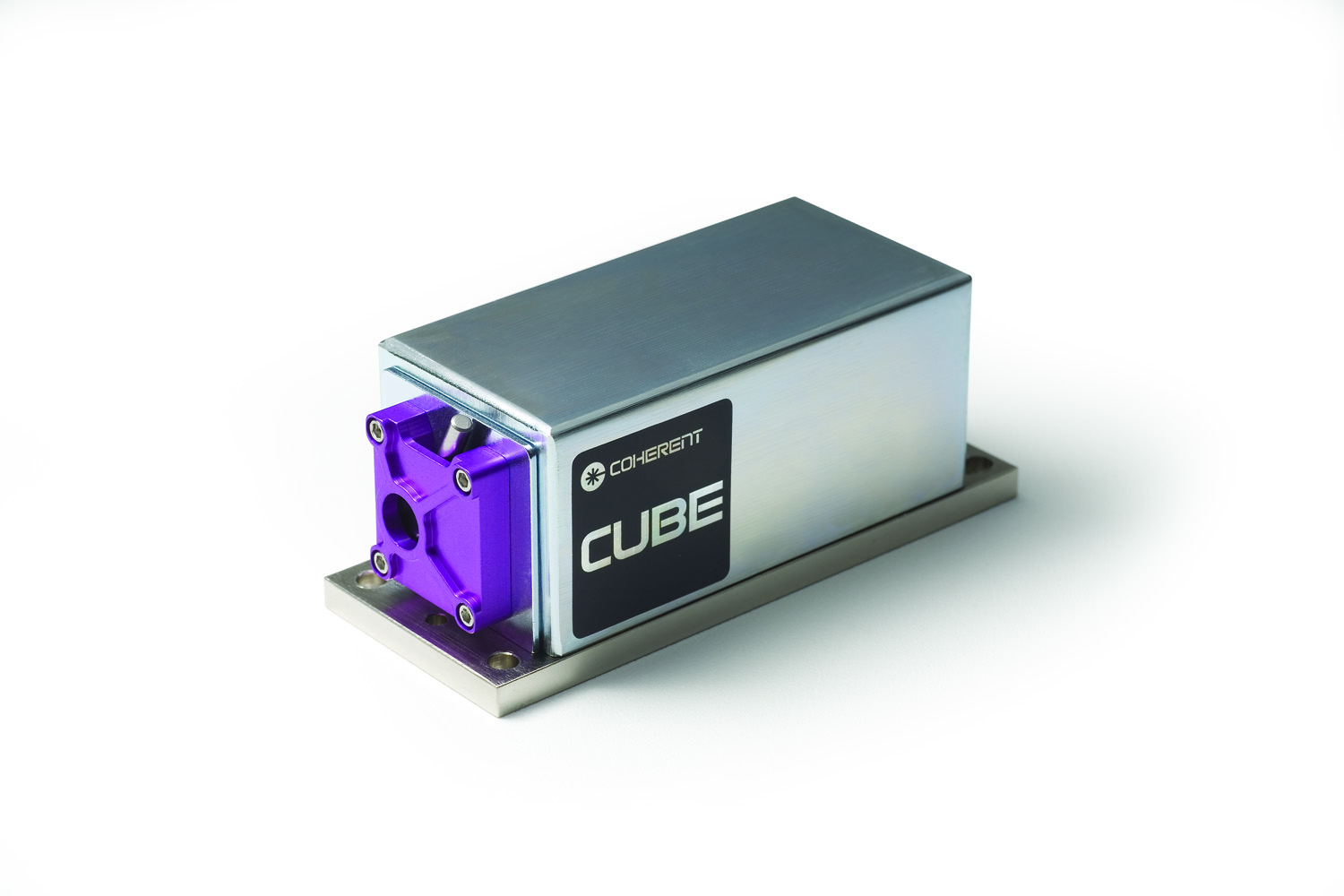 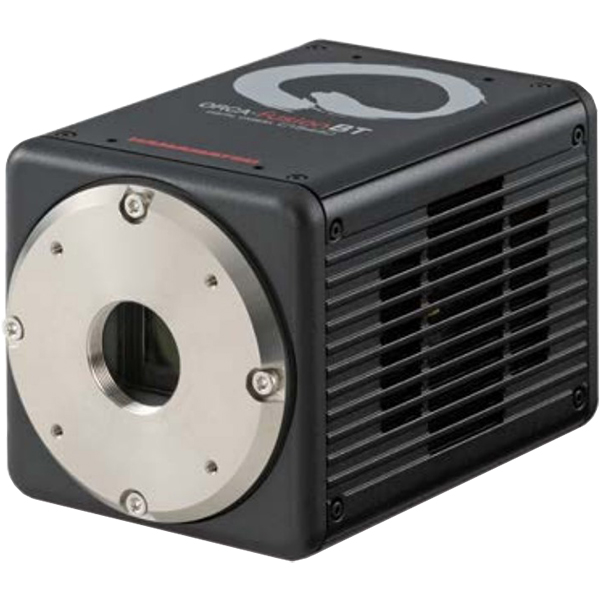 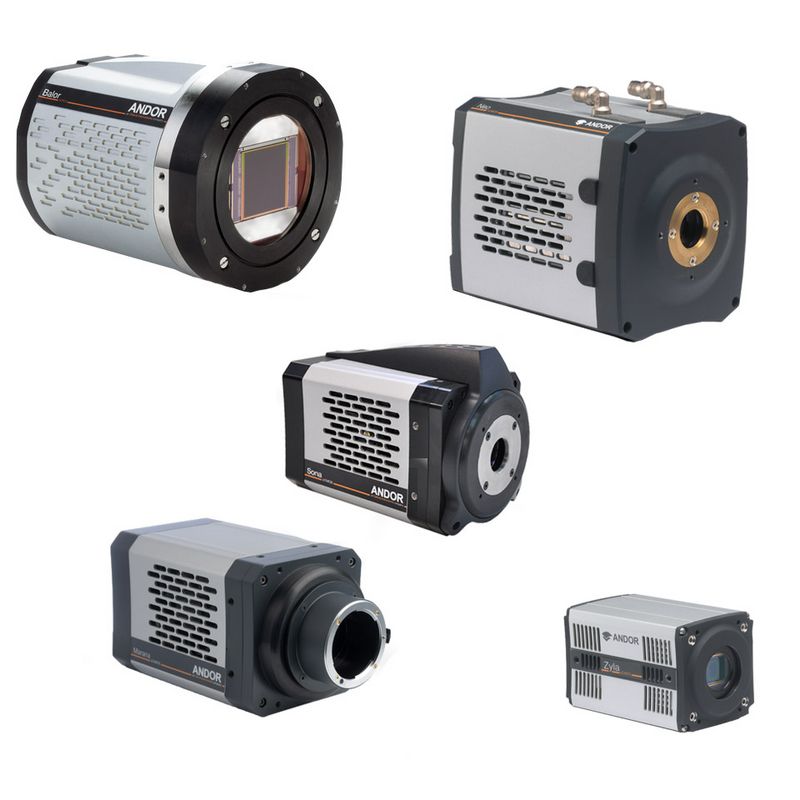 15
Hardware for SMLM
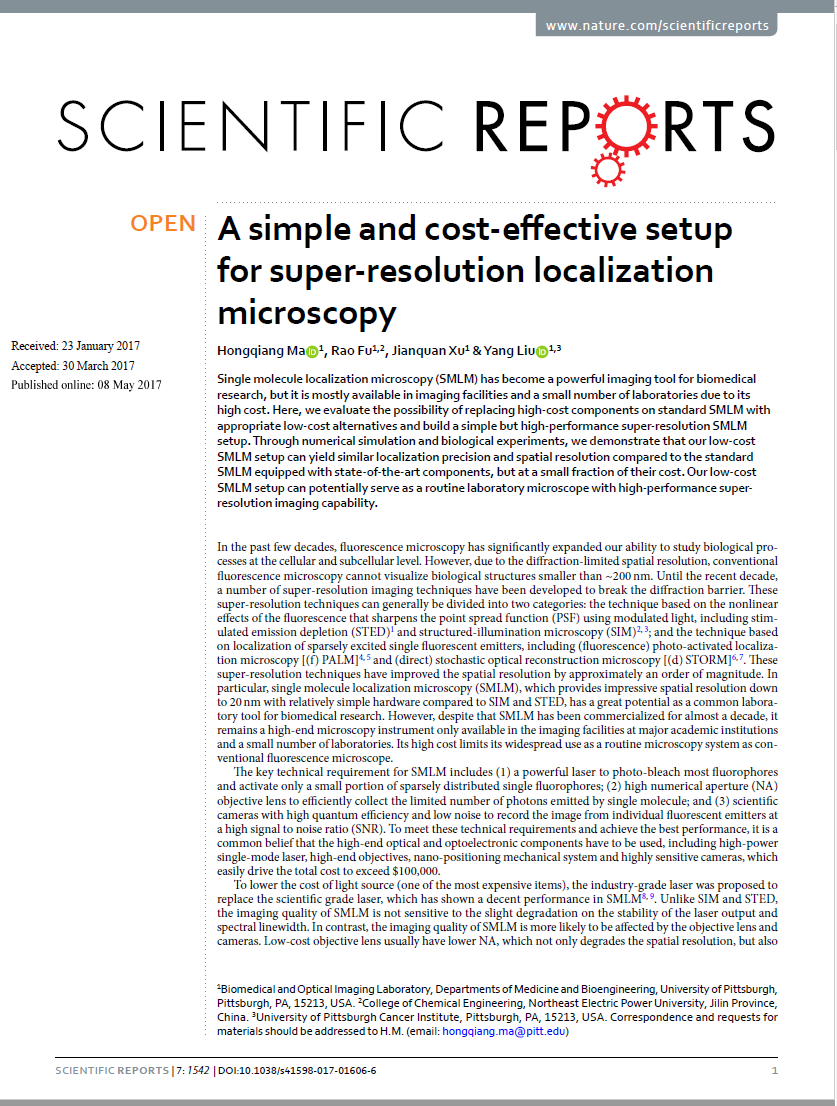 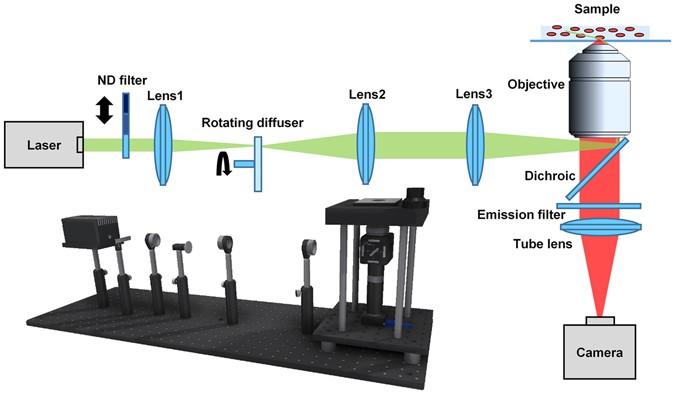 Total cost: $4,100.00
16
Ma et al. Scientific Reports (2017)
Overview
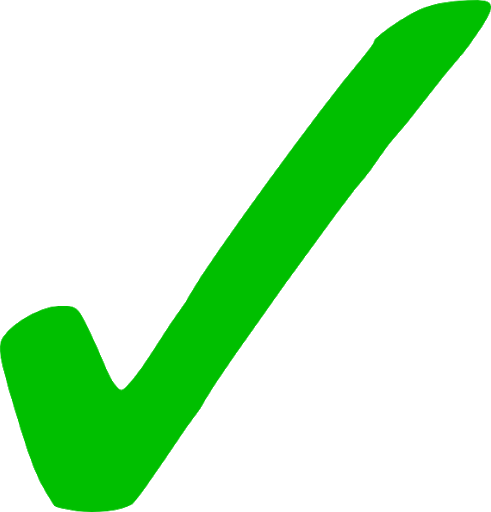 Basic principles 2D SMLM
Hardware for SMLM
Practical considerations: sample preparation, suitable dyes, linkage errors, and buffers
Processing, quantification, and interpretation of SMLM data
3D SMLM
Summary
Extra: New directions in SMLM
Extra: SRM as a multidimensional challenge
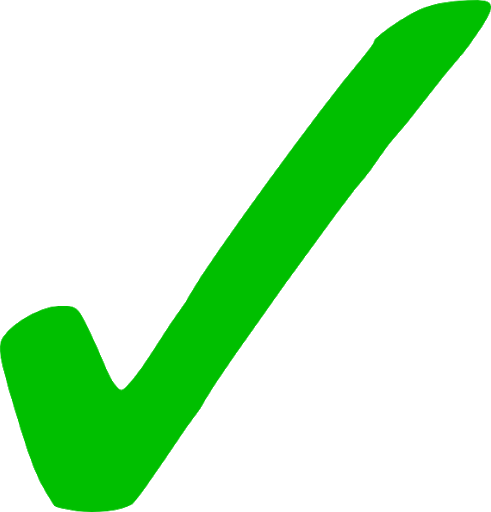 17
Practical considerations: sample preparation, suitable dyes, linkage errors, and buffers
18
Photoswitching – ON/OFF switching
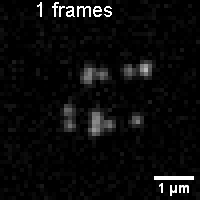 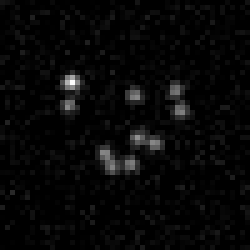 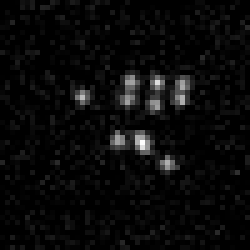 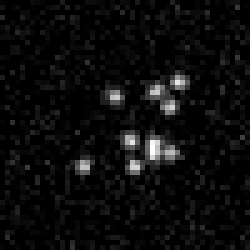 19
Photoswitching – ON/OFF switching
Electron lifetime: ~ns
~ps
Dark state decay rates: ~µs
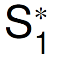 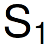 Fluorescence
Excitation
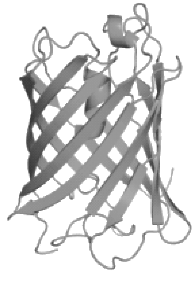 ON
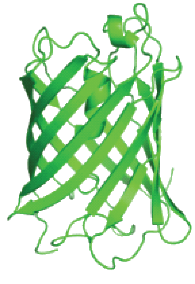 OFF
OFF
~ps
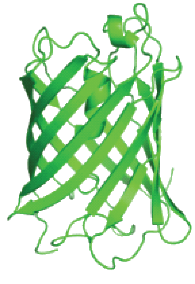 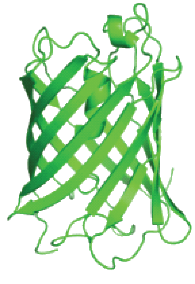 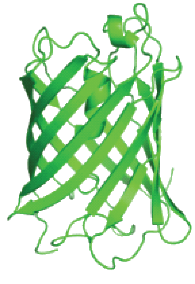 ON
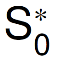 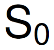 Conventional dyes
Typical SMLM dyes
Temporal separation not possible
“Dark” state allows temporal separation for SMLM
20
[Speaker Notes: The off state can be a dark state, a state with a different fluorescent emission etc. – it only needs to be separate from the original state
Dashed line – not necessary reverse]
A good SMLM dye has…
Long ON-time to allow the collection of many photons, but not too long such that the data acquisition is slowed down.
Complete dark OFF-state that is long enough to prevent too many fluorophores from being ON simultaneously.
High absorption coefficient and quantum yield to produce bright events.
Exceptional resistance to bleaching since tens of thousands of images are collected at high laser power.
Bleaching, brightness, ON-time, and ON/OFF duty cycle are all strongly affected by laser power and buffer composition.
21
Nahidiazar et al. PLOS ONE (2016)
Photoswitchable Fluorescent Proteins
Photoactivation by decarboxylation (PA-GFP, PA-mKate, PA-mCherry)
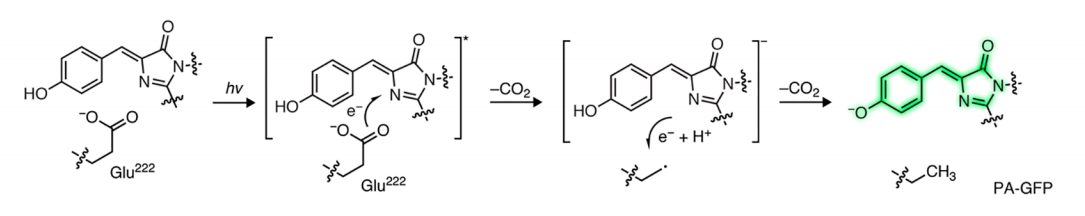 Photoswitching by beta-elimination (Dendra, mEos, mClavGR2, mIrisFP, mMaple)
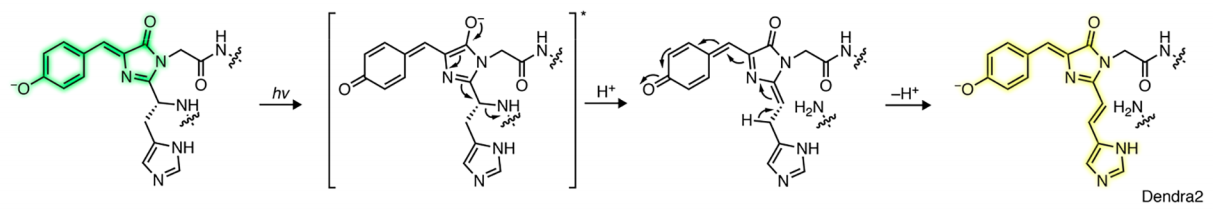 22
Jradi et al. ACS Chem. Biol. (2019)
Photoswitchable Fluorescent Proteins
Photoconversion by cis-trans isomerization (Dronpa)
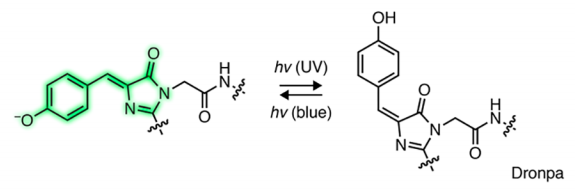 Photoconversion by hydration/dehydration (Dreiklang)
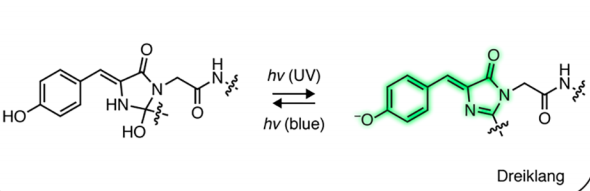 23
Jradi et al. ACS Chem. Biol. (2019)
Photoswitchable Fluorescent Proteins
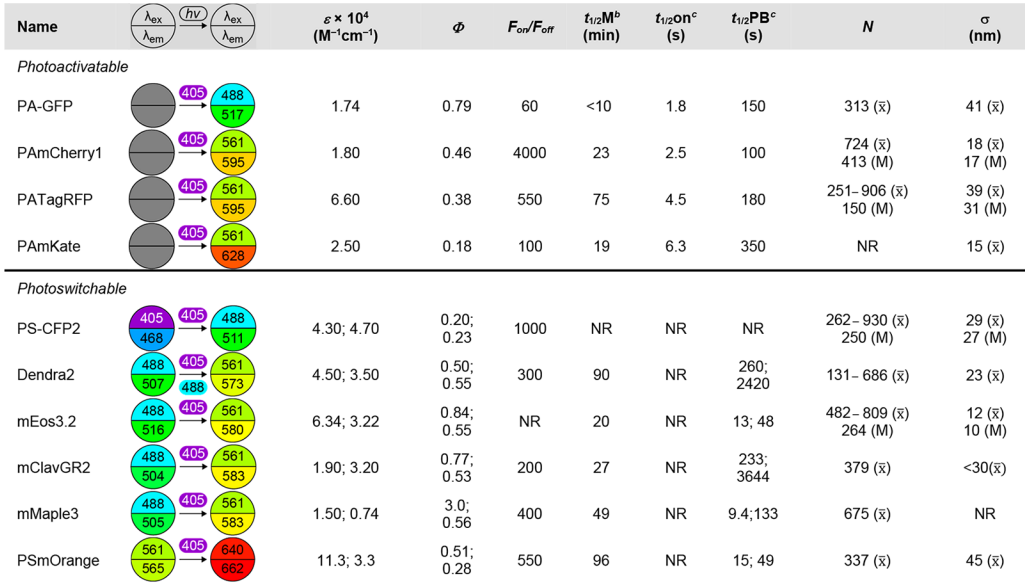 24
Jradi et al. ACS Chem. Biol. (2019)
[Speaker Notes: As with all fluorescence microscopy, the photophysical properties of the fluorophore labels are crucial for SMLM. These are summarized in Tables 1 and 2 and include the laser excitation wavelength (λex), the fluorescence emission maximum (λem), the extinction coefficient at λmax (ε), and the fluorescence quantum yield (Φ). Properties specific to fluorophores activated with light include: the fluorescence contrast upon photoactivation (Fon/Foff), the turn-on (t1/2on) halftime, the photobleaching halftime (t1/2PB), and the photon yield of individual fluorophores before bleaching (N). The maturation halftime (t1/2M) is an important consideration for fluorescent proteins. For caged dyes, a critical factor is the photoactivation quantum yield (ΦPA).]
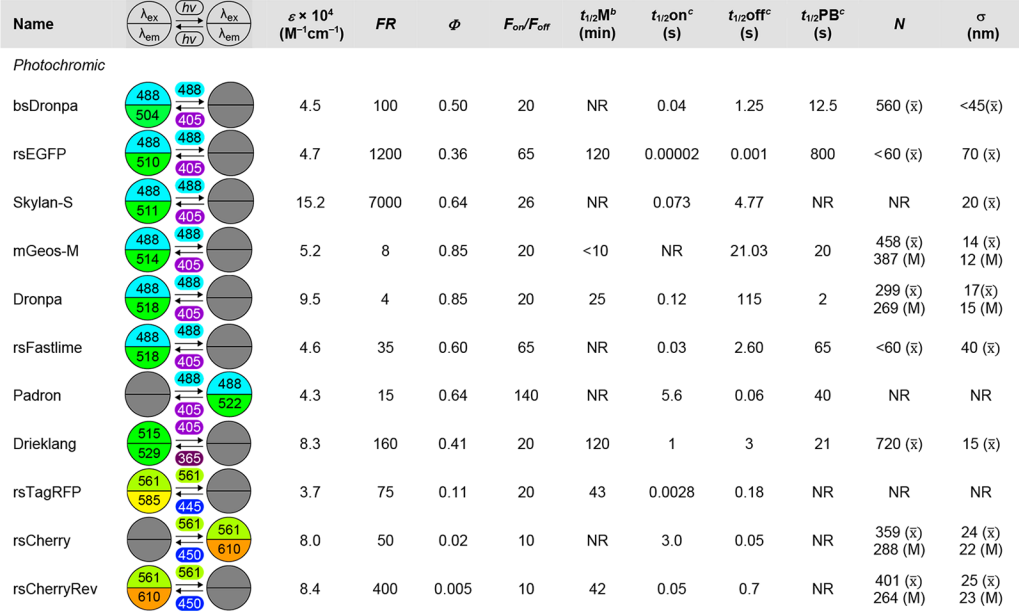 25
Jradi et al. ACS Chem. Biol. (2019)
Photoswitchable Dyes
Conventional fluorophores (Alexa Fluor 488, Cy5, Cy3)
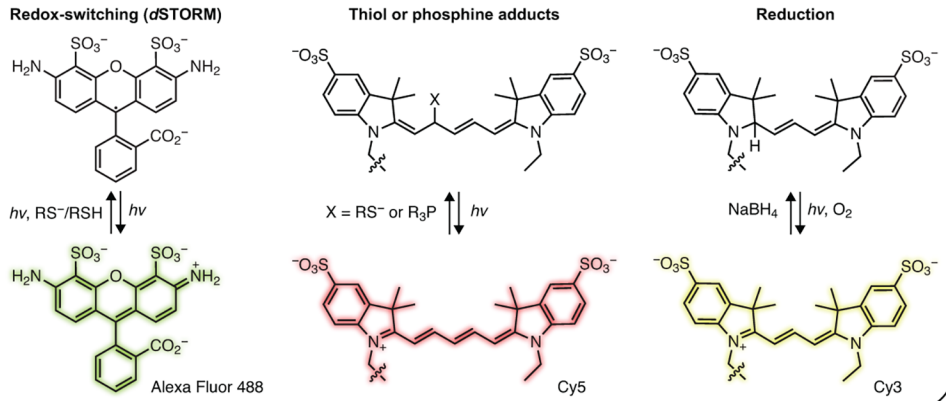 26
Jradi et al. ACS Chem. Biol. (2019)
Photoswitchable Dyes
Spontaneously blinking (HM-SiR)
Photochromic rhodamines
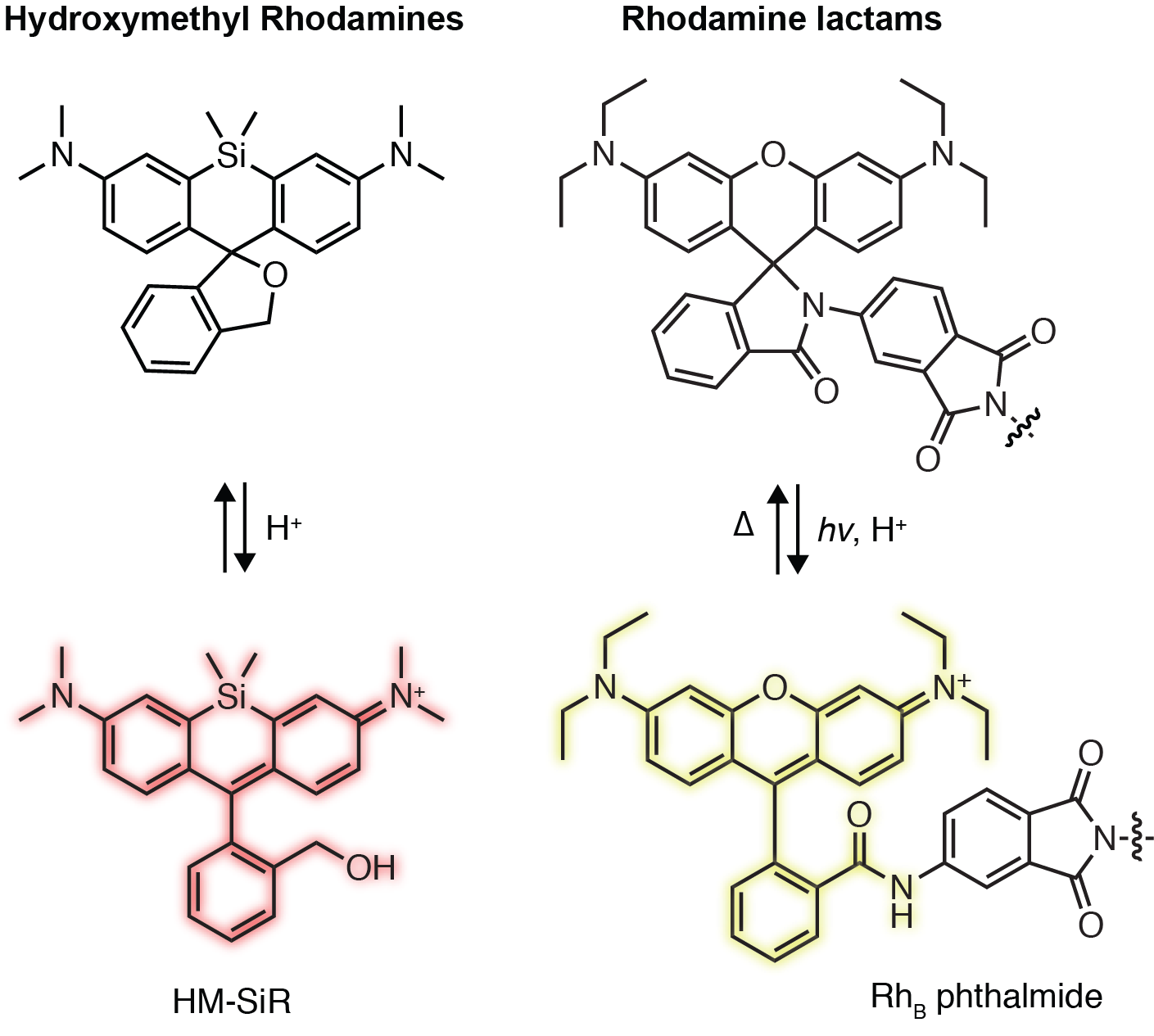 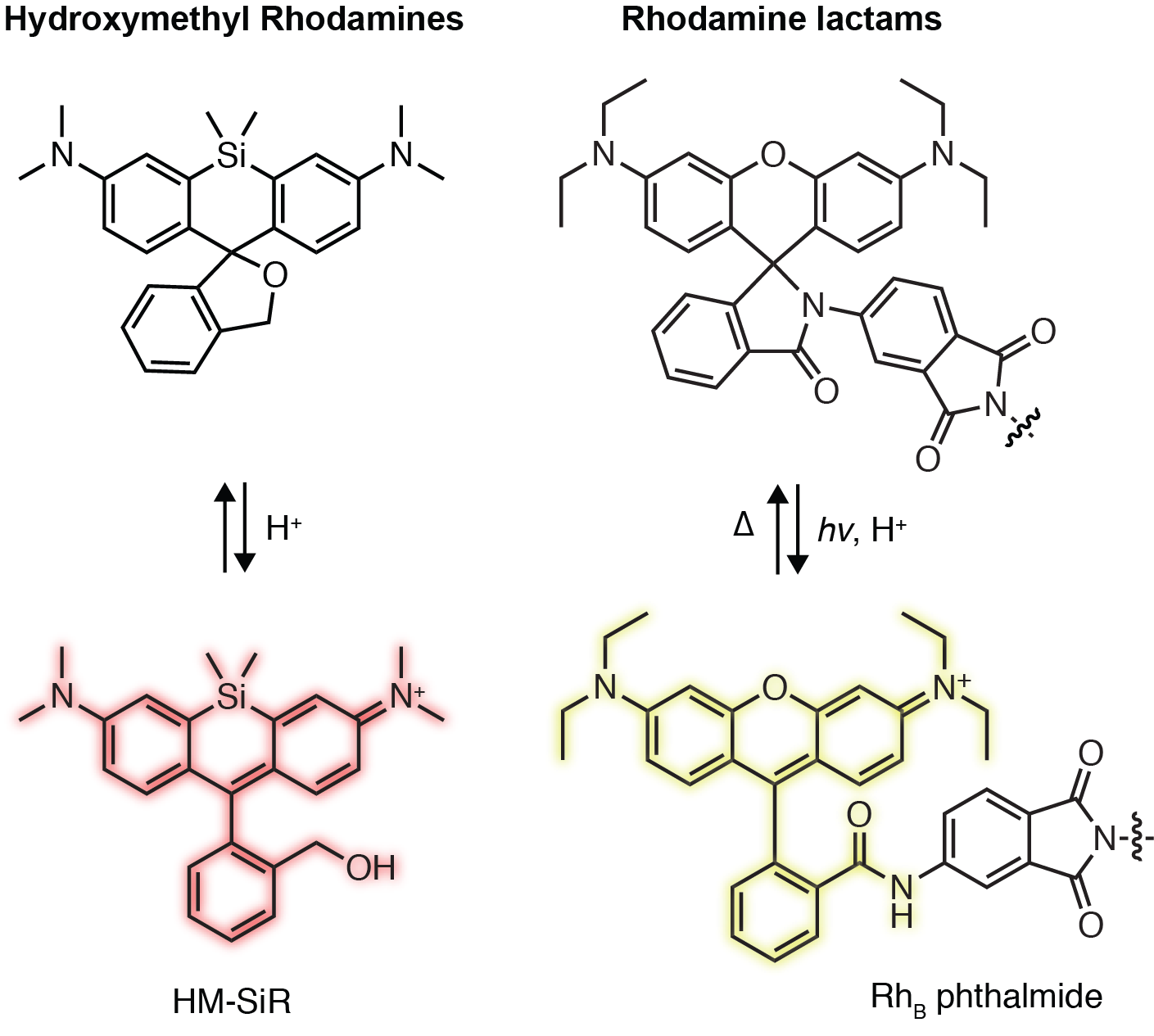 27
Jradi et al. ACS Chem. Biol. (2019)
Photoswitchable Dyes
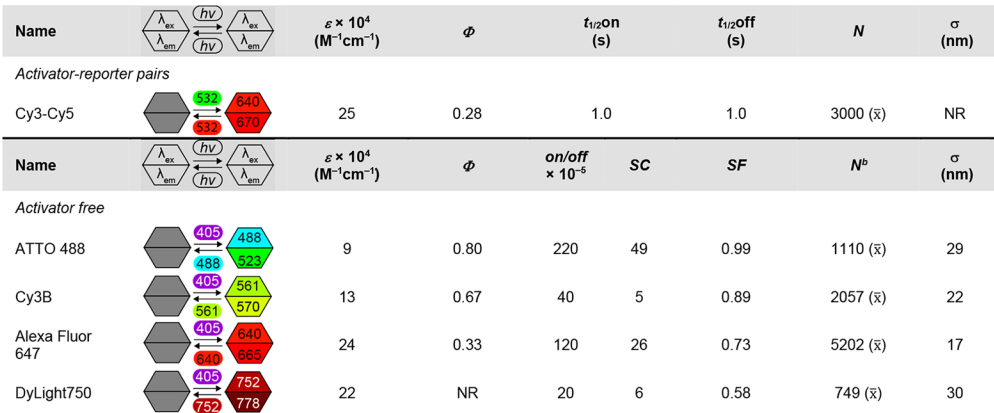 28
Jradi et al. ACS Chem. Biol. (2019)
[Speaker Notes: As with all fluorescence microscopy, the photophysical properties of the fluorophore labels are crucial for SMLM. These are summarized in Tables 1 and 2 and include the laser excitation wavelength (λex), the fluorescence emission maximum (λem), the extinction coefficient at λmax (ε), and the fluorescence quantum yield (Φ). Properties specific to fluorophores activated with light include: the fluorescence contrast upon photoactivation (Fon/Foff), the turn-on (t1/2on) halftime, the photobleaching halftime (t1/2PB), and the photon yield of individual fluorophores before bleaching (N). The maturation halftime (t1/2M) is an important consideration for fluorescent proteins. For caged dyes, a critical factor is the photoactivation quantum yield (ΦPA).]
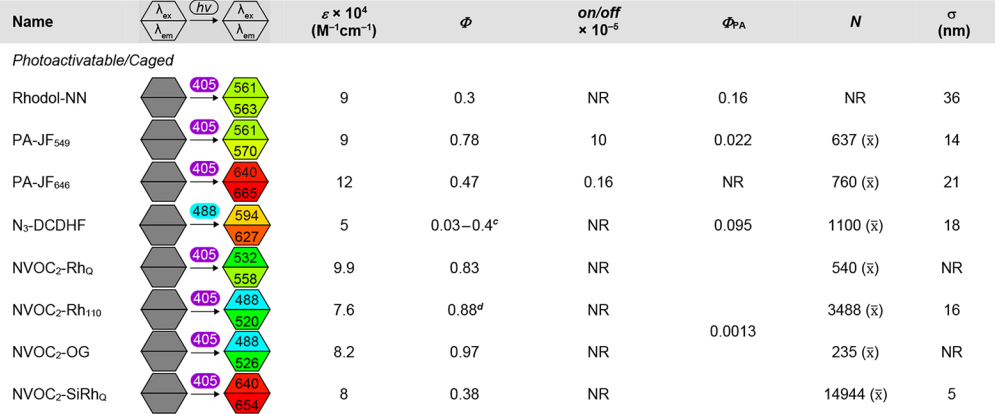 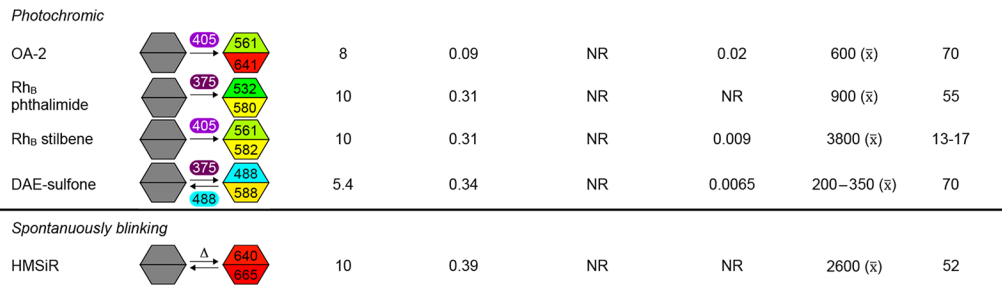 29
Jradi et al. ACS Chem. Biol. (2019)
Current Approaches in SMLM
They differ primarily in how ON/OFF switching is achieved:
(f)PALM – photoactivation
STORM – photoswitching of activator and reporter dye-pair
dSTORM – conventional fluorescent probes in the presence of thiols 	       transfer dyes to a long-lived OFF state
(f)BALM – binding and fluorescence activation of specific dyes
DNA-PAINT/Exchange-PAINT – transient oligonucleotide hybridization
Betzig et al. Science (2006), Hess et al. Biophy. J. (2006), Rust et al. Nature Methods. (2006), Heilemann et al. Angew Chem Int Ed Engl. (2008), Schoen et al. Nano Lett. (2011), Szczurek et al. Nucleic Acids Res. (2017), Jungmann et al. Nano Lett. (2010), Jungmann et al. Nat. Methods (2010), Jungmann et al. Nat. Methods (2014)
30
Linkage errors of various fluorescent labelling approaches
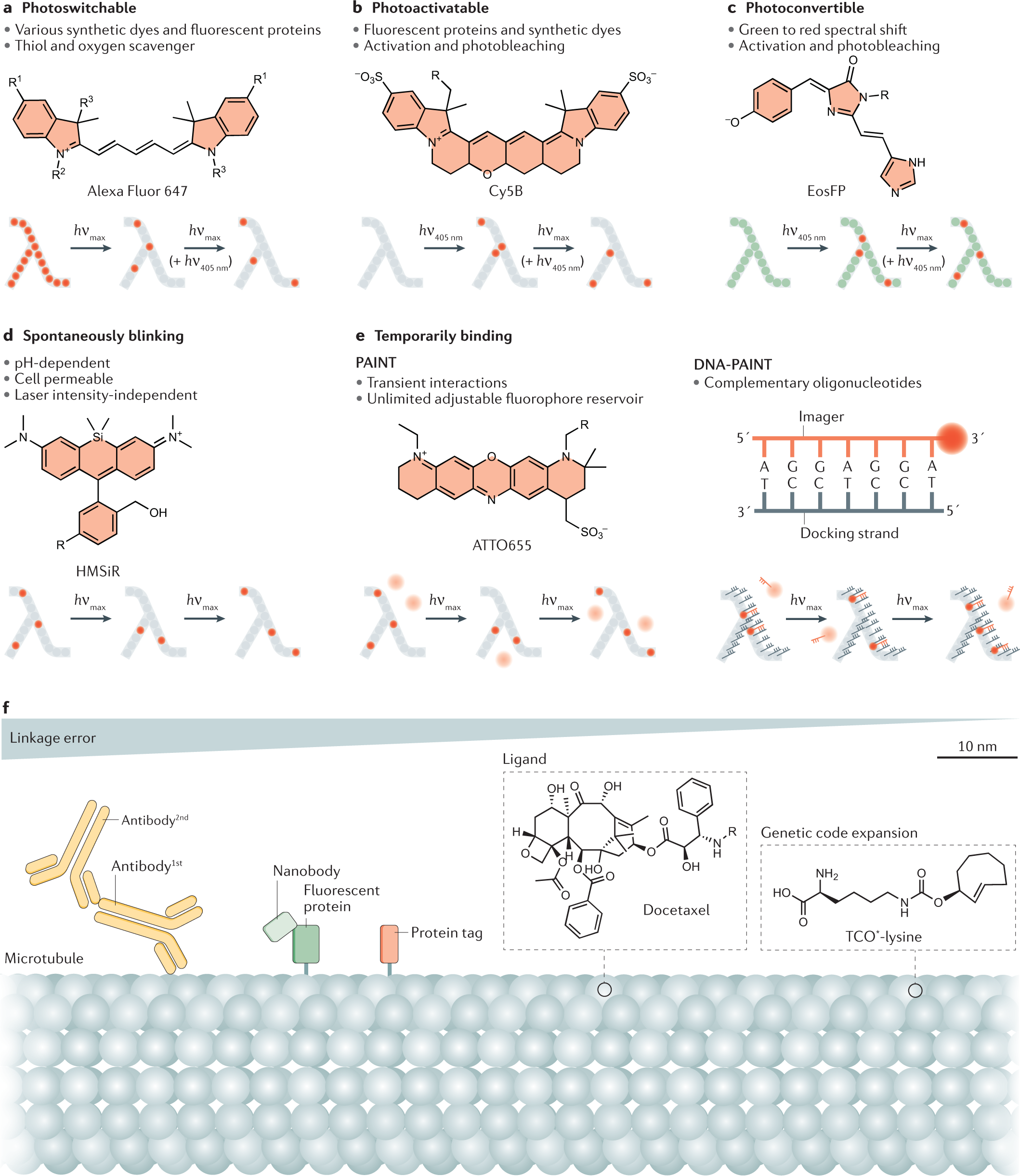 !!!
31
Lelek et al. Nature Reviews Methods Primer (2021)
[Speaker Notes: immunolabelling with primary (1st) and secondary (2nd) antibodies (yellow); labelling with a small camelid antibody (nanobody, light green), often in combination with green fluorescent protein (dark green), as shown, or when available directly binding to the protein of interest (not shown); labelling with a protein tag or genetically encoded protein, such as Eos (orange); direct labelling with a dye-conjugated ligand (such as the microtubule-binding compound docetaxel in this example); and incorporation of unnatural amino acids such as TCO*-lysine through genetic code expansion, which enables rapid labelling using functionalized synthetic dyes.]
Buffers in SMLM
Different dyes blink optimally in different imaging buffers. Therefore, the acquisition of good quality 2- and 3-color images can be challenging.
Average photon counts per molecule in different buffers
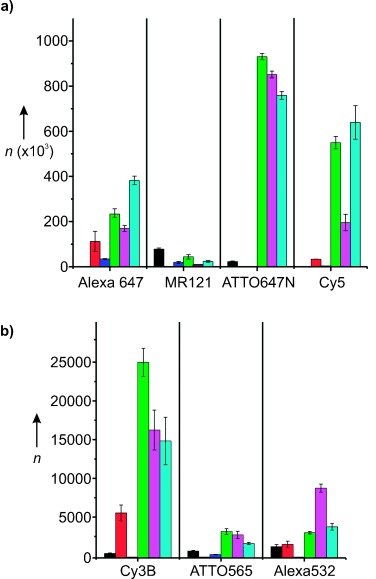 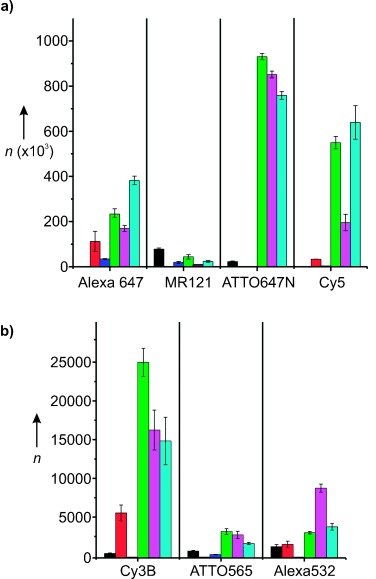 32
Vogelsang et al. Angew Chem Int Ed Engl. (2008)
[Speaker Notes: Figure: Average photon counts per molecule a) for the red fluorophores Alexa647, MR121, ATTO647N, and Cy5, and b) for the green/yellow fluorophores Cy3B, ATTO565, and Alexa532 were obtained from at least three photobleaching movies using objective‐type total internal reflection microscopy. Measurements were carried out in PBS (black bars), oxygen‐depleted PBS with 1 mM AA (red), with 1 mM MV (blue), with ROXS (1 mM AA plus 1 mM MV (green), or 2 mM TX plus 1 mM MV (cyan), or 2 mM TX (magenta)).]
Buffers in SMLM
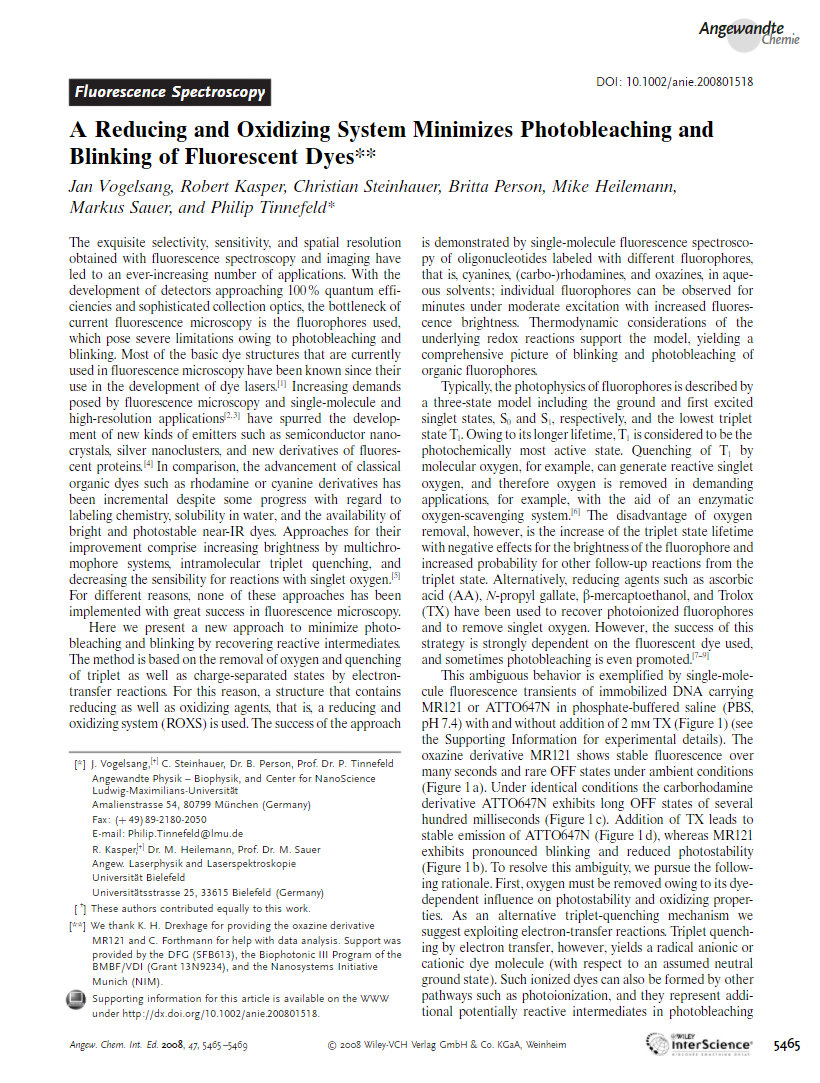 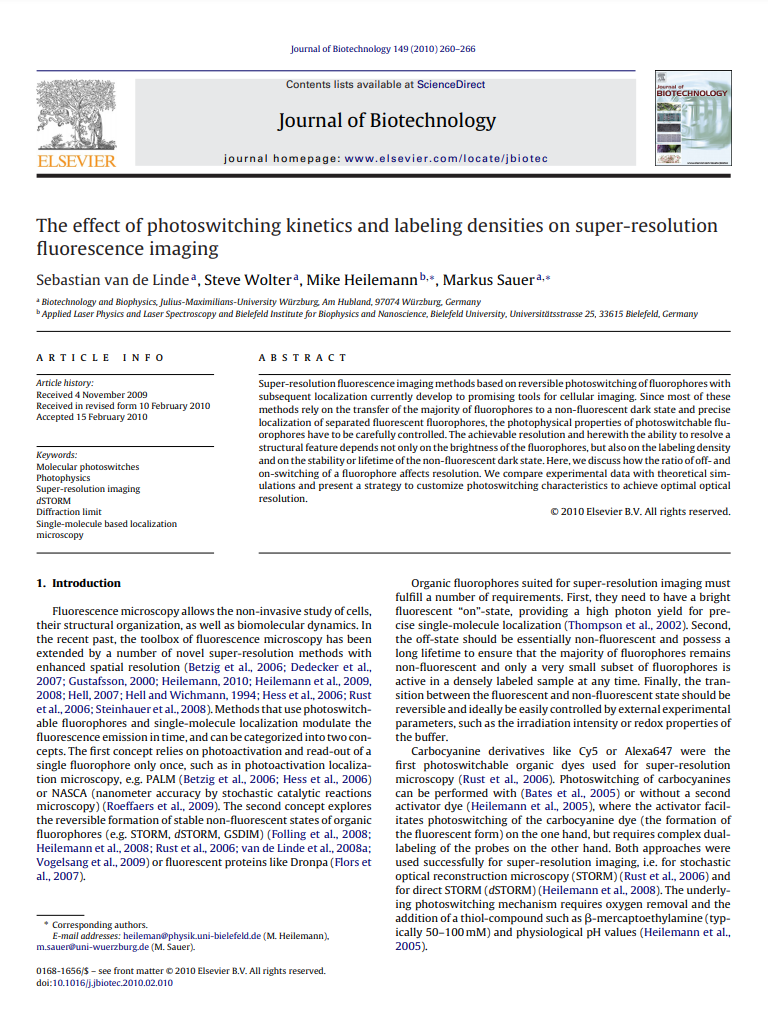 Advice: Once you have picked a dye for your SMLM experiment depending on your microscope (available lasers) and biological constraints, make yourself familiar with which buffers are most suitable and test & optimize them.
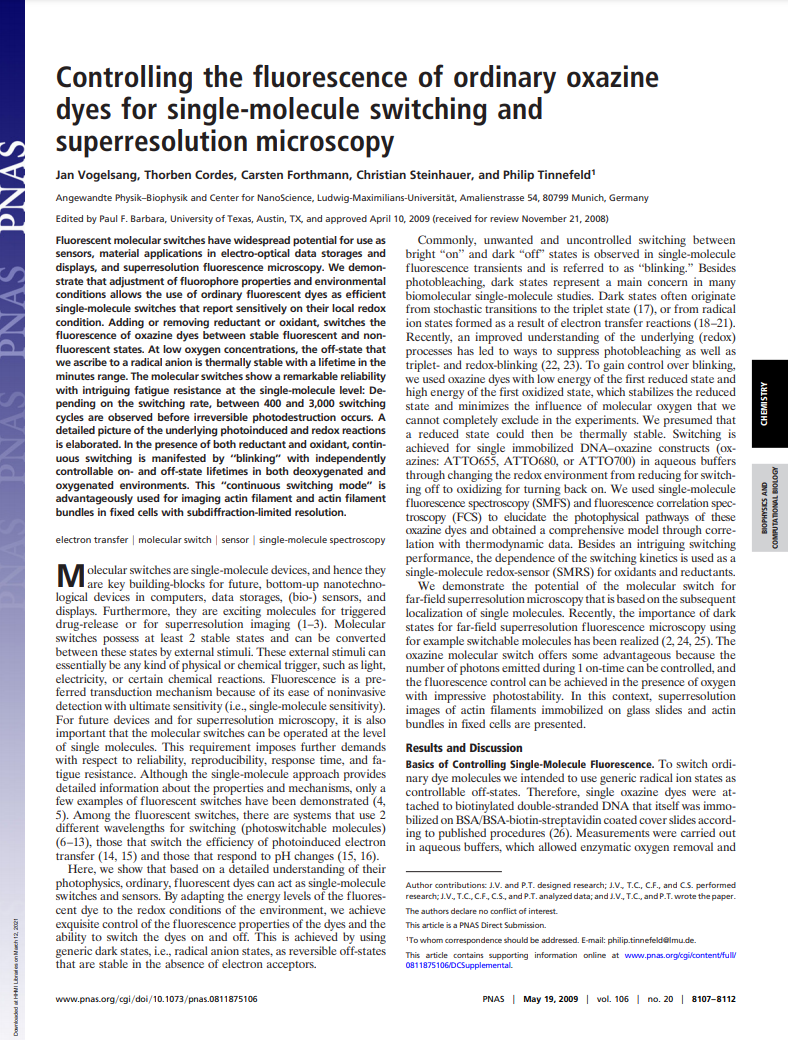 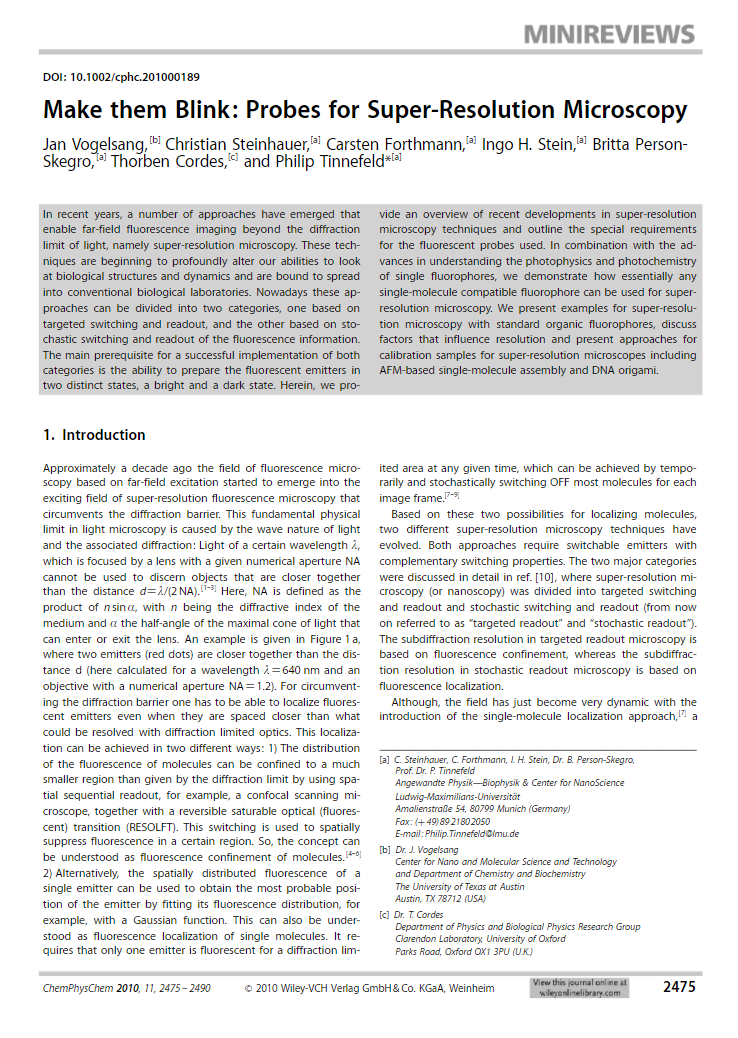 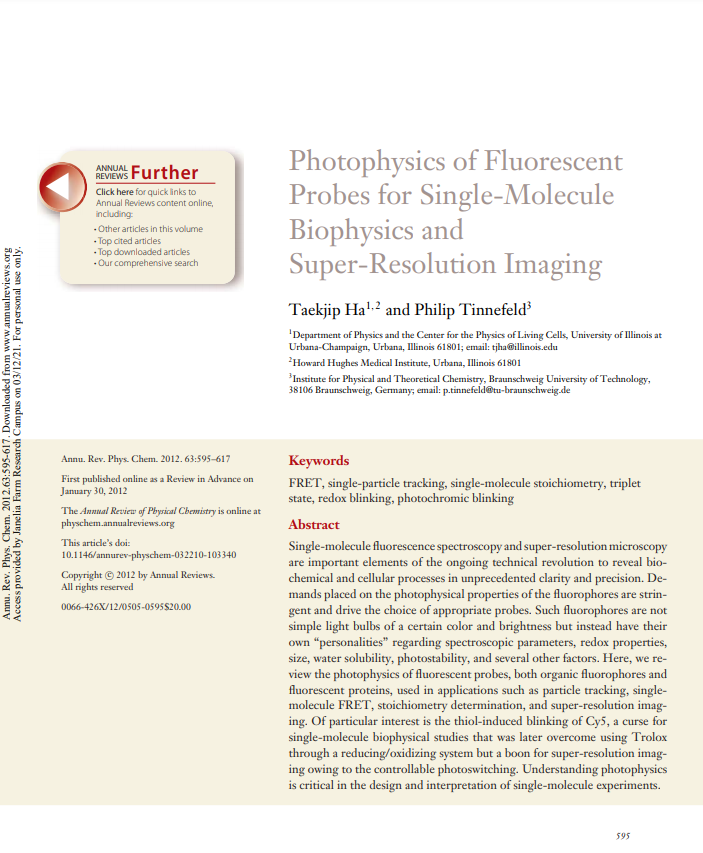 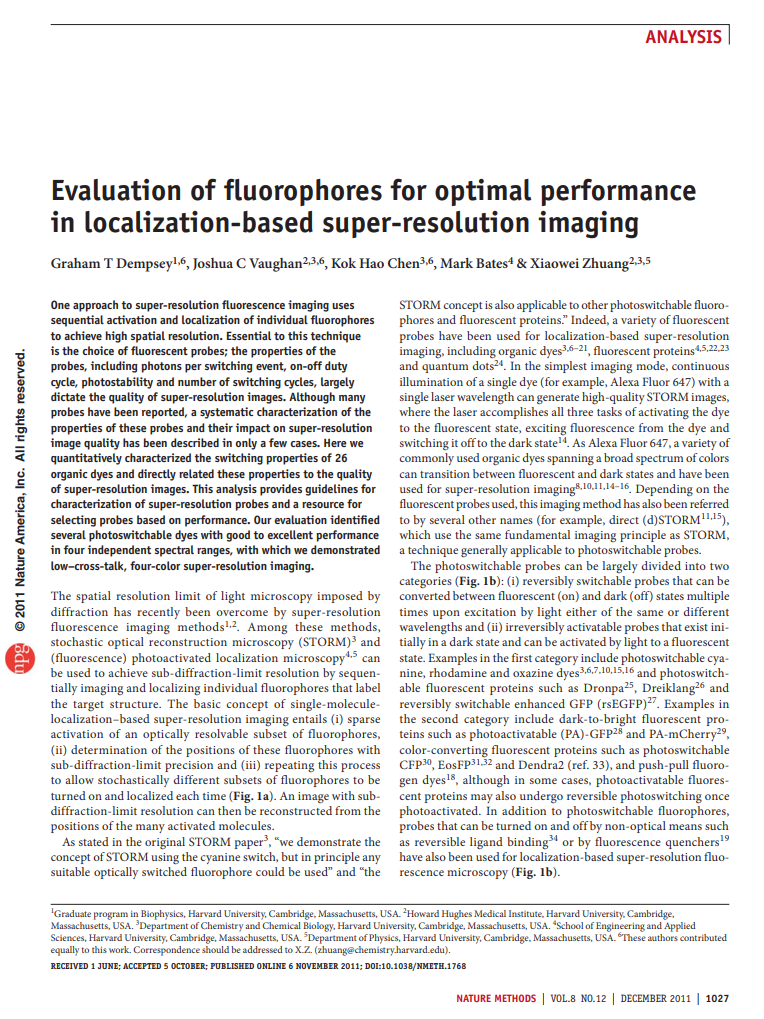 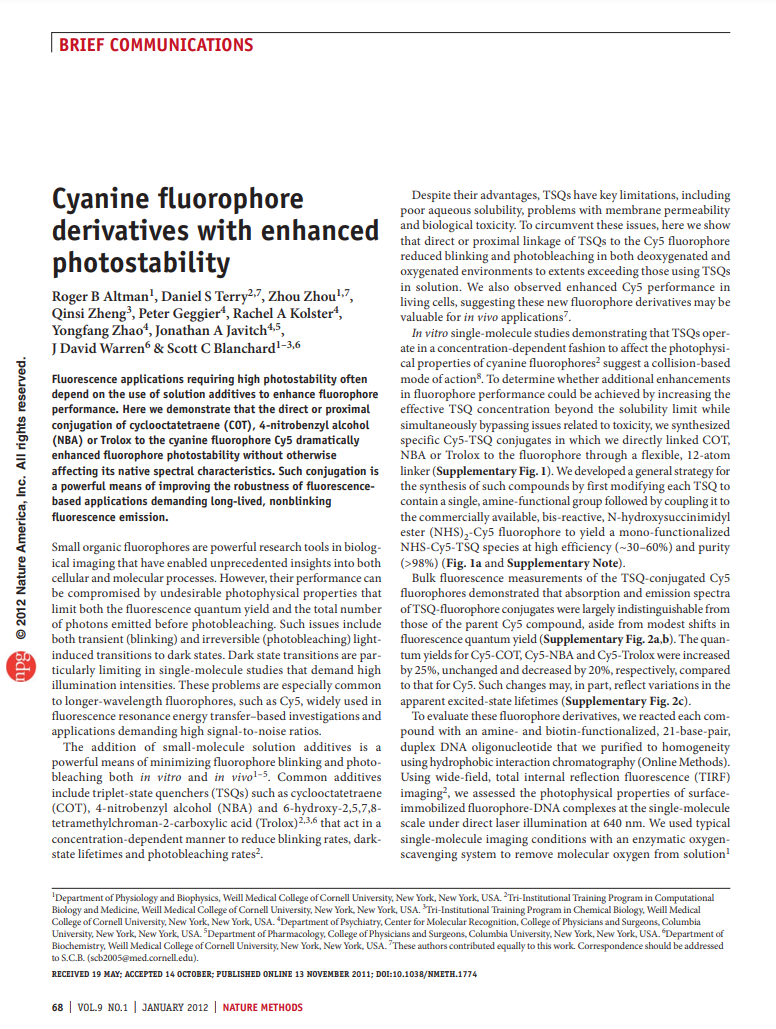 33
Buffers in SMLM
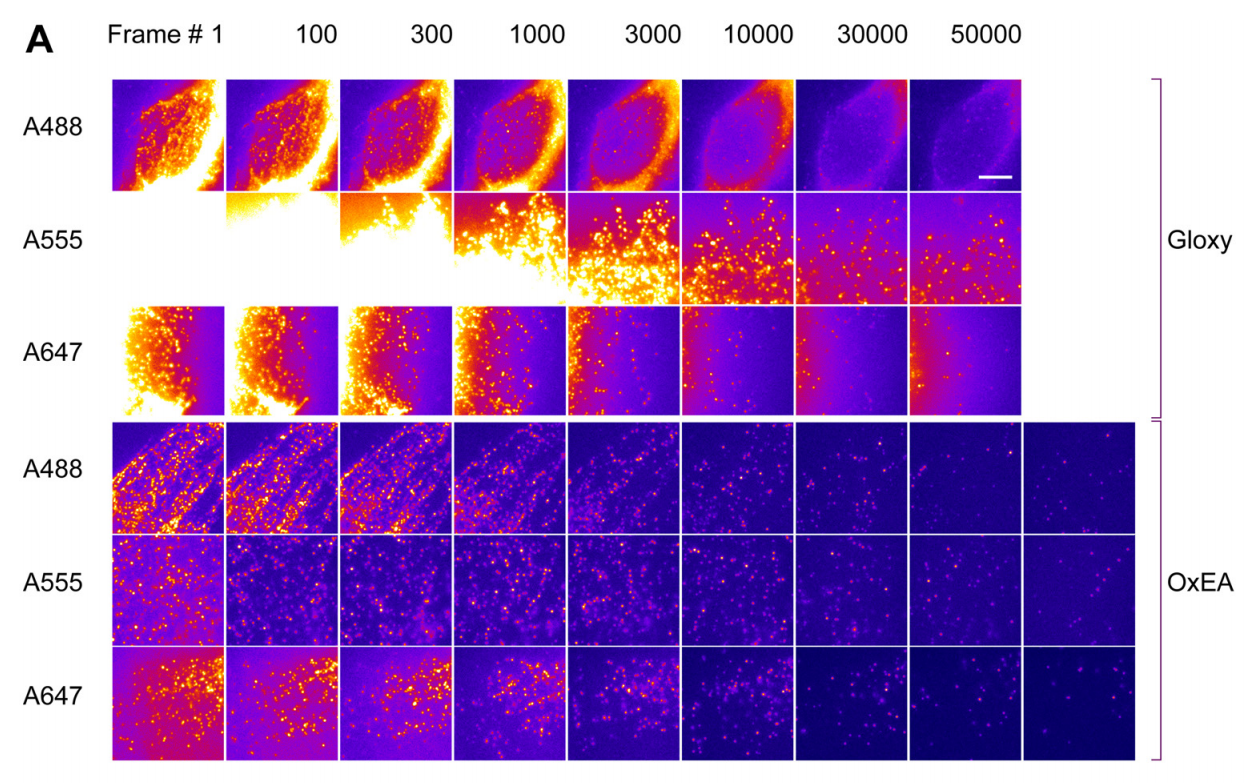 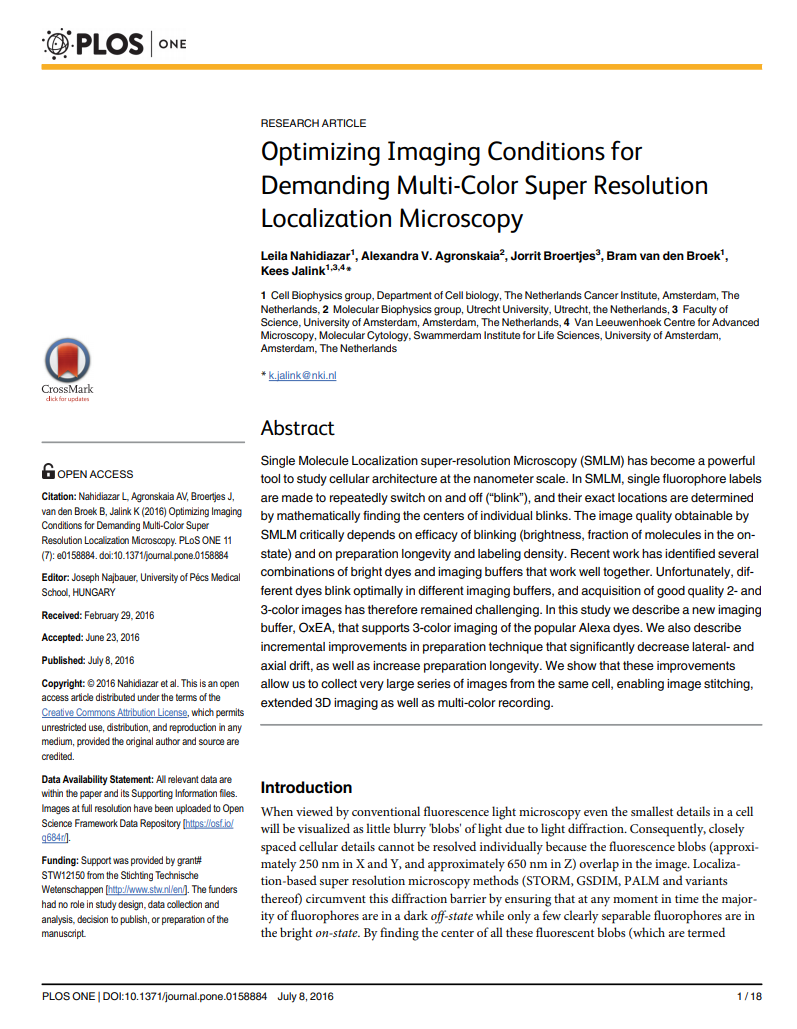 34
Nahidiazar et al. PLOS ONE (2016)
[Speaker Notes: RF EC24 endothelial cells were labeled for vimentin using a mouse monoclonal antibody (Ab) and secondary Ab labeled with Alexa dyes.]
Buffers in SMLM
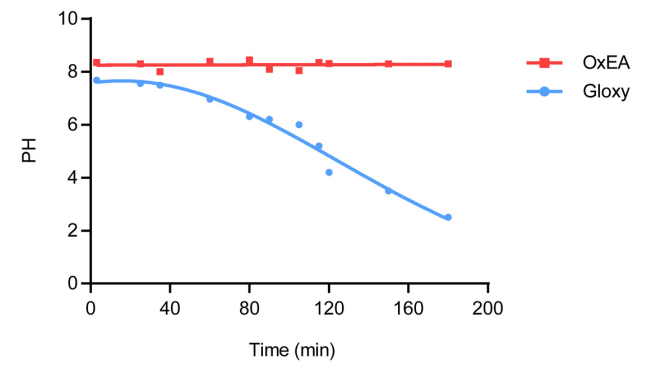 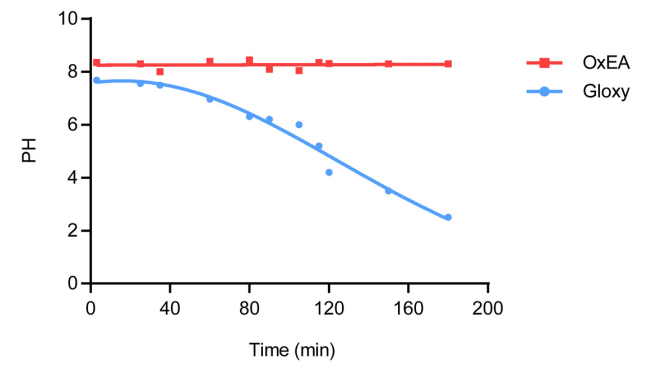 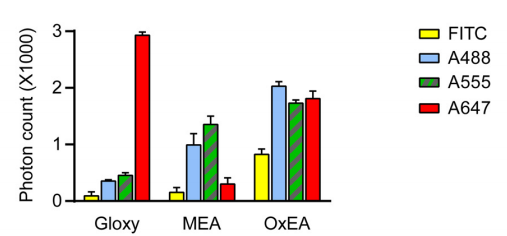 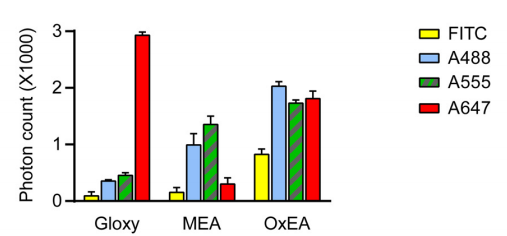 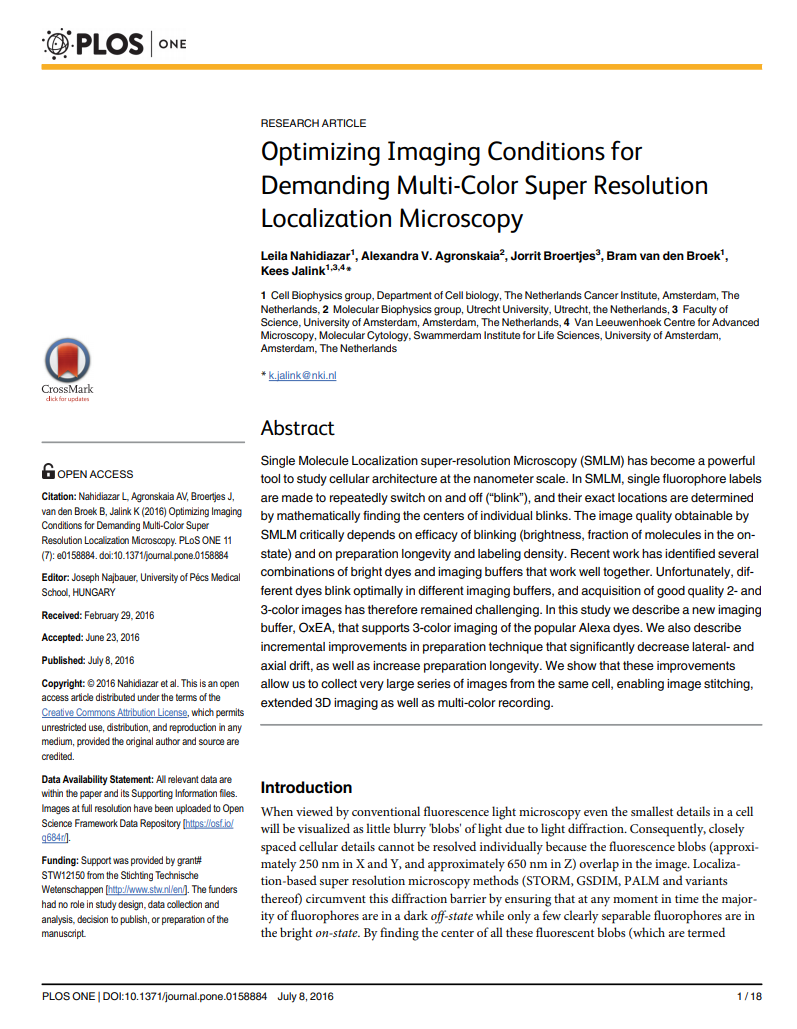 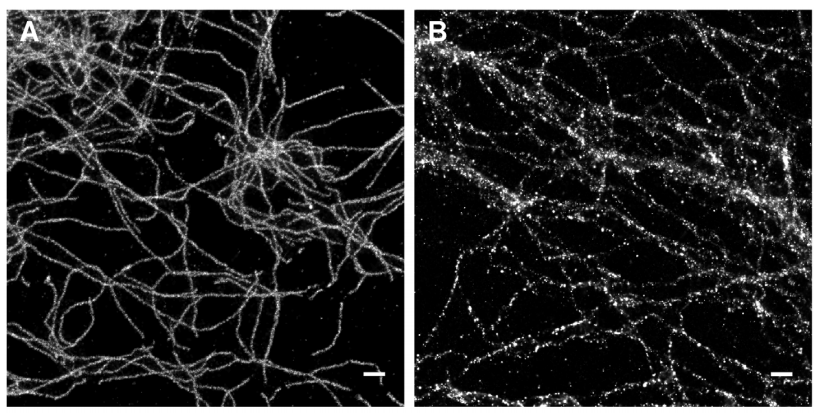 Comparison of image quality in ageing Gloxy buffer (B) to that in OxEA buffer (A).
Advice: Always prepare your imaging buffer right before experiments & 
adjust your imaging buffer choice for multicolor experiments.
35
Nahidiazar et al. PLOS ONE (2016)
Overview
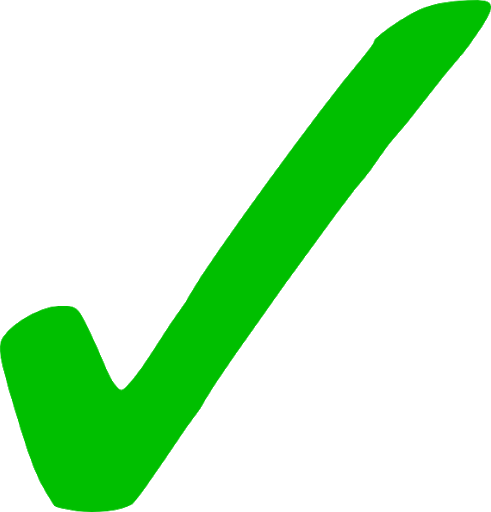 Basic principles 2D SMLM
Hardware for SMLM
Practical considerations: sample preparation, suitable dyes, linkage errors, and buffers
Processing, quantification, and interpretation of SMLM data
3D SMLM
Summary
Extra: New directions in SMLM
Extra: SRM as a multidimensional challenge
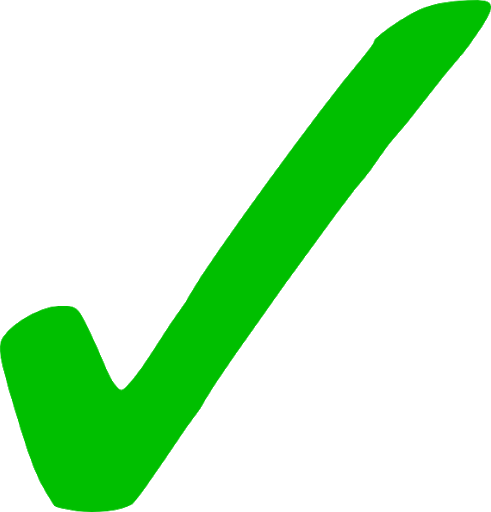 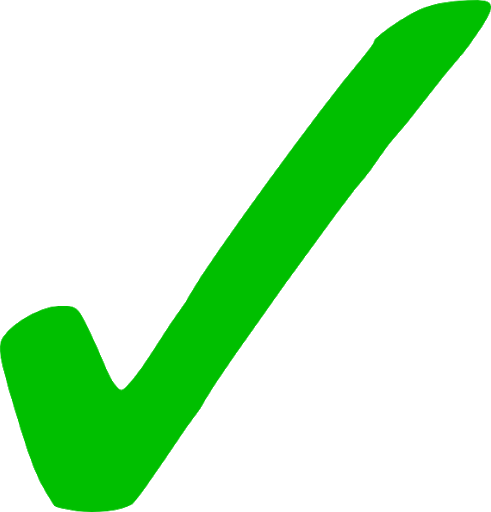 36
Processing, quantification, and interpretation of SMLM data
37
How large is an SMLM dataset?
50,000 frames taken with a 16-bit camera (1024 x 1024 pixel) lead to…
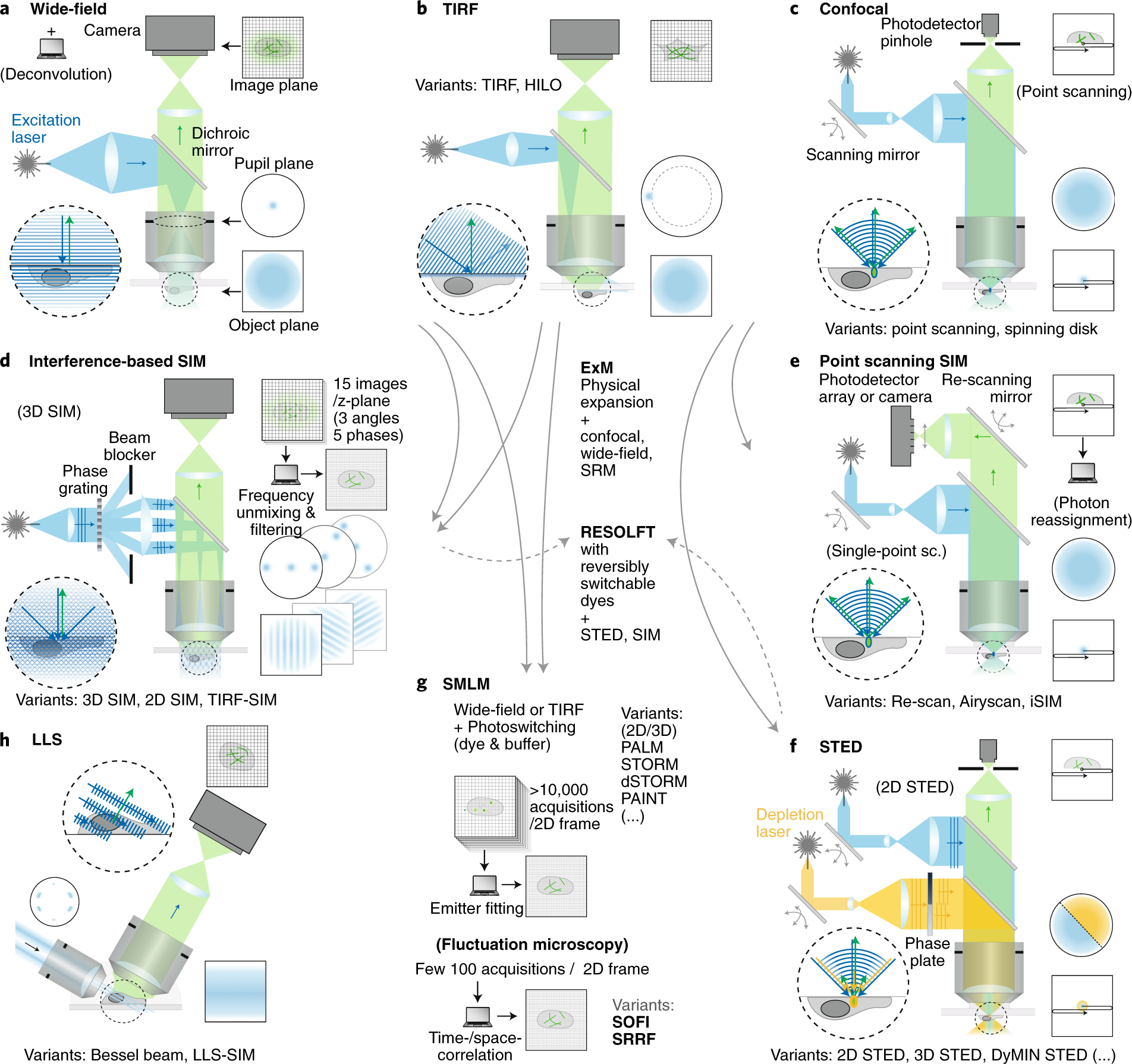 Total number of pixel on the detector:
1024 x 1024 = 1,048,576 pixel
Total bits:
1,048,576 x 16 bits = 16,777,216 bits
Conversion into bytes:
16,777,216 bits / 8 = 2,097,152 bytes 		 ~ 2 MB (one frame)
Upscaled to 50,000 frames:
2 MB x 50,000 ~ 100 GB
That is a lot of data that needs to be handled…
38
From raw SMLM data to reconstructed super-resolved image
Image Acquisition
Image at t1
Image at t2
Image at t3
Widefield image
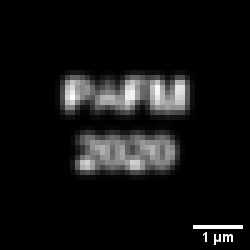 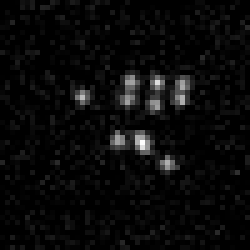 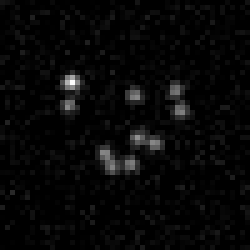 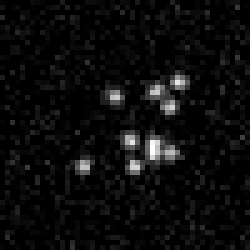 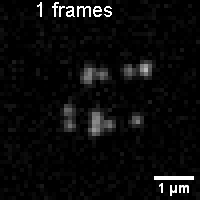 Render SMLM image
Superresolution image
Detection and localization
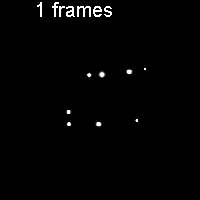 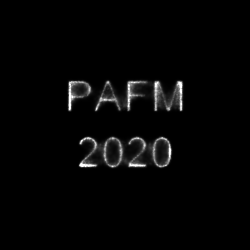 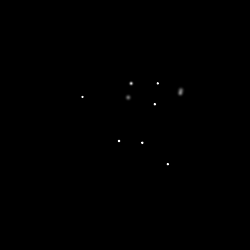 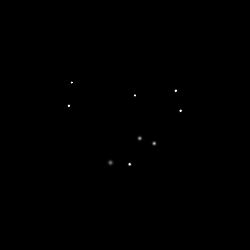 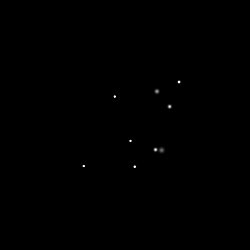 39
t1 < t2 < t3
Betzig et al. Science (2006), Hess et al. Biophy. J. (2006), Rust et al. Nat Methods (2006)
Detection
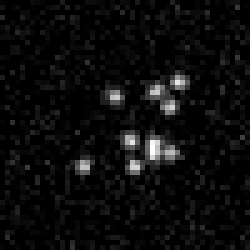 Approximate molecule location = Detection
Detection
40
Abbe Equation
Detection and localization
vs.
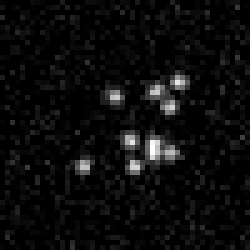 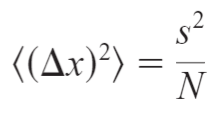 Approximate molecule location = Detection
Accurate determination of the molecule center = Localization
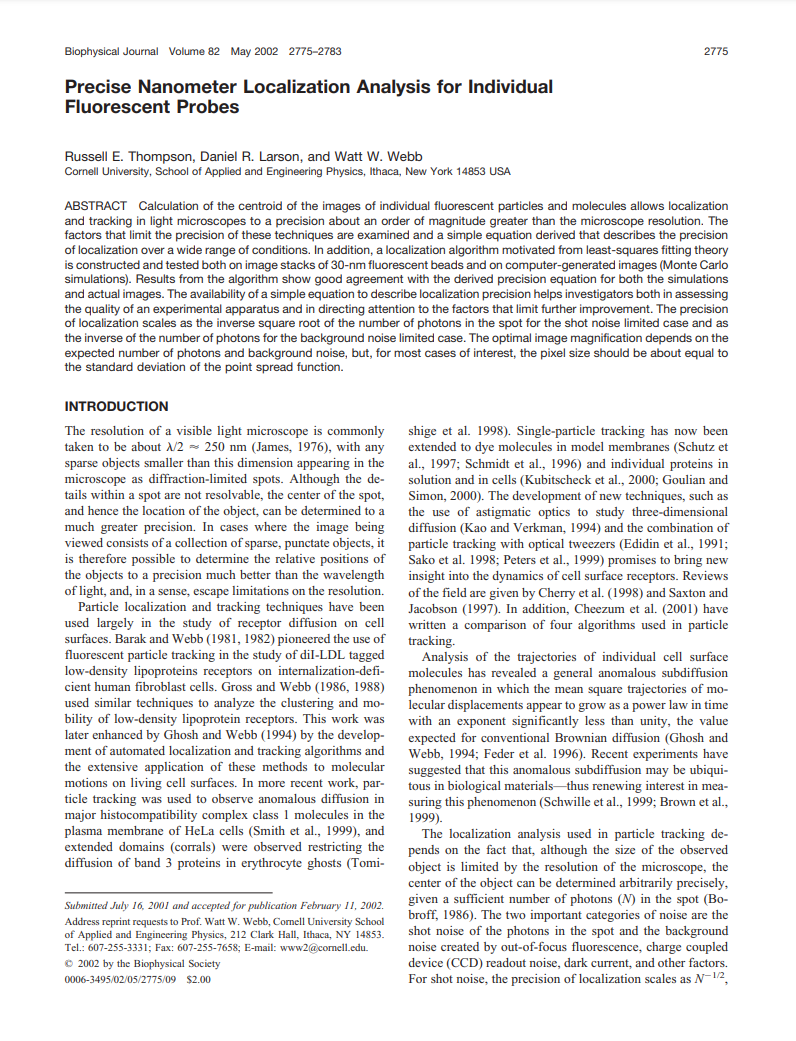 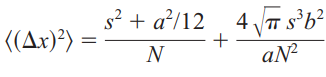 Localization
41
Thompson et al. Biophysical Journal (2002)
Error in localization – Equations
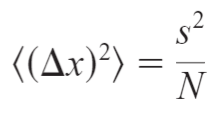 Error in localization
s        Standard deviation of the PSF
N       Number of photons collected
The modified equation to account for photon-counting noise, pixelation noise and background noise:
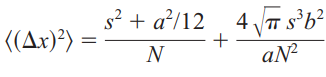 a    Size of the pixel
b    Background noise
42
Thompson et al. Biophysical Journal (2002)
Detection and localization
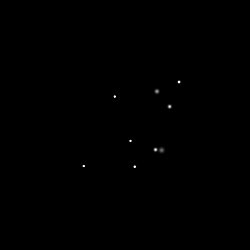 New images with localizations?
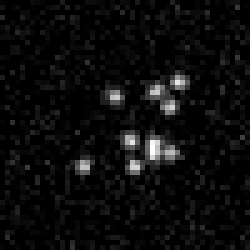 Approximate molecule location = Detection
Accurate determination of the molecule center = Localization
Result: List of localizations (x,y coordinates, localization errors / uncertainties & add. parameters)
No, but a list of localizations!
43
Pixel data vs. point clouds
In contrast to standard microscopy imaging that produces 2D pixel or 3D voxel grid data, SMLM generates big data of 2D or 3D point clouds with millions of localizations and associated uncertainties.
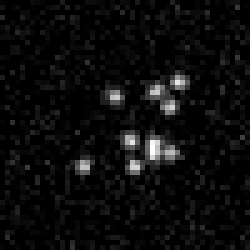 Therefore, processing, quantification, analysis and interpretation of SMLM must be approaches differently.
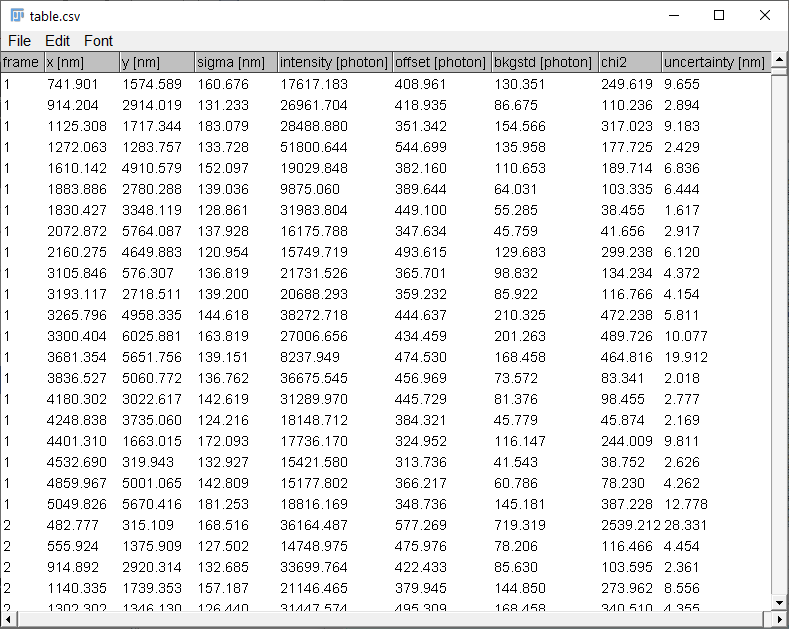 To this day, the SMLM data quantification and interpretation methods have yet to keep pace with the rapid advancement of SMLM imaging.
44
Khater et al. Biophysical Journal (2002)
List of localizations
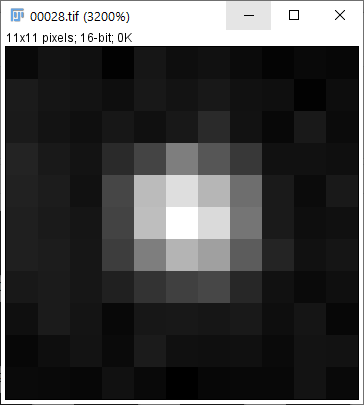 x,y – central coordinate
sigma - Gaussian width
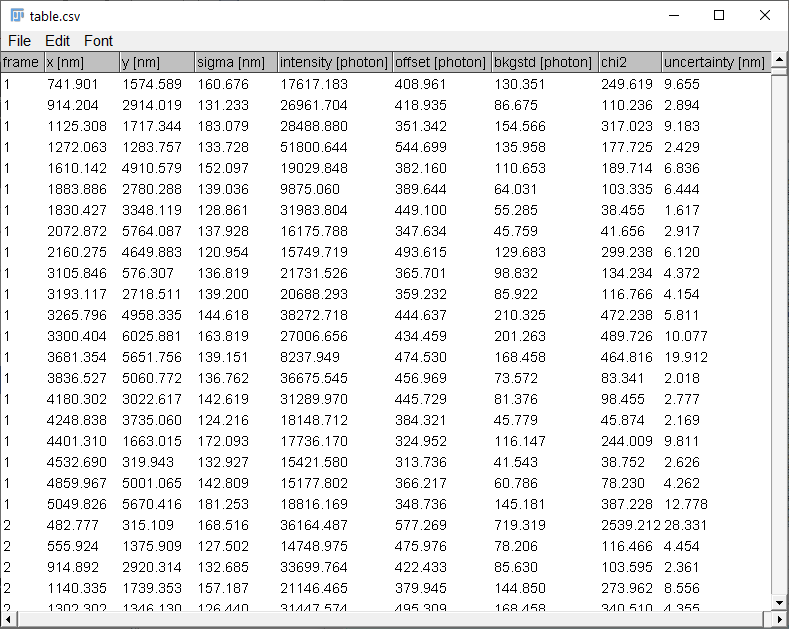 Gaussian amplitude / offset
χ2 – goodness-of-fit
Uncertainty
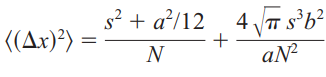 New images with localizations?
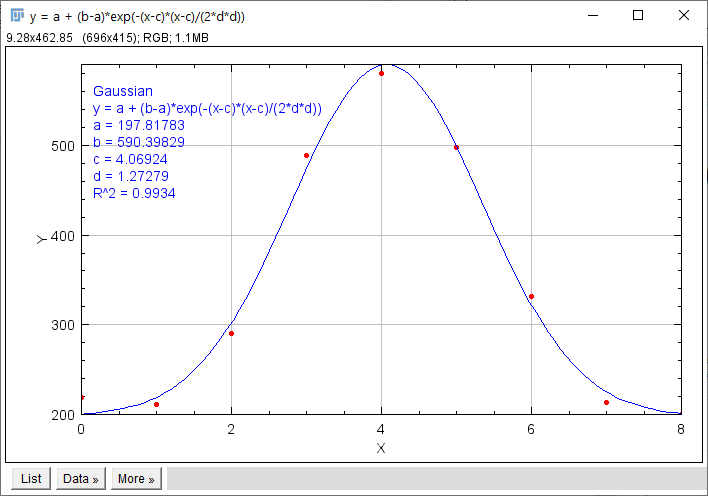 45
Sequence of SMLM processing and analysis steps
(1) Detection & localization
(2) Sieving / Filtering
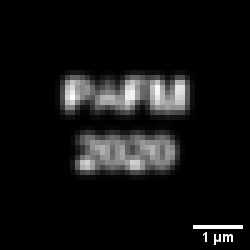 List of localizations(typ. 200,000)
Raw camera image (typ. 128x128x10,000)
List of localizations(typ. 100,000)
(3) De-drifting and Grouping
(5) Quantification
Size (nm), Clusters,Stoichiometry
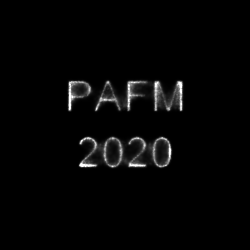 List of localizations(typ. 80,000)
Super-resolved image(typ. 1028x1028)
(4) Rendering
46
High-density data / multiple emitters
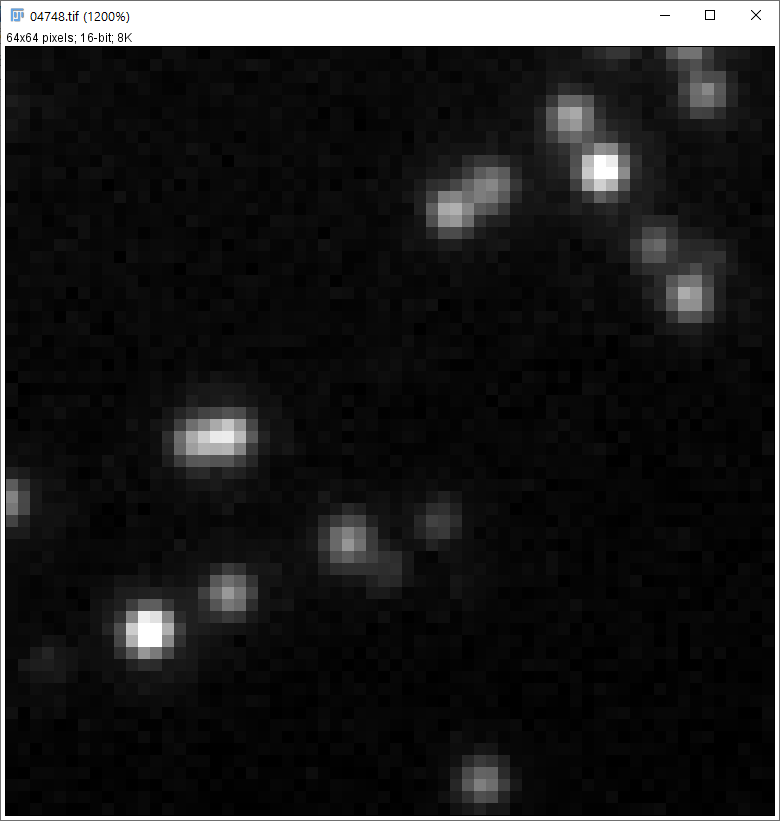 A
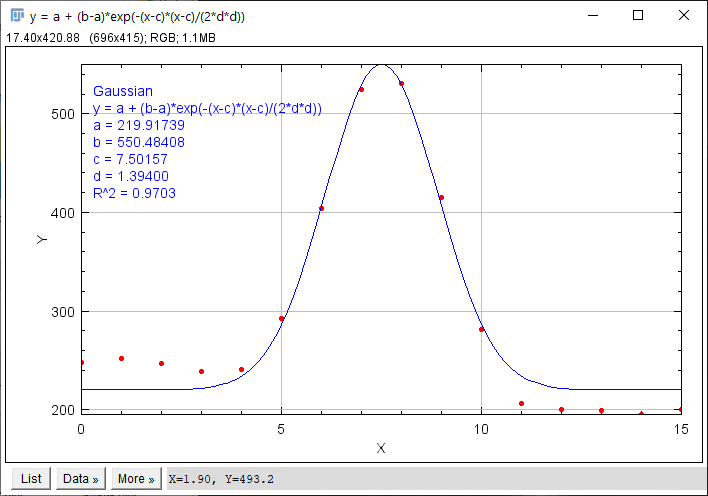 B
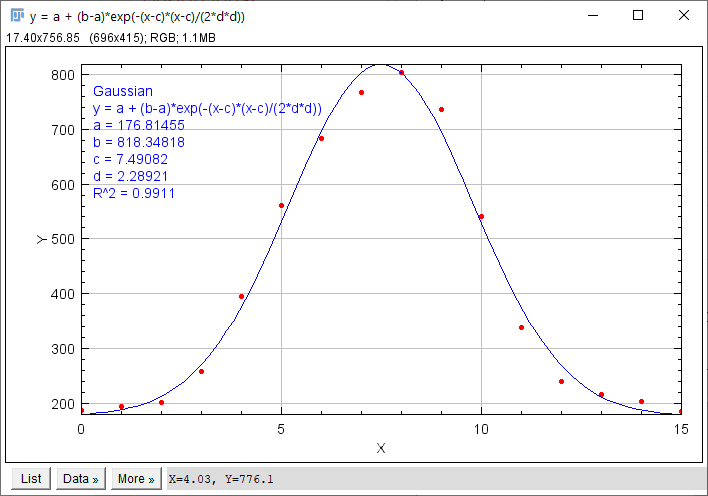 B
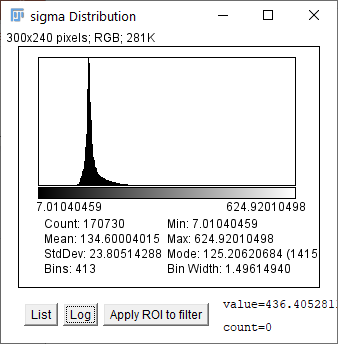 A
Choosing a suitable multi-emitter fitting method/algorithm can help to deal with high-density data.
Alternatively, you can filter/sieve your data to handle invalid localizations.
Advice: Choose suitable filtering parameters with the histogram of the respective fitting parameter.
47
SMLM’s resolution
So, when you filter/sieve out high uncertainties, you can reach insanely high resolutions, right?
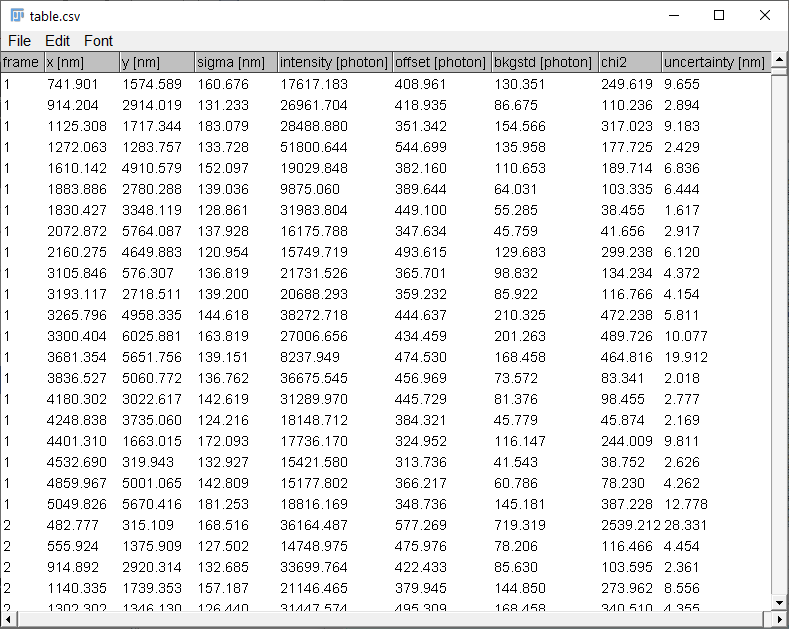 No, not really!
5.5
5.5
11.1
4.5
4.5
8.5
8.5
5.5
5.5
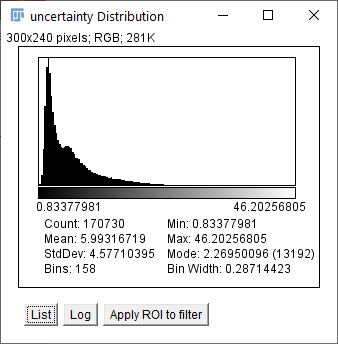 15.8
10.3
7.5
7.5
12.2
12.1
17.4
5.3
5.3
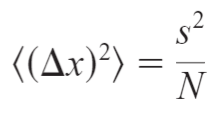 17.4
15.4
13.3
25.5
20.7
4.0
4.0
6.5
6.5
11.7
2.8
2.8
10.7
Uncertainty < 25 nm
Uncertainty < 10nm
You can filter high uncertainties, but at a certain point you’ll lose the structure’s integrity. The measure of resolution would be meaningless.
48
Drift-correction
4 min movie
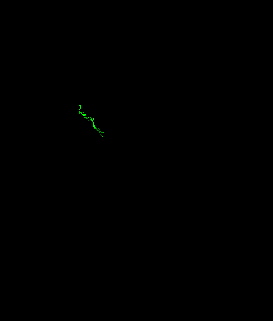 uncorrected
corrected
0.5 µm
Drift becomes a limiting factor in achieving high resolution. Fortunately, it can be corrected for by fiducial-based or image-based (cross-correlation) strategies.
49
Grouping / Blink-correction
According to time
According to space
Grouping time tg
Grouping radius rg
Intensity [AU]
“Grouped” molecules
Individual molecules
Grouped photon-averaged position
Frames
50
[Speaker Notes: All localizations within a given region of space limited by grouping radius r_g and time limited by a grouping time t_g are considered to originate from the same molecule and their positions are averaged into a new grouped photon-weighted average molecular localization.]
Software for SMLM
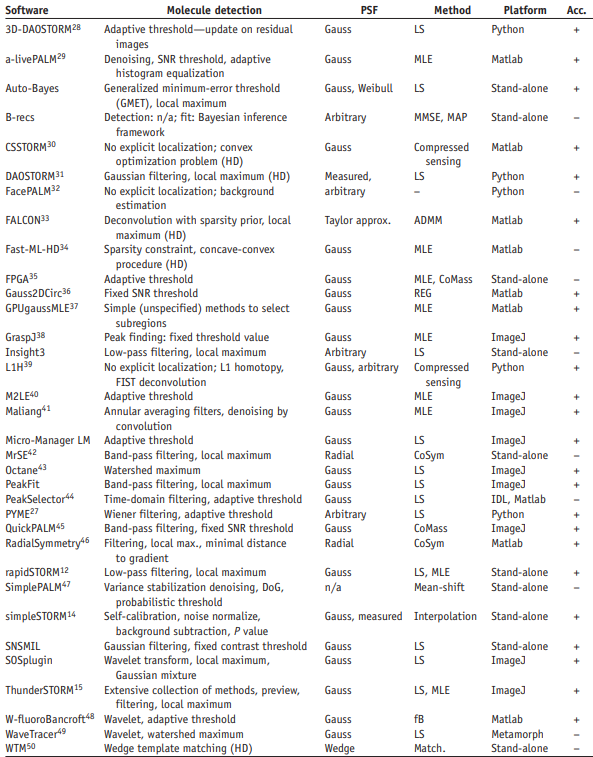 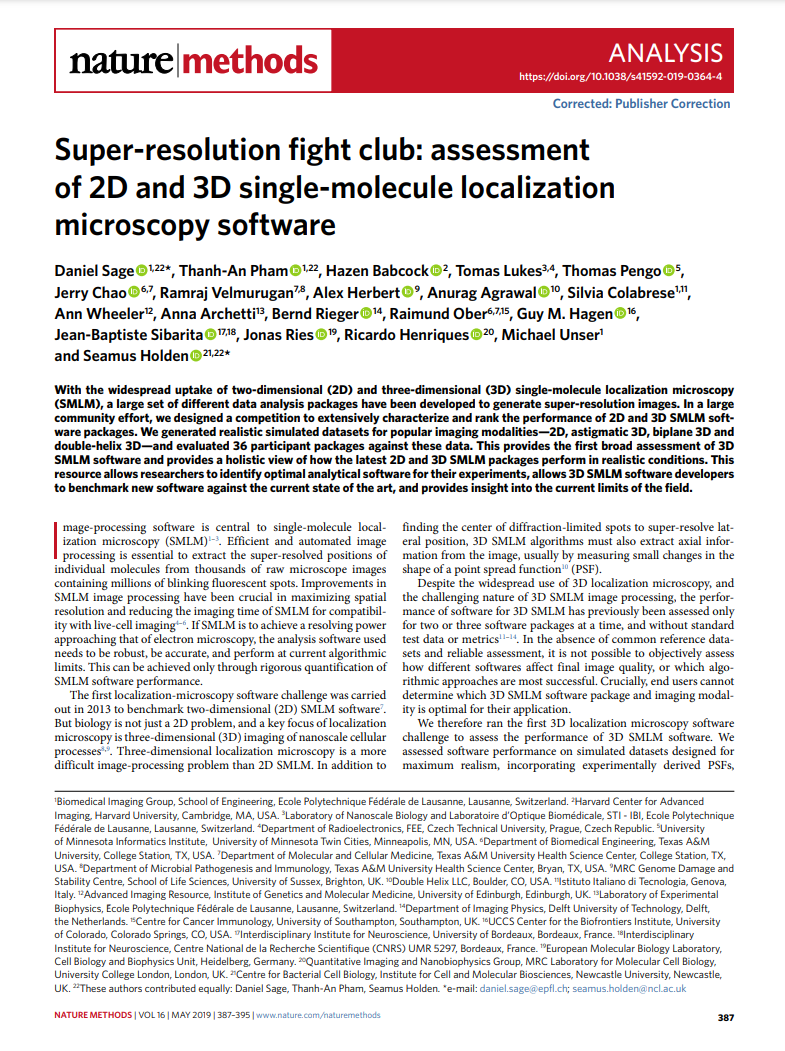 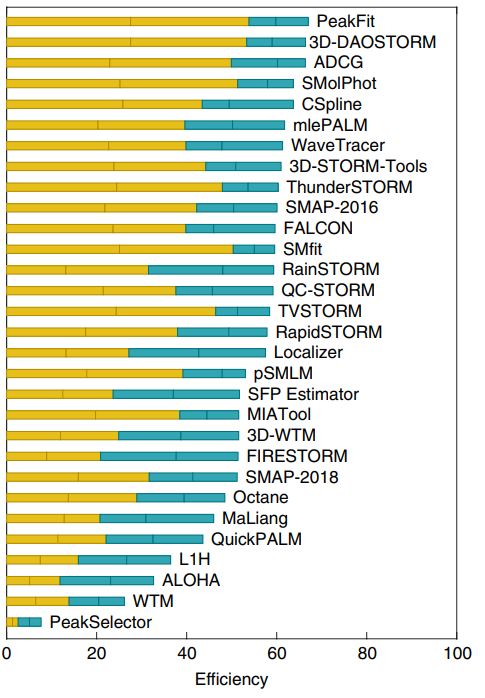 51
Sage et al. Nature Methods (2019), Sage et al. Nature Methods (2015)
Sequence of SMLM processing and analysis steps
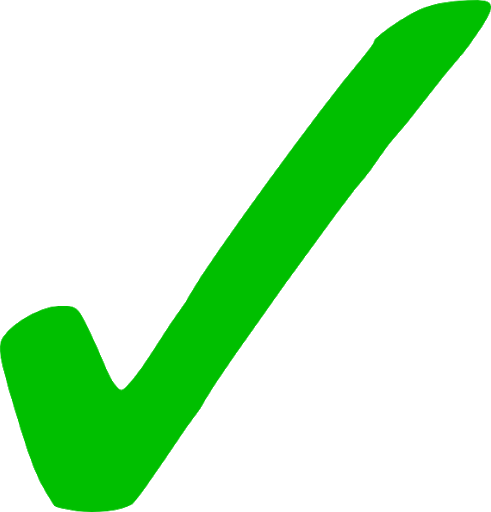 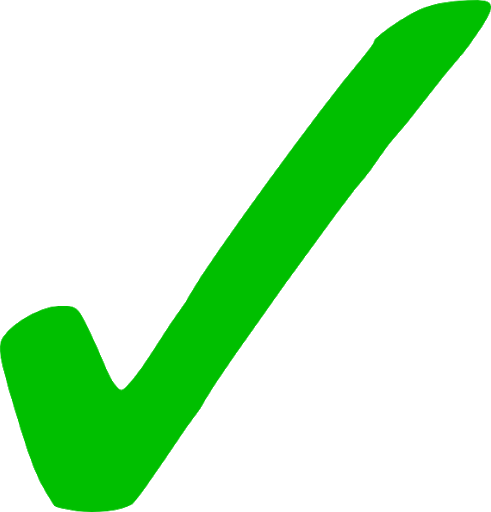 (1) Detection & localization
(2) Sieving / Filtering
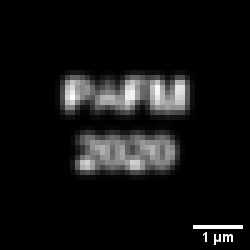 List of localizations(typ. 200.000)
Raw camera image (typ. 128x128x10.000)
List of localizations(typ. 100.000)
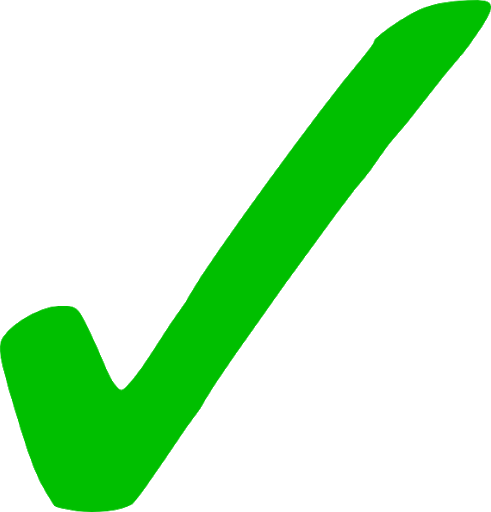 (3) De-drifting and Grouping
(5) Quantification
Size (nm), Clusters,Stoichiometry
With ThunderSTORM you can…
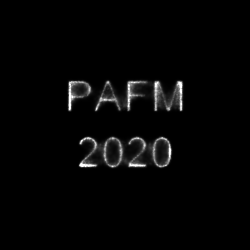 Super-resolved image(typ. 1028x1028)
List of localizations(typ. 80.000)
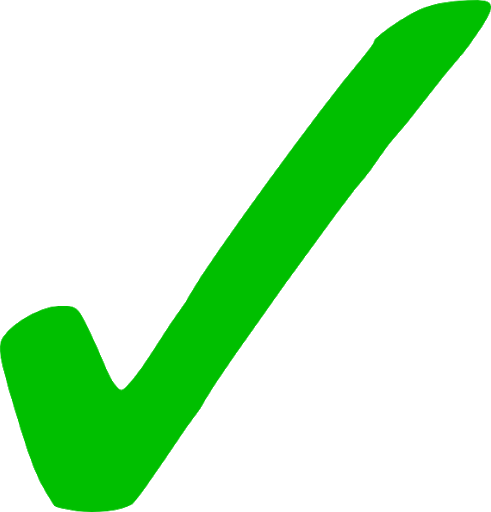 (4) Rendering
52
Ovesny et al. Bioinformatics (2014)
Feel free to test it…
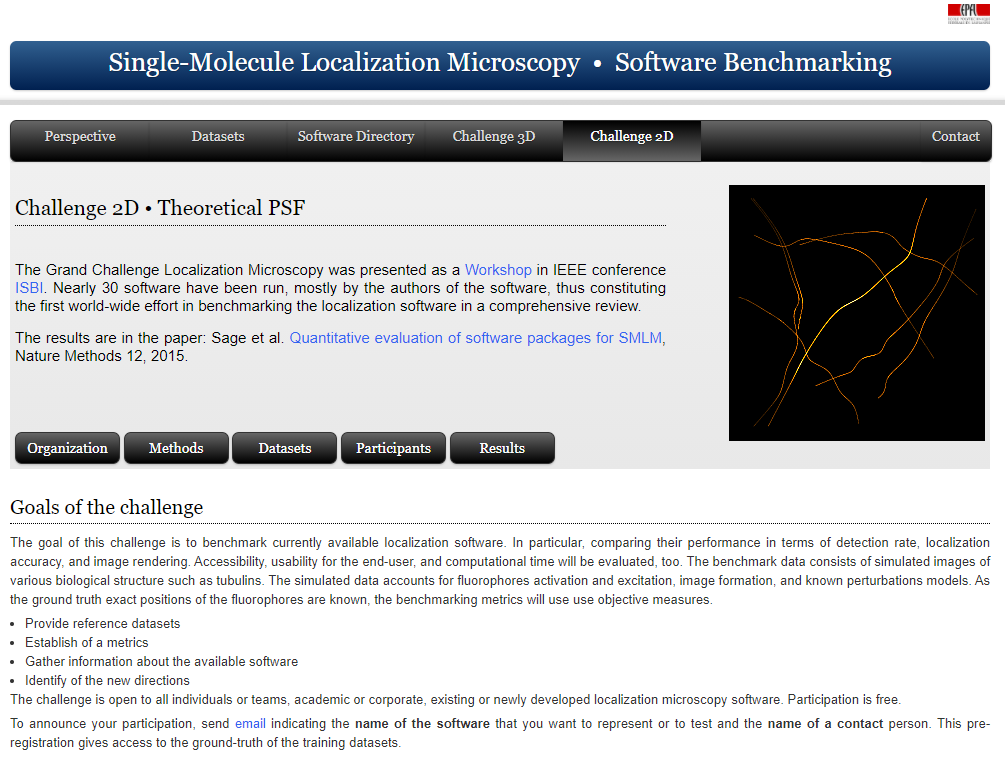 Use the Fiji plugin ThunderSTORM to analysis the Tubulin 2D Long Sequence Dataset
Software: Fiji plugin ThunderSTORMPlugin can be downloaded here: https://github.com/zitmen/thunderstorm/releases/tag/v1.3and will be located here: Plugins > ThunderSTORMOnline manual: https://github.com/zitmen/thunderstorm/wiki/Tutorials 

Dataset: Tubulin 2D Long Sequencehttp://bigwww.epfl.ch/smlm/datasets/index.html?p=../challenge2013/datasets/Real_Long_Sequence
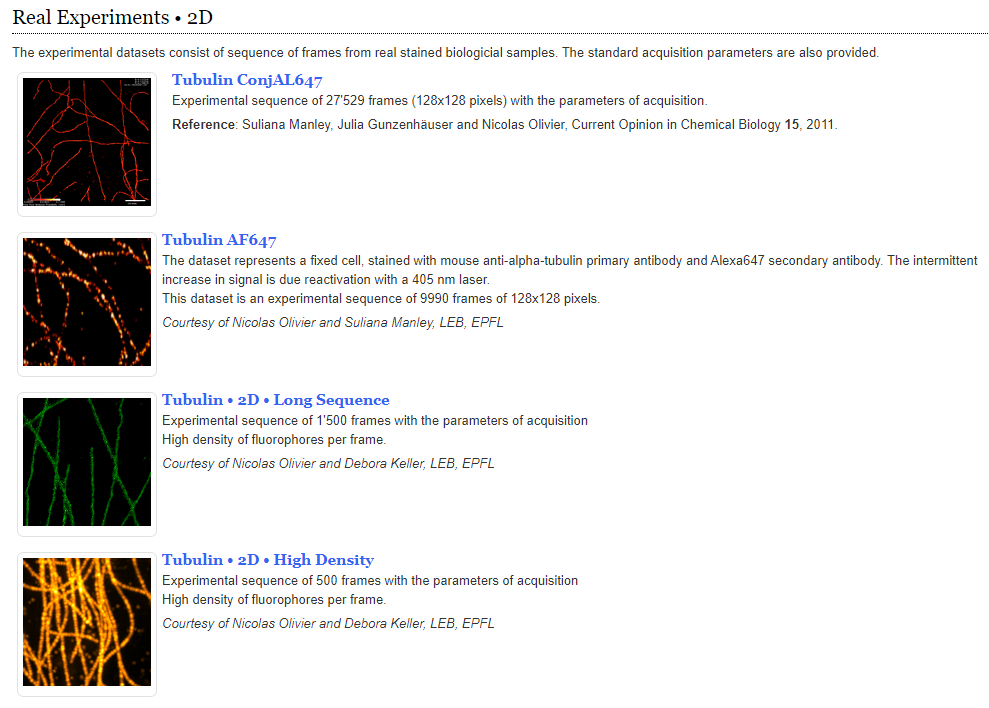 53
Ovesny et al. Bioinformatics (2014)
Timeline of SMLM developments
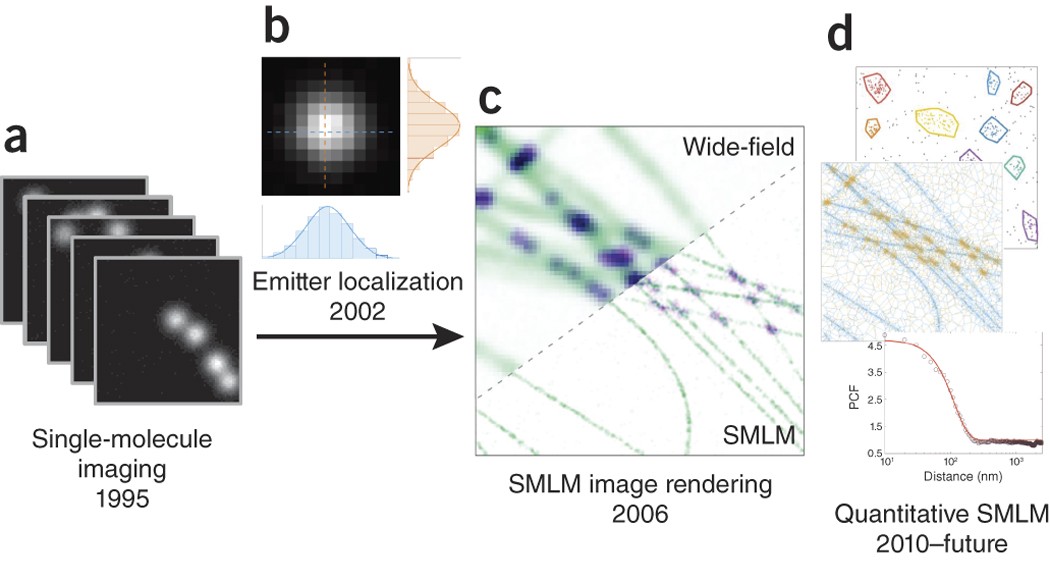 54
Nicovich et al. Nature Protocols (2017)
Spatial analysis approaches
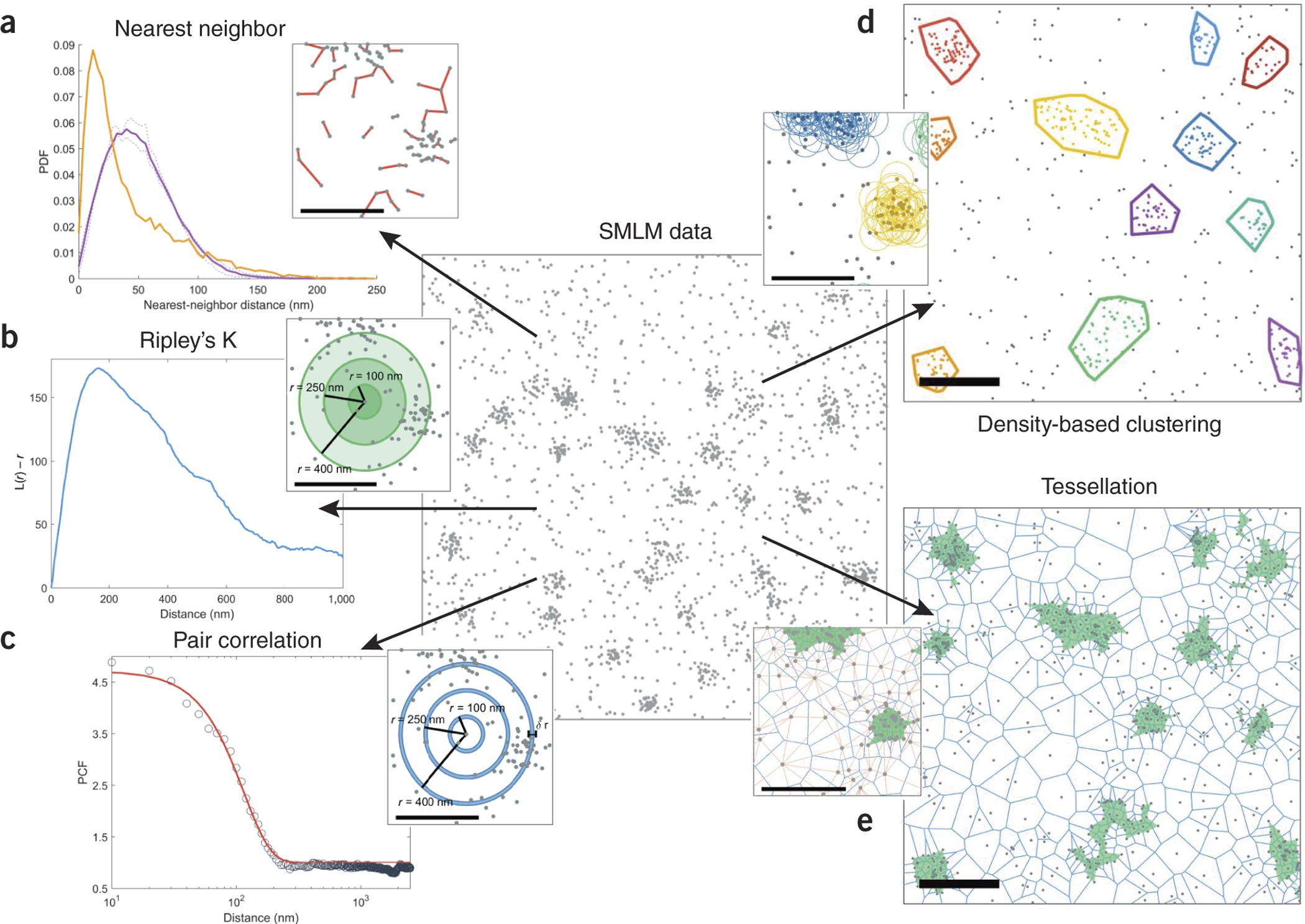 55
Nicovich et al. Nature Protocols (2017)
Fiji plugins for SMLM post-processing
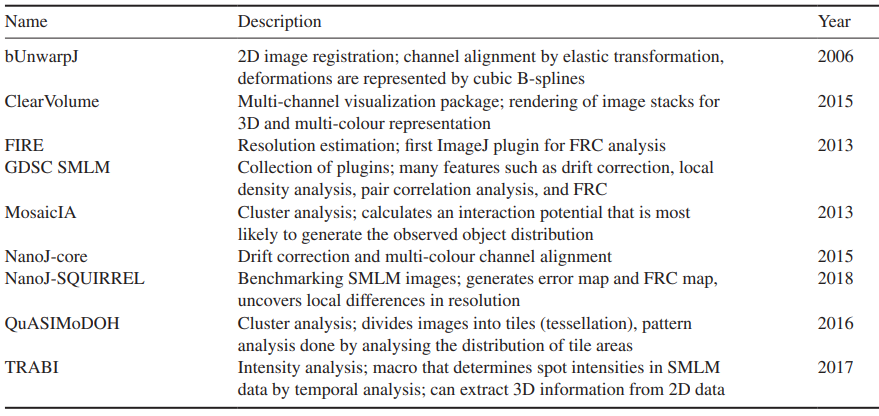 56
Van der Linde et al. Journal of Physics D: Applied Physics (2019)
Overview
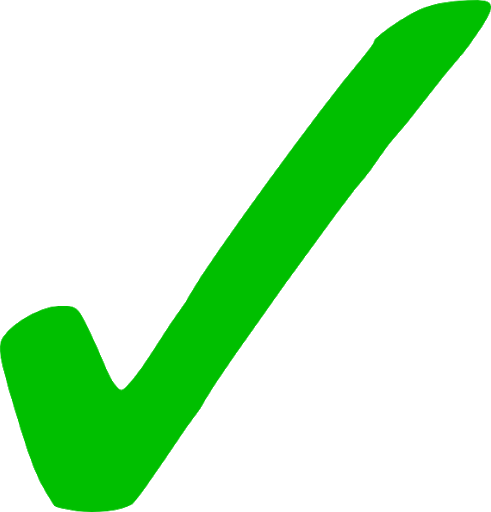 Basic principles 2D SMLM
Hardware for SMLM
Practical considerations: sample preparation, suitable dyes, linkage errors, and buffers
Processing, quantification, and interpretation of SMLM data
3D SMLM
Summary
Extra: New directions in SMLM
Extra: SRM as a multidimensional challenge
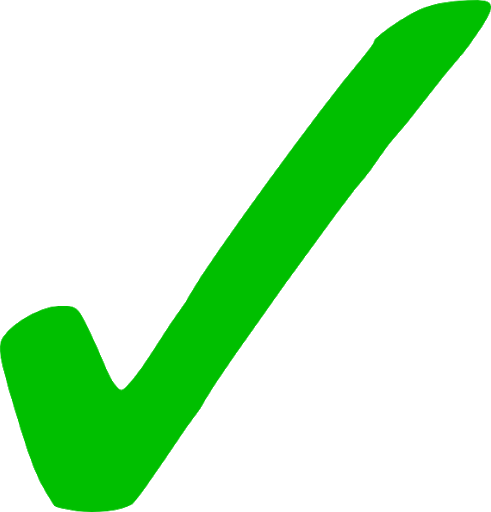 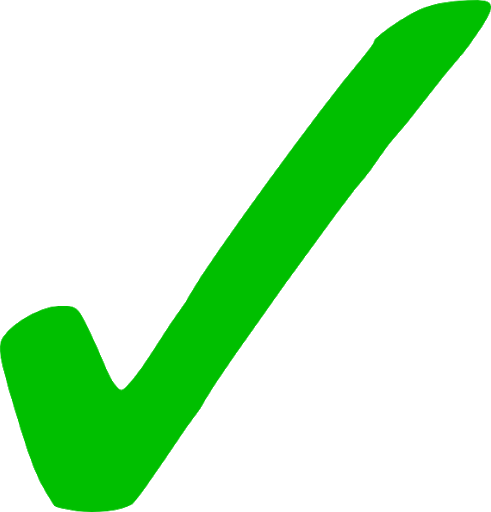 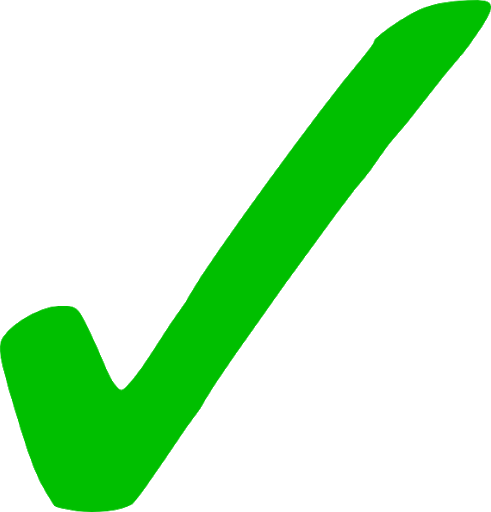 57
3D SMLM
58
Can we localize SM in the axial direction?
A microscope’s PSF is symmetric in the axial direction, which complicates single molecules' localization along the axial axes.
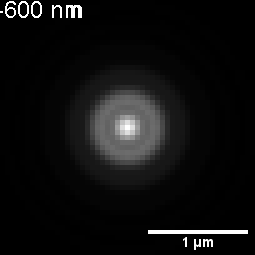 Simulated PSF
-200 nm
0 nm
+200 nm
59
Decoding the axial information
Breaking the symmetry of the PSF enables us to decode axial information.
Astigmatism
Biplane
Double-helix
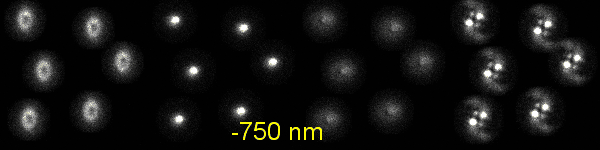 Cylindrical lens in detection path
Emitted light detected onto two cameras (or two halves of one camera) defocused relative to one another
Spatial light modulator / phase mask in detection path
60
Huang et al. Science (2008), Juette et al. Nature Methods (2008), Pavani et al. Optics Express (2008)
Decoding the axial information
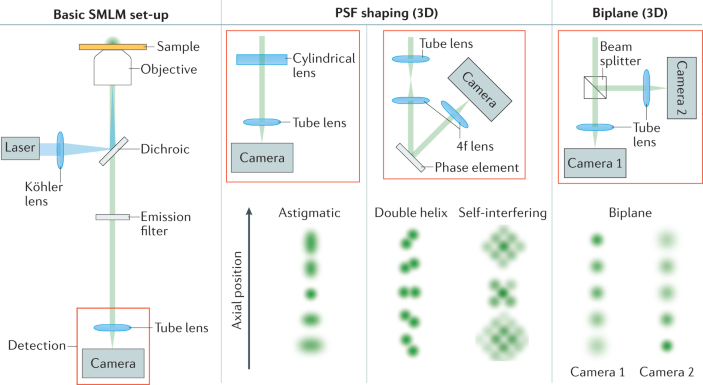 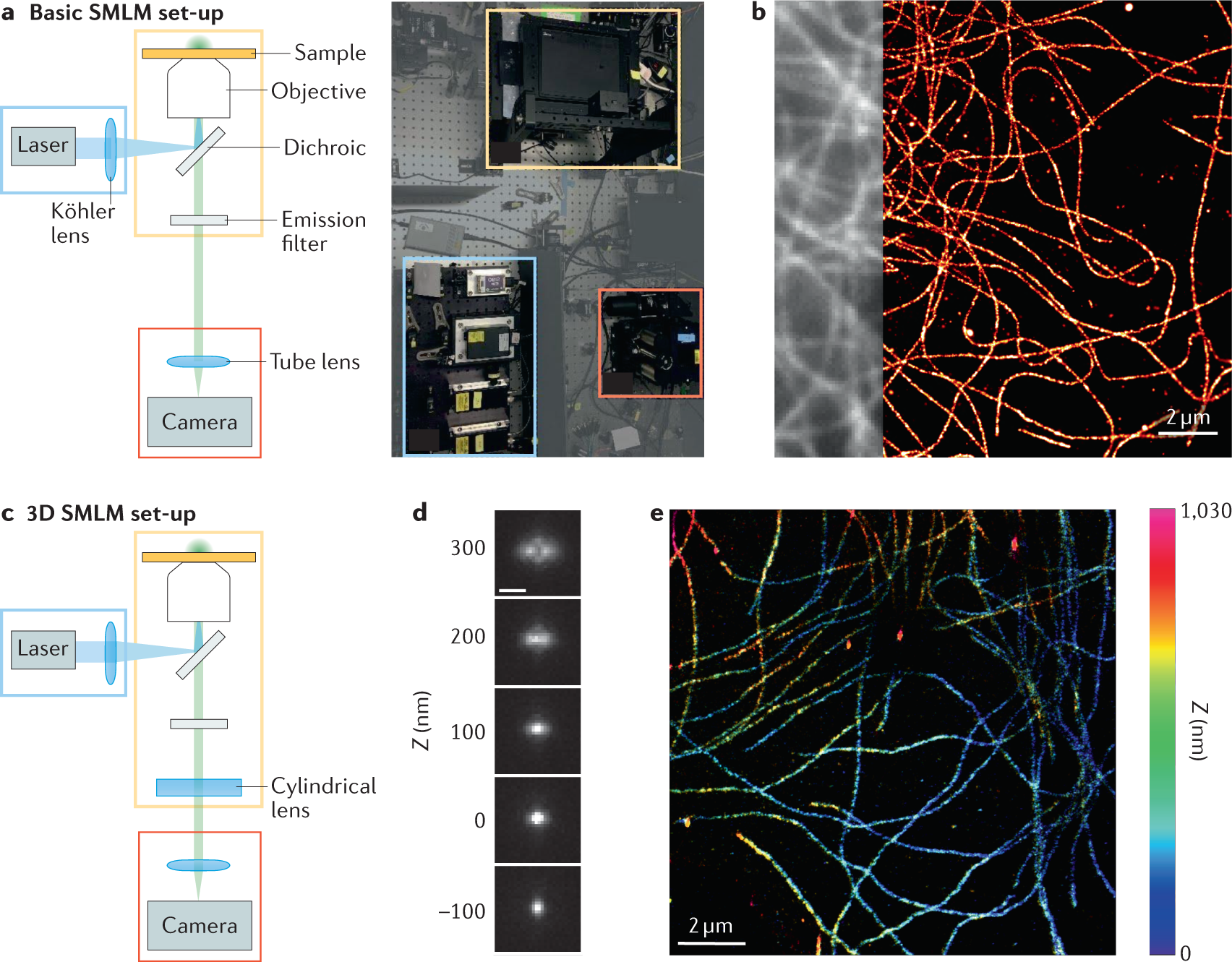 61
Lelek et al. Nature Reviews Methods Primer (2021)
Decoding the axial information
Breaking the symmetry of the PSF enables us to decode axial information.
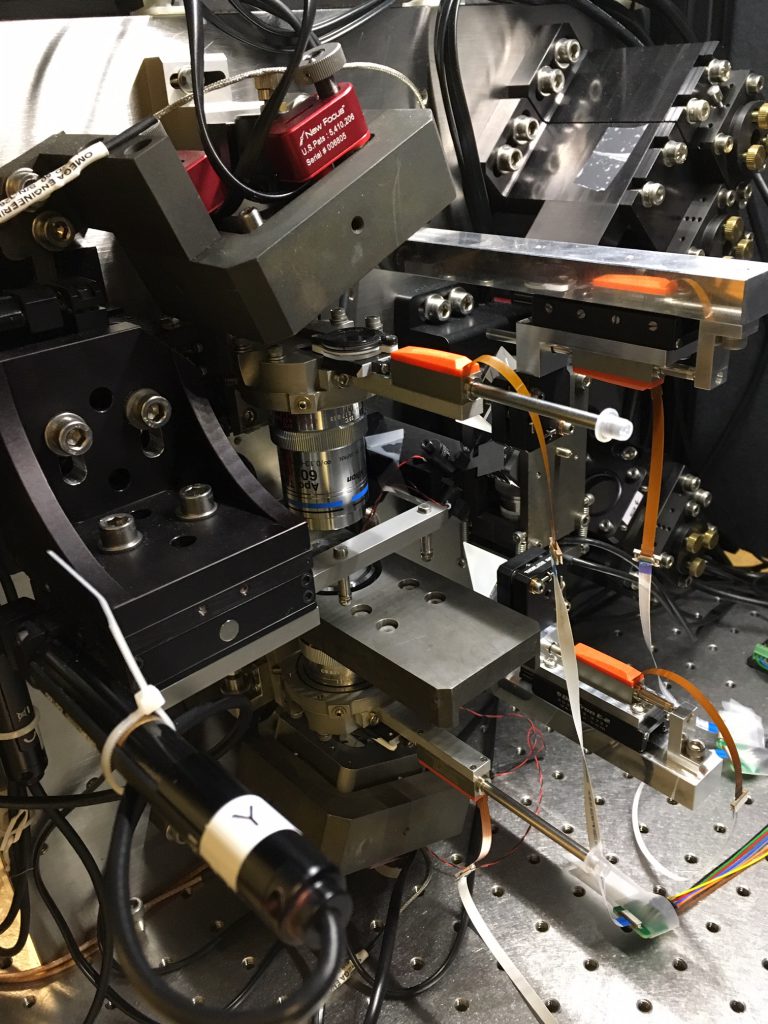 Resolution: 10-20 nm in all three dimensions
iPALM
62
Shtengel et al. PNAS (2009)
Overview
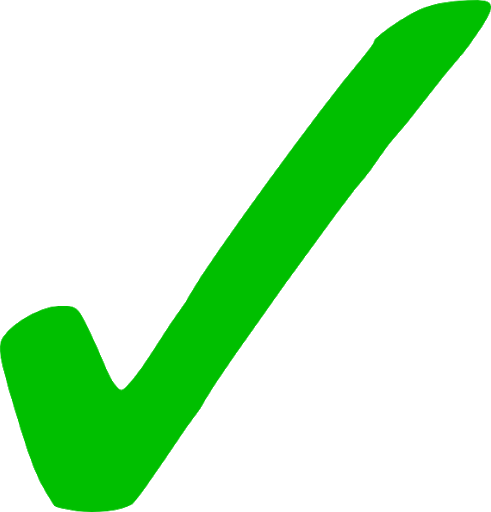 Basic principles 2D SMLM
Hardware for SMLM
Practical considerations: sample preparation, suitable dyes, linkage errors, and buffers
Processing, quantification, and interpretation of SMLM data
3D SMLM
Summary
Extra: New directions in SMLM
Extra: SRM as a multidimensional challenge
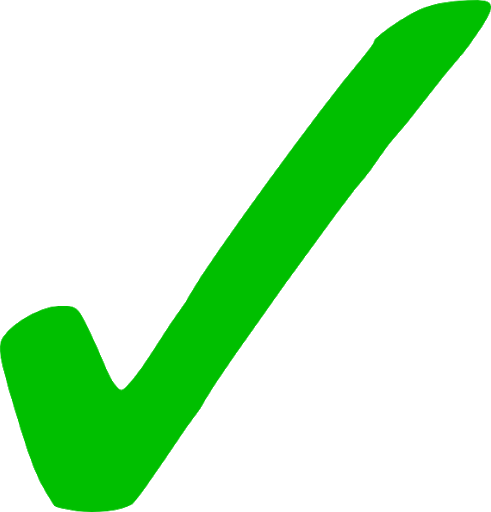 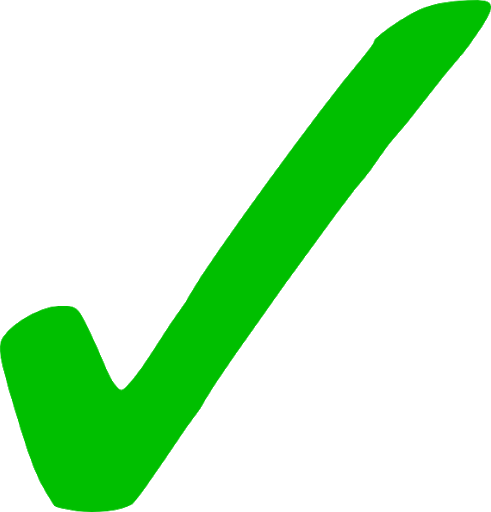 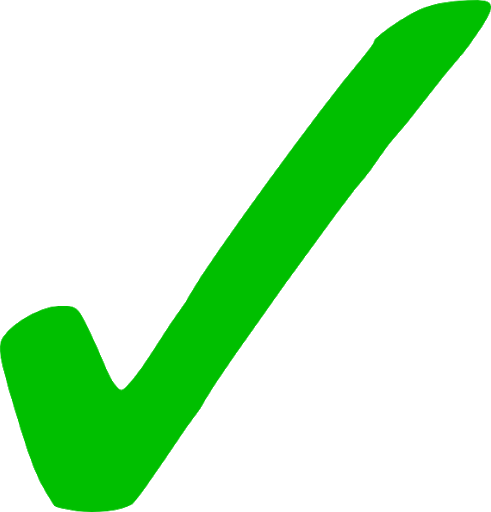 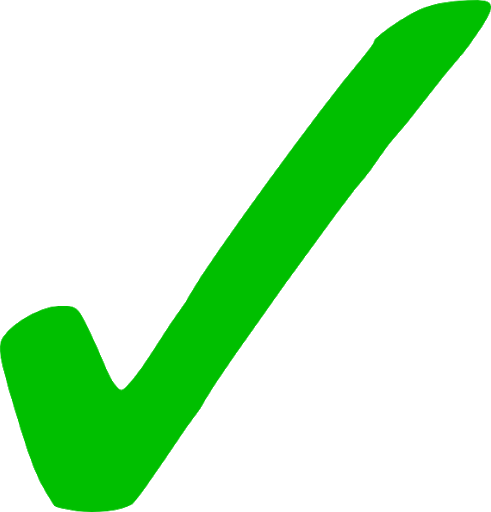 63
Summary
64
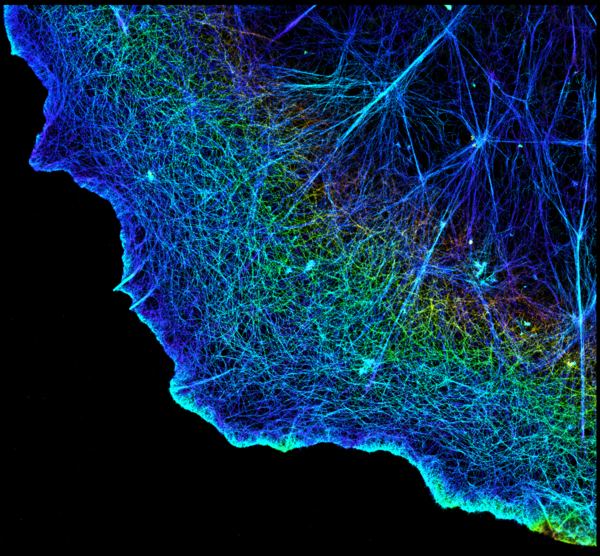 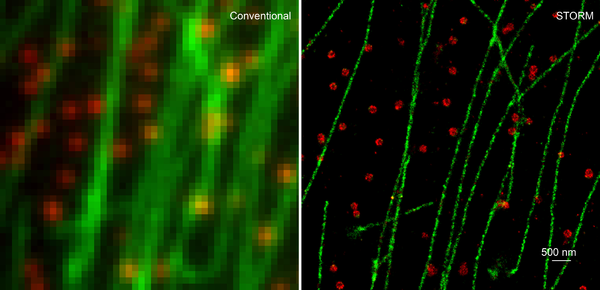 Let’s wrap it up…
Merits
Very high resolution
Single molecule detection
Relative simple microscope setup
Can be combined with TIRF and inclined illumination (HILO)
Quantification of protein numbers
Upgrade solution for exciting setups to enable extended 3D localization using PSF engineering (e.g., Double Helix)
65
Image: Xu et al. Nature Methods (2012)
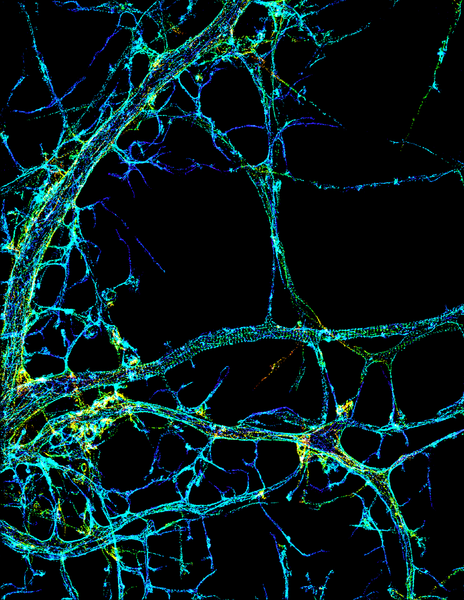 Let’s wrap it up…
Disadvantages
Special buffers/probes required
Not for thick samples (< 10 um)
Slow acquisition
Limited 3D (no sectioning)
Advanced post-processing needed
Prone to reconstruction artifacts
Structural resolution labeling density-dependent
66
Image: Xu et al. Science (2013)
Overview
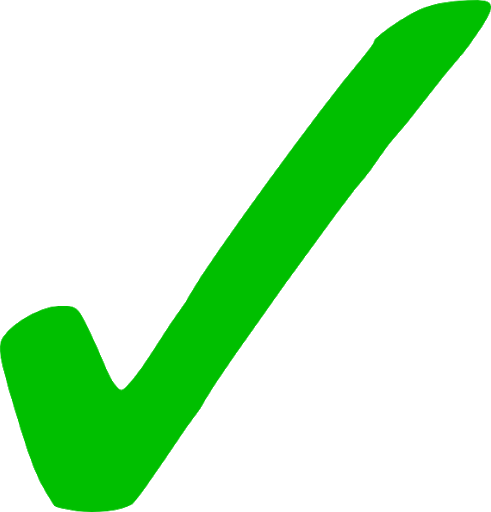 Basic principles 2D SMLM
Hardware for SMLM
Practical considerations: sample preparation, suitable dyes, linkage errors, and buffers
Processing, quantification, and interpretation of SMLM data
3D SMLM
Summary
Extra: New directions in SMLM
Extra: SRM as a multidimensional challenge
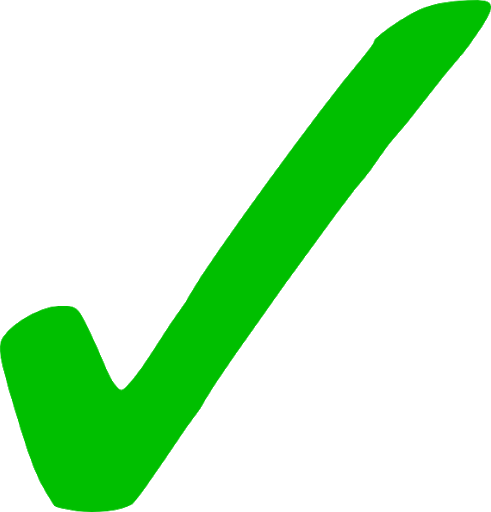 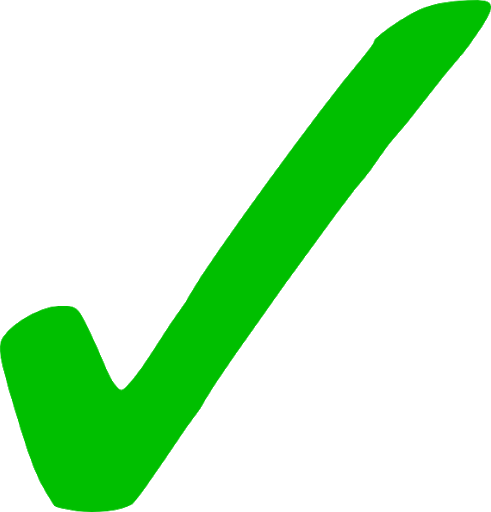 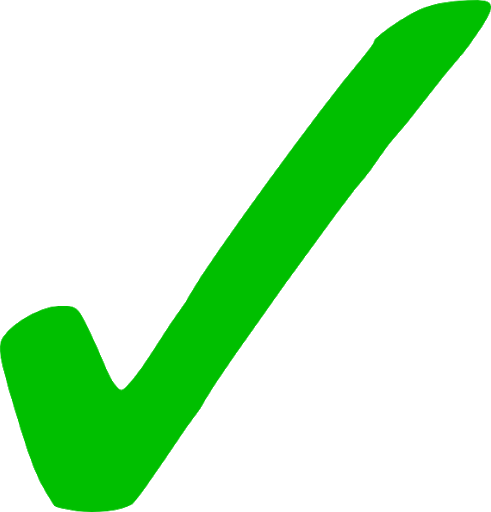 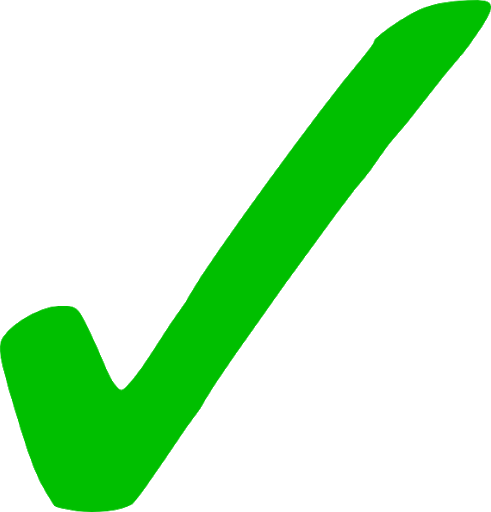 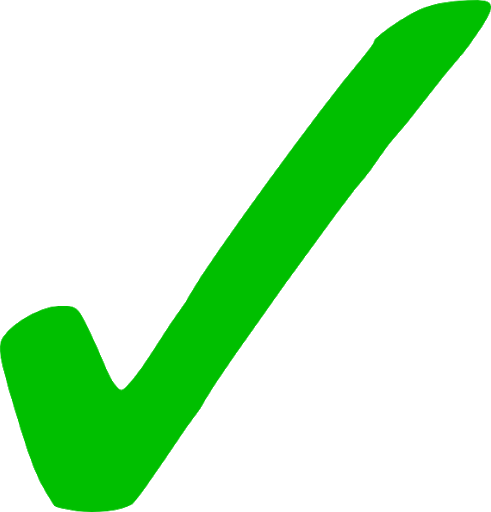 67
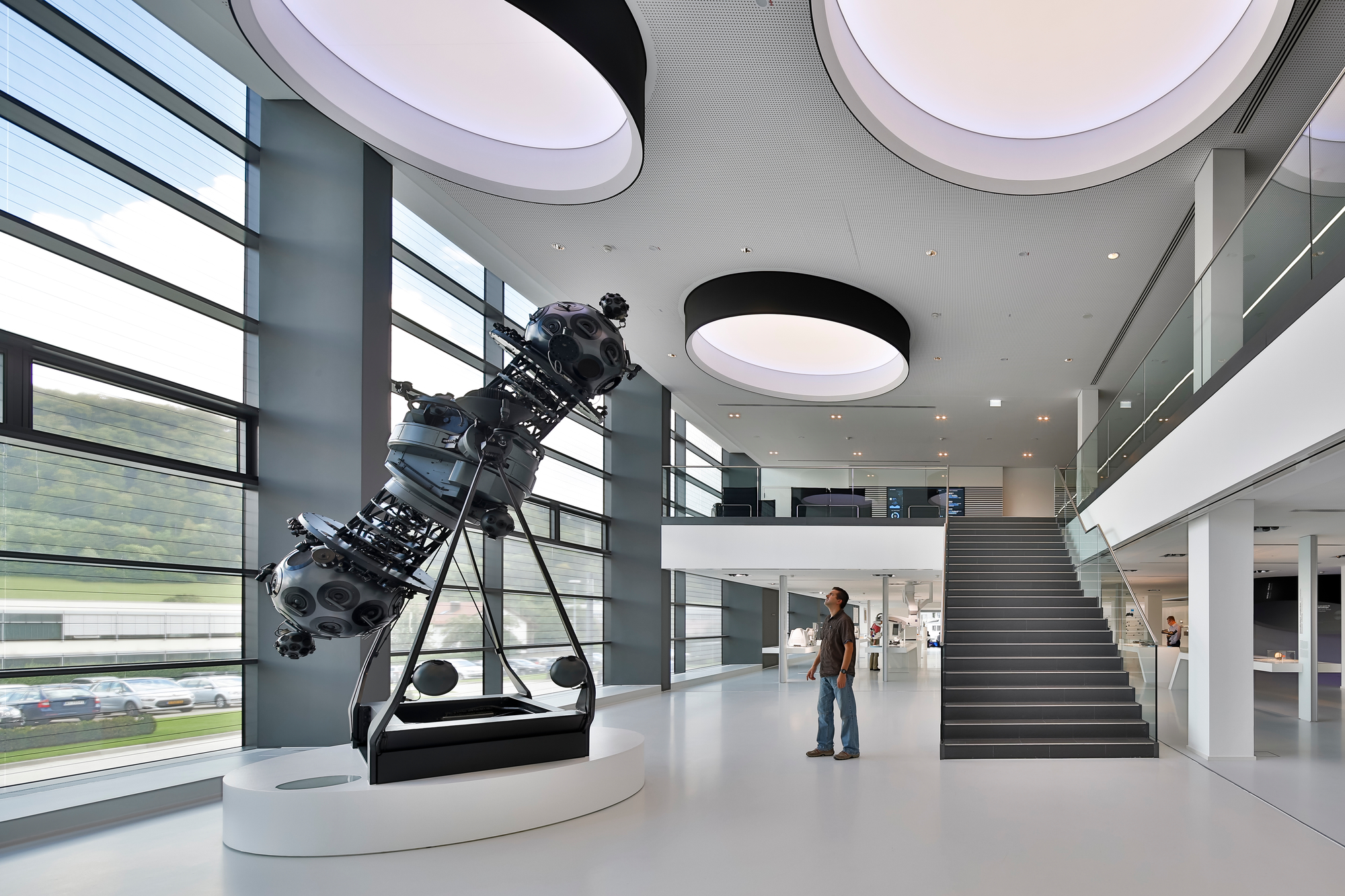 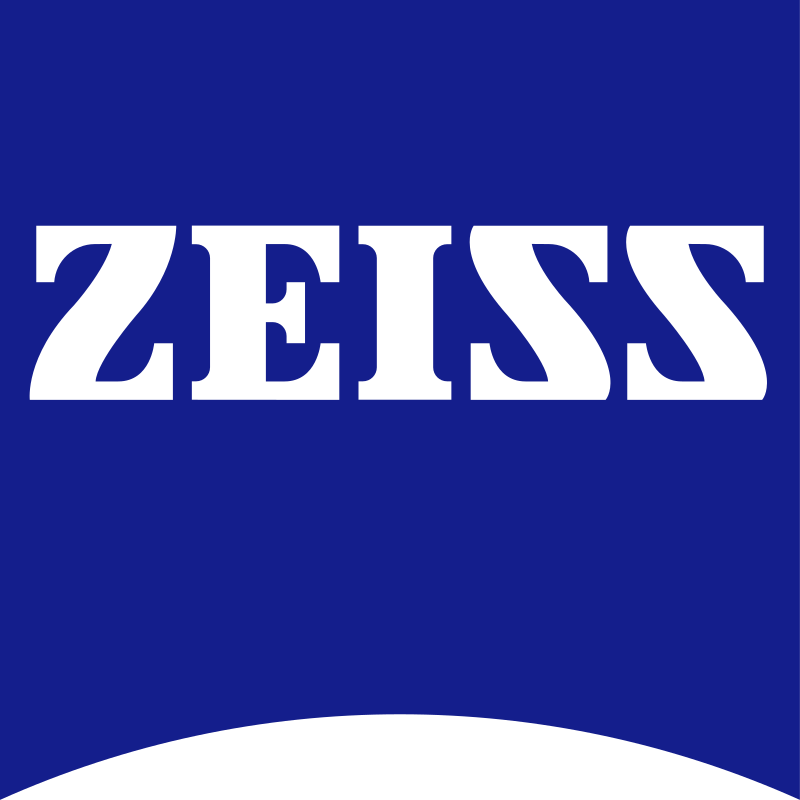 Thank you! Questions?
Ulrike Boehm, Ph.D.
ulrike.boehm@zeiss.com 
Twitter: @ulrike_boehm
Opt to Work at ZEISS Job openings and applications
https://www.zeiss.com/corporate/int/careers/job-openings-and-applications.html
Photo:  Martin Duckek
68
New dimensions in SMLM
69
MINFLUX emitter localization concept
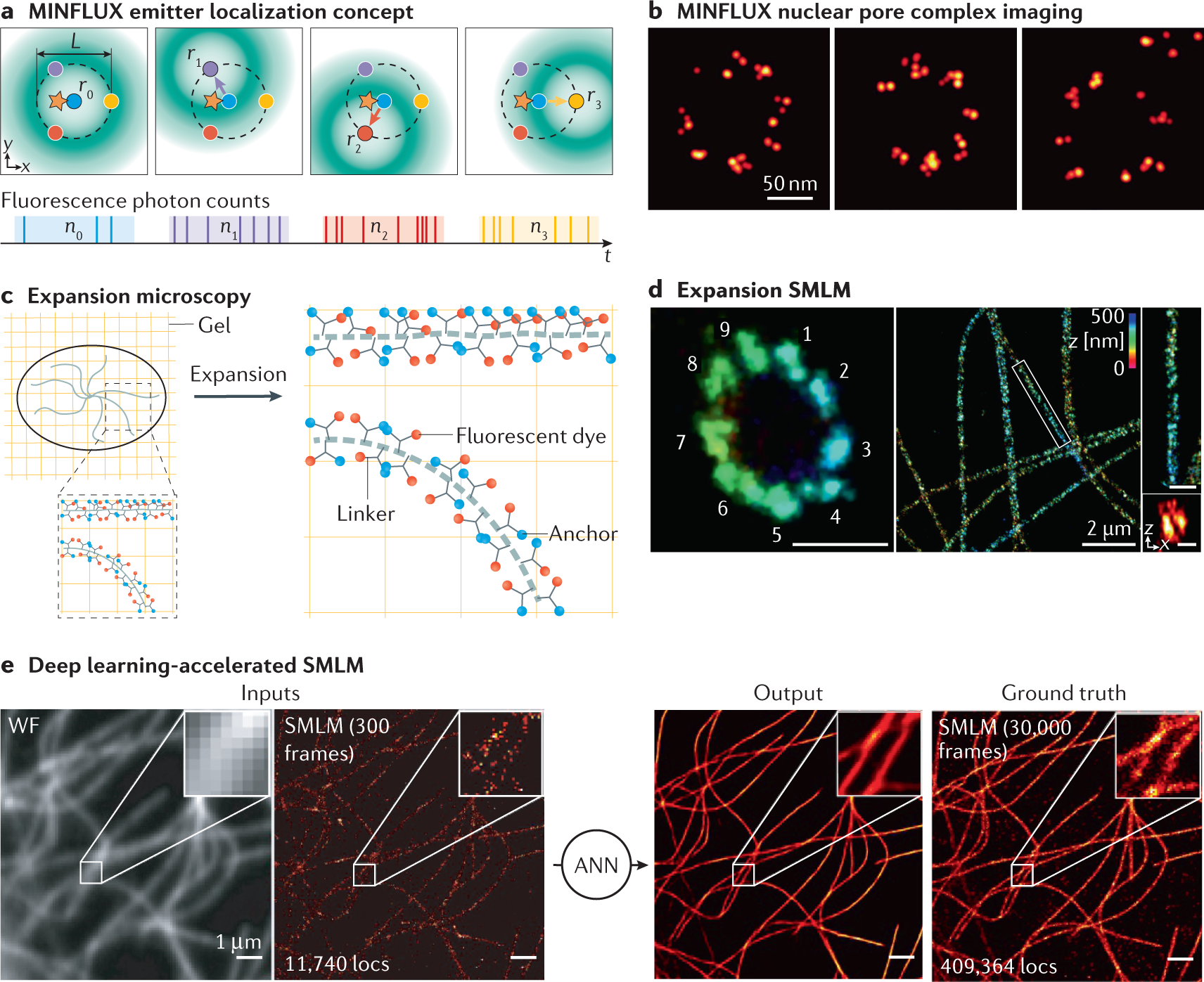 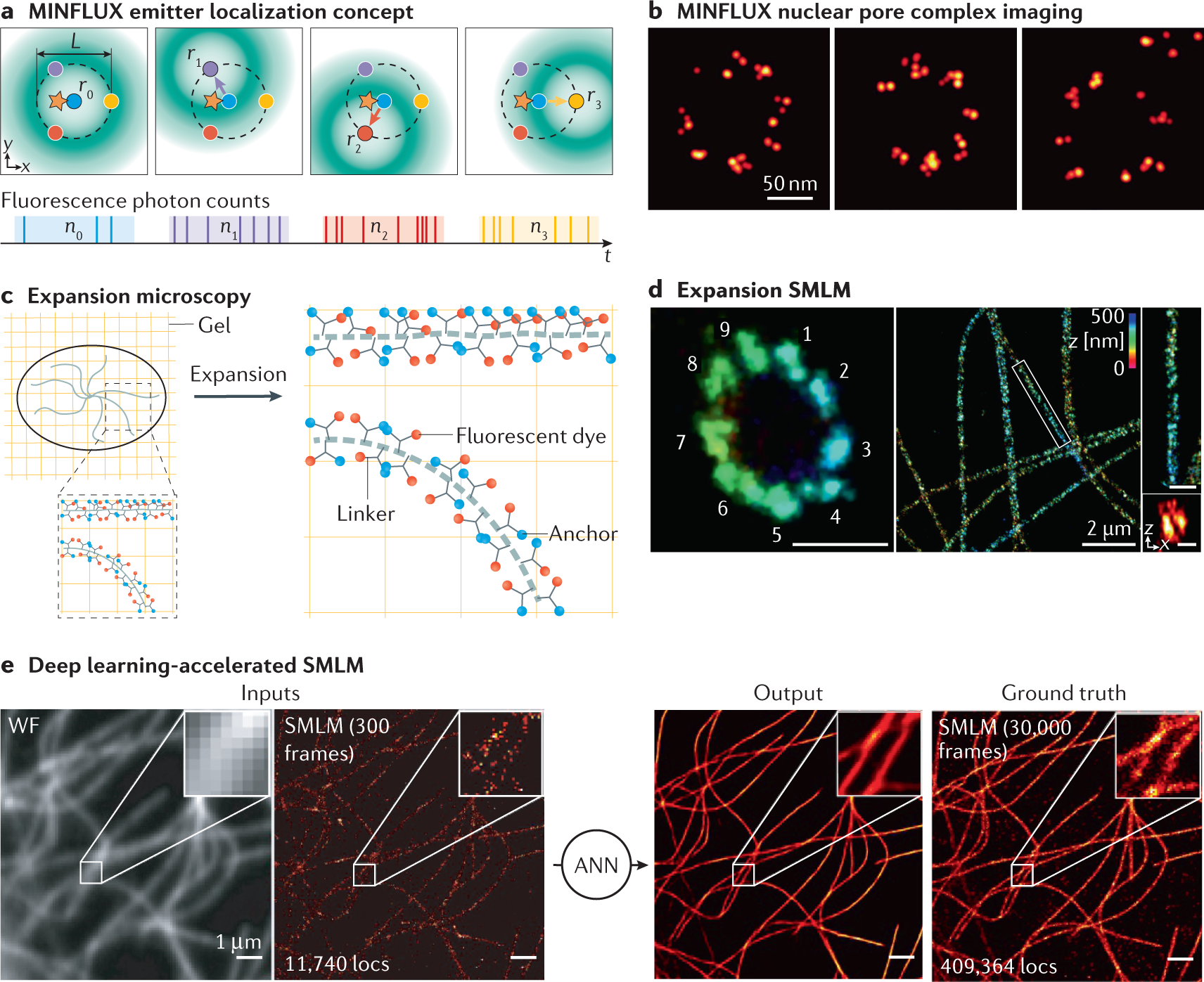 70
Lelek et al. Nature Reviews Methods Primer (2021)
[Speaker Notes: a | MINFLUX excitation concept for precisely probing emitter positions using minimal photon fluxes. A doughnut-shaped excitation beam (green) is moved sequentially to four probing positions r0, r1, r2 and r3 (coloured circles; probing range L) in the vicinity of a single fluorophore (orange star). If the doughnut centre coincides perfectly with the fluorophore position, no photons are emitted. The position of the fluorophore can be calculated with very high precision from the fluorescence photon counts (shown below). b | Example nuclear pore complexes imaged by MINFLUX.]
Expansion SMLM
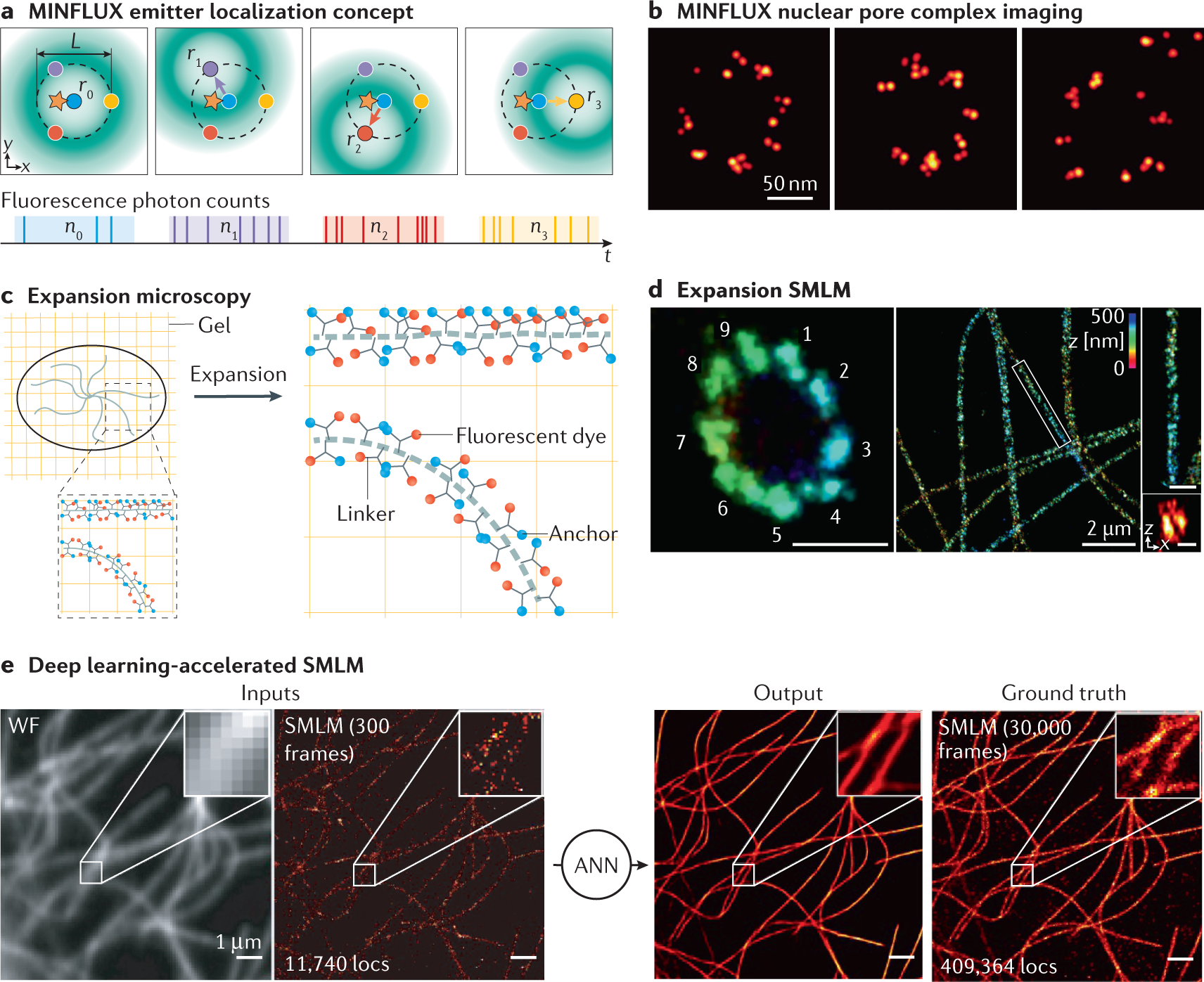 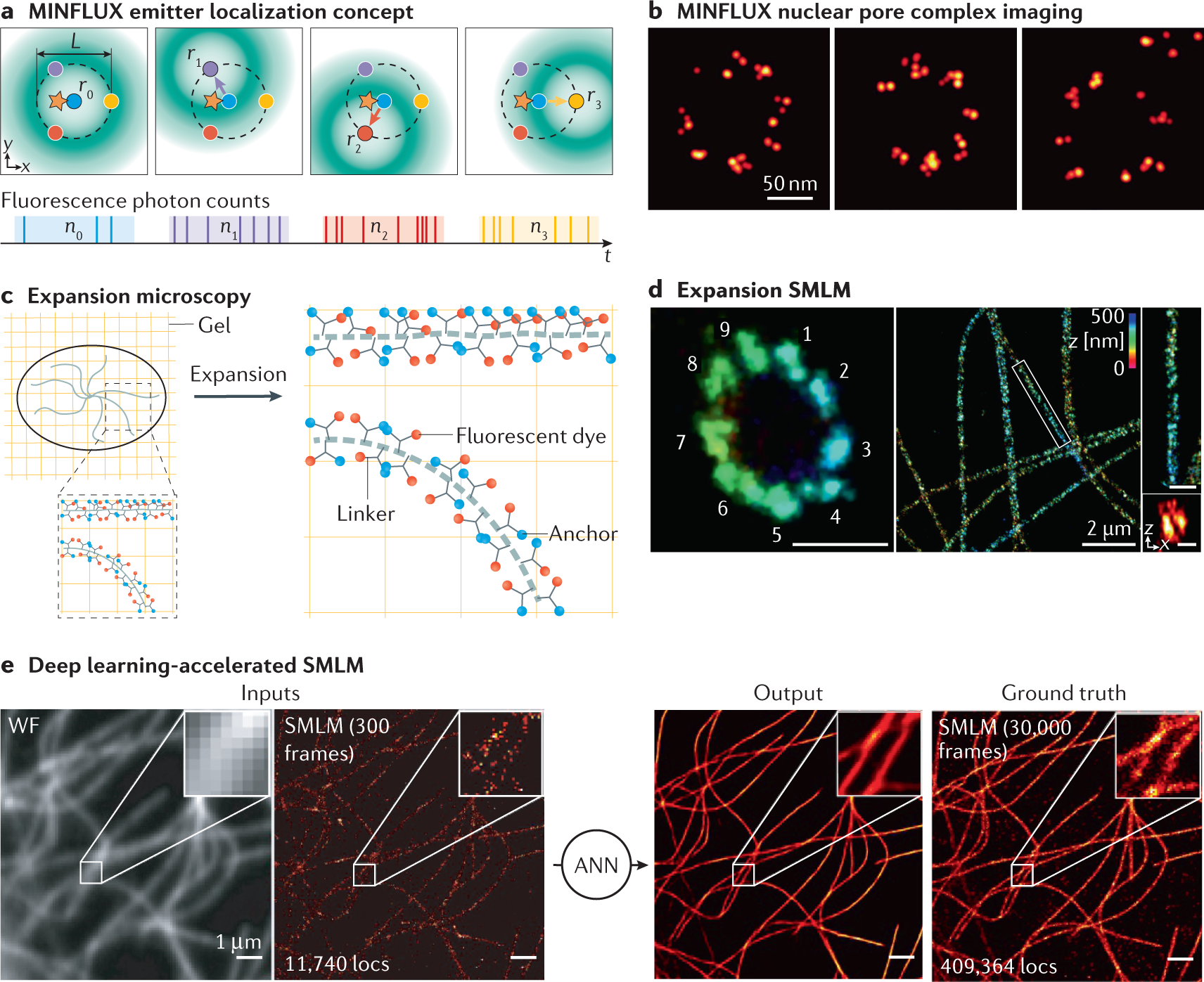 71
Lelek et al. Nature Reviews Methods Primer (2021)
[Speaker Notes: c | In expansion microscopy, samples are embedded in a gel that expands upon hydration. Immunolabelling of epitopes can be performed before or after gelation and expansion using linkers that bind to the gel and to a fluorescent dye. Full or partial protein digestion is commonly used to enable isotropic expansion. In order to enable direct stochastic optical reconstruction microscopy (dSTORM) imaging in photoswitching buffer, the sample is re-embedded in an uncharged polyacrylamide gel after expansion. d | Left: 3D post-labelling expansion dSTORM image of a 3.2× expanded and re-embedded sample showing 9-fold symmetry of the procentriole. Scale bar: 500 nm. Right: 3.1-fold expanded and re-embedded tubulin filaments, with magnified view of highlighted region. An xz side-view cross-section of a tubulin filament (bottom right) shows its hollow structure. Scale bars: 500 nm (vertical rectangle), 200 nm (small square).]
Deep learning-accelerated SMLM
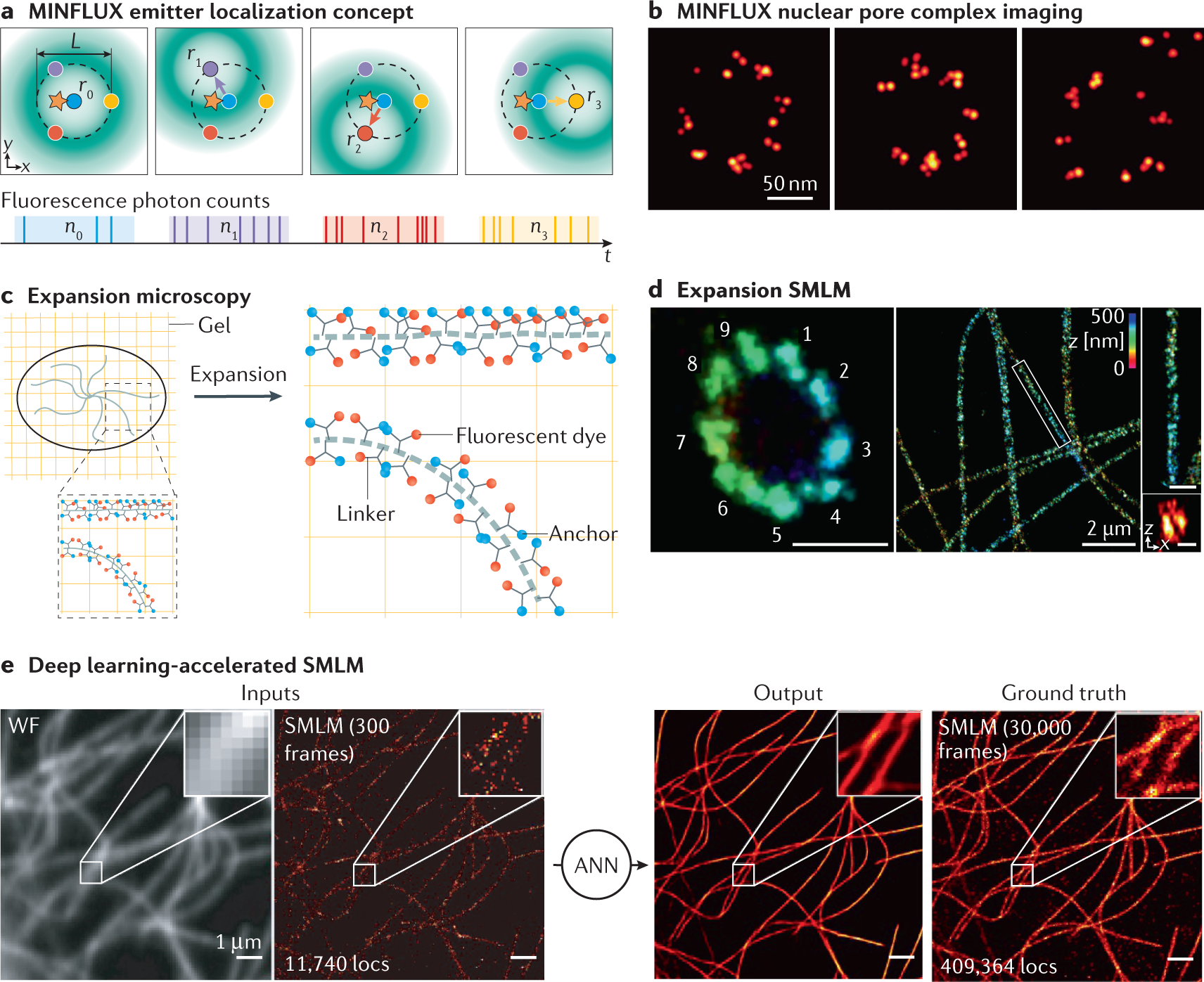 72
Lelek et al. Nature Reviews Methods Primer (2021)
SRM as a multidimensional challenge
73
Inherent trade-offs in SRM
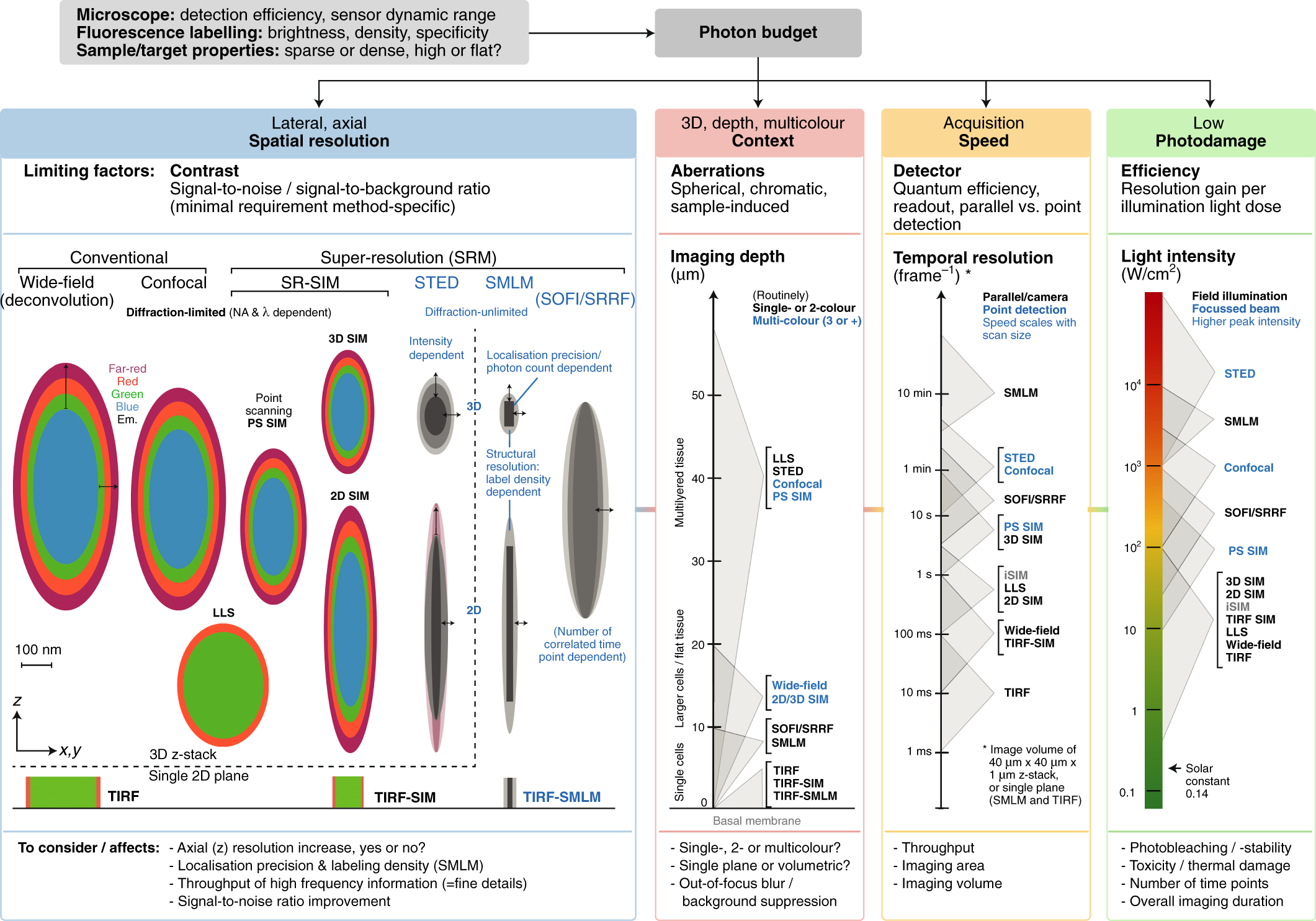 74
Schermelleh et al. Nature Cell Biology (2019)
Decision tree for selecting SRM techniques
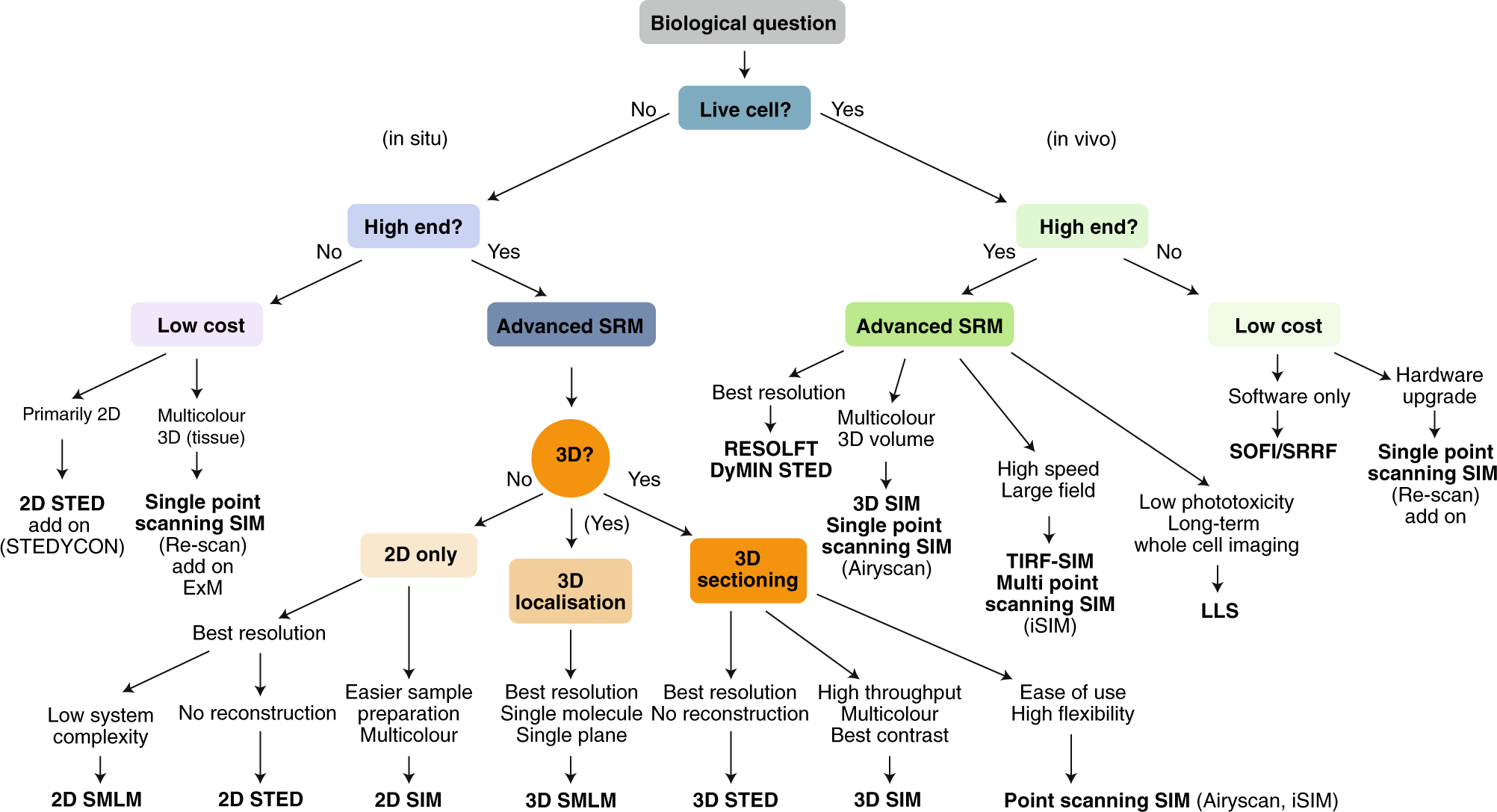 75
Schermelleh et al. Nature Cell Biology (2019)
Appendix
76
Switching buffers
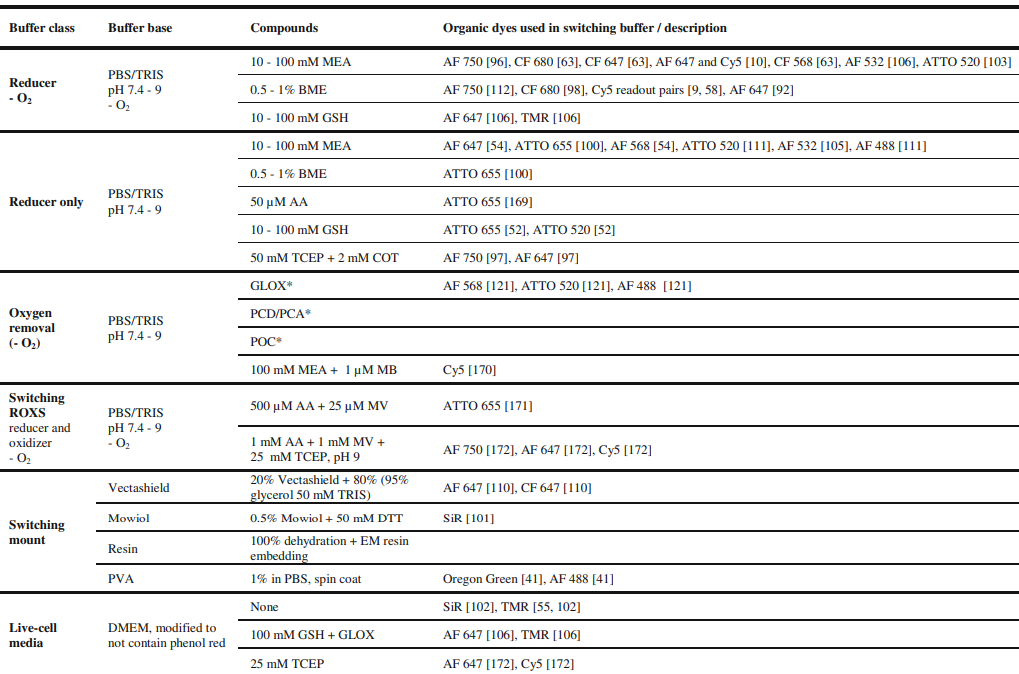 77
Turkowyd et al. Anal. Bioanal. Chem. (2016)
Switching buffers
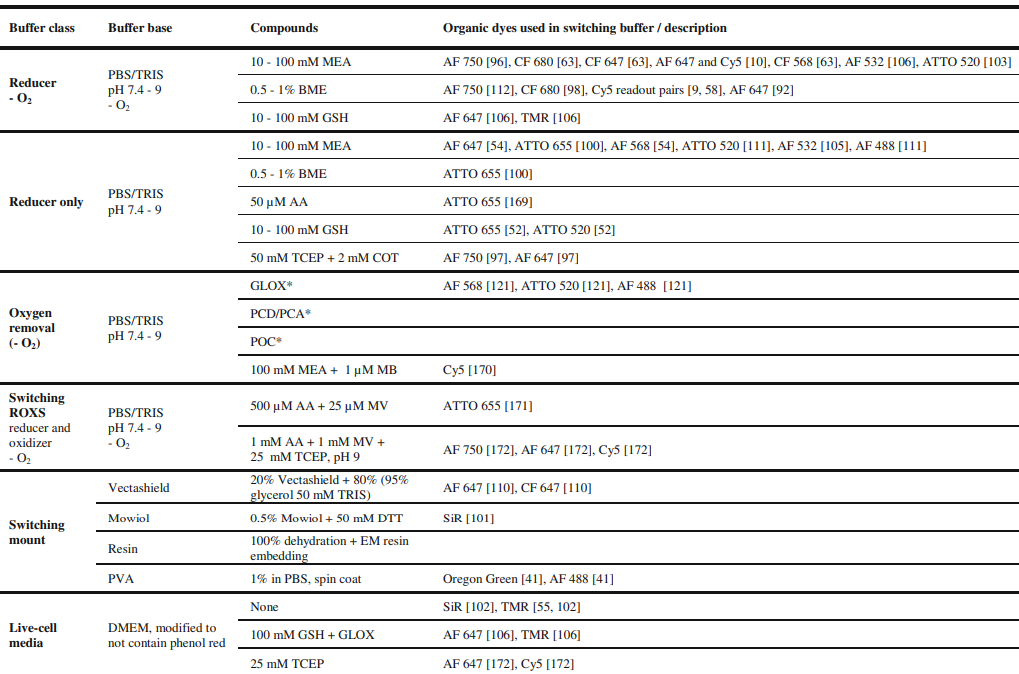 78
Turkowyd et al. Anal. Bioanal. Chem. (2016)
Multicolor SMLM
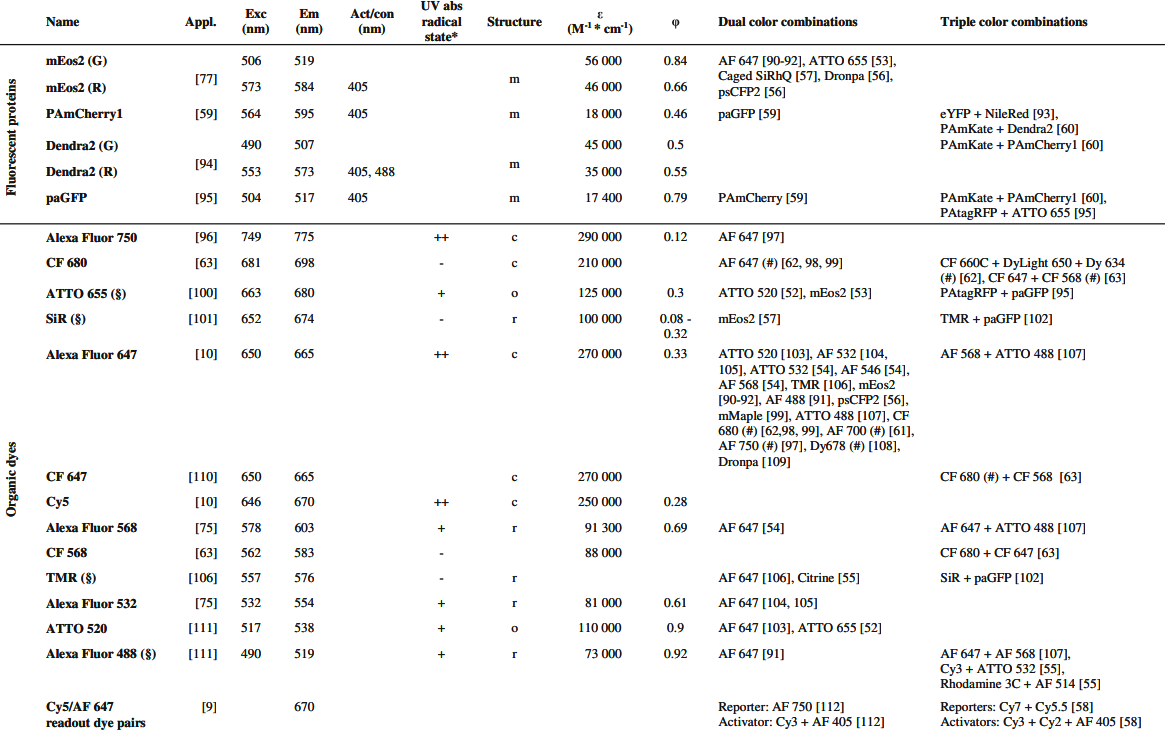 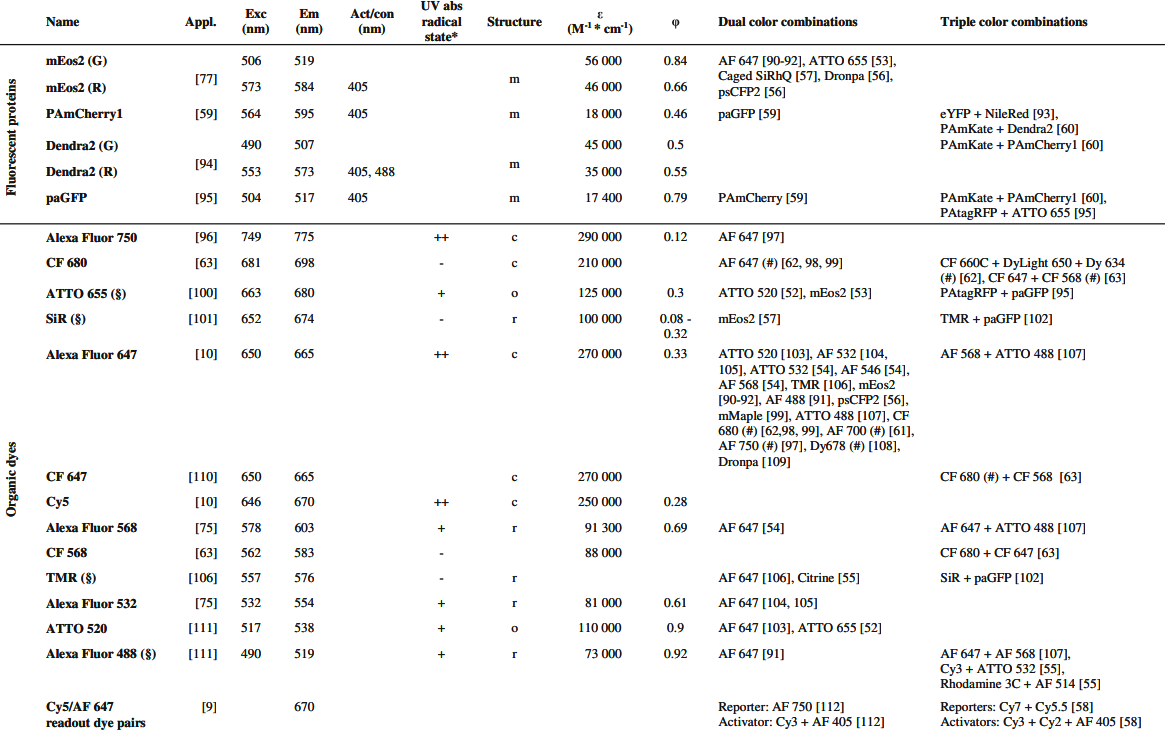 79
Turkowyd et al. Anal. Bioanal. Chem. (2016)
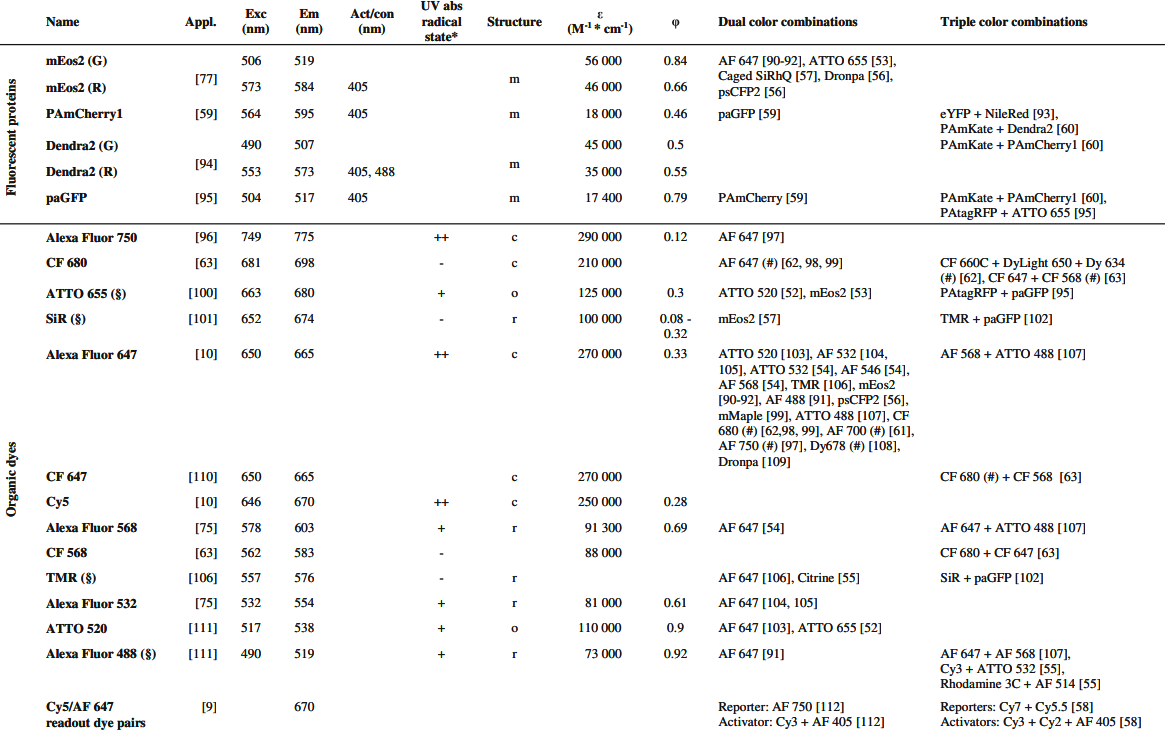 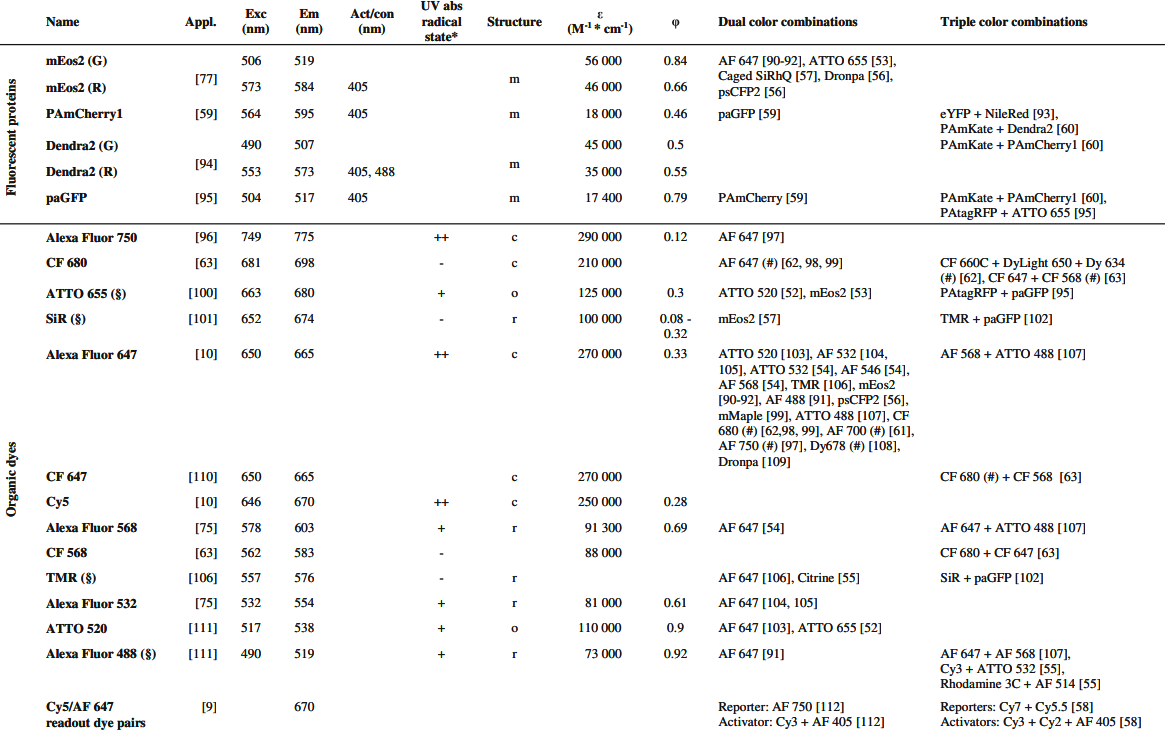 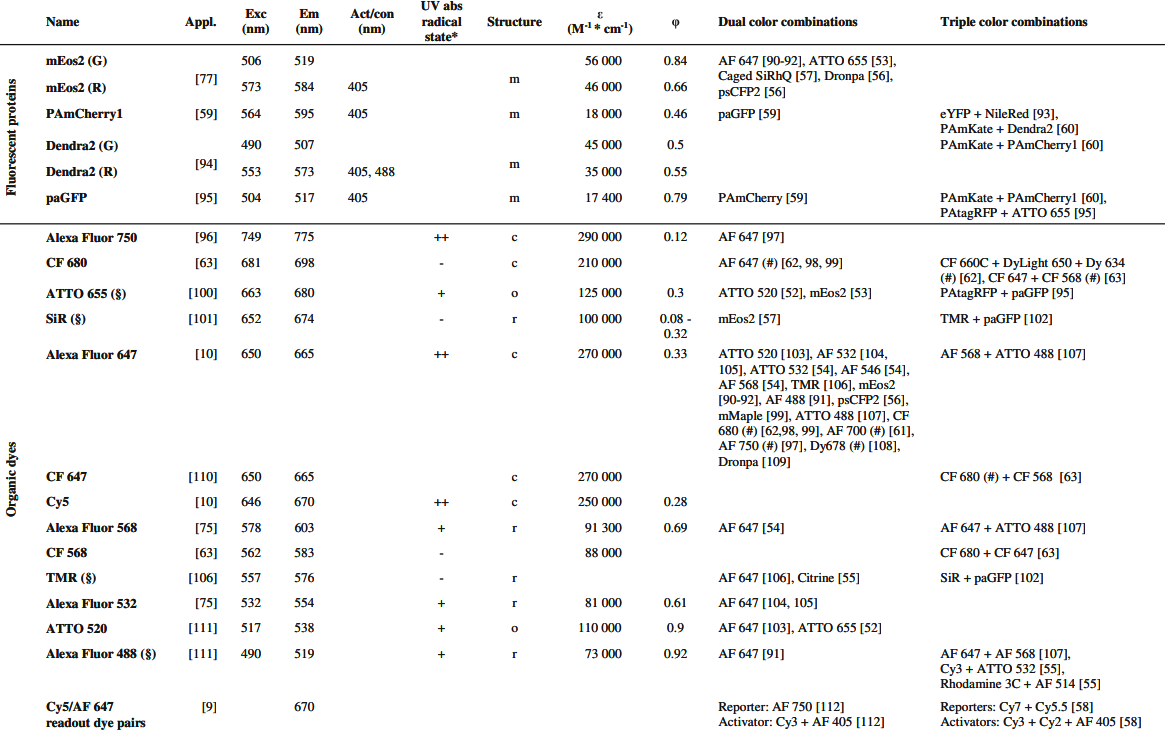 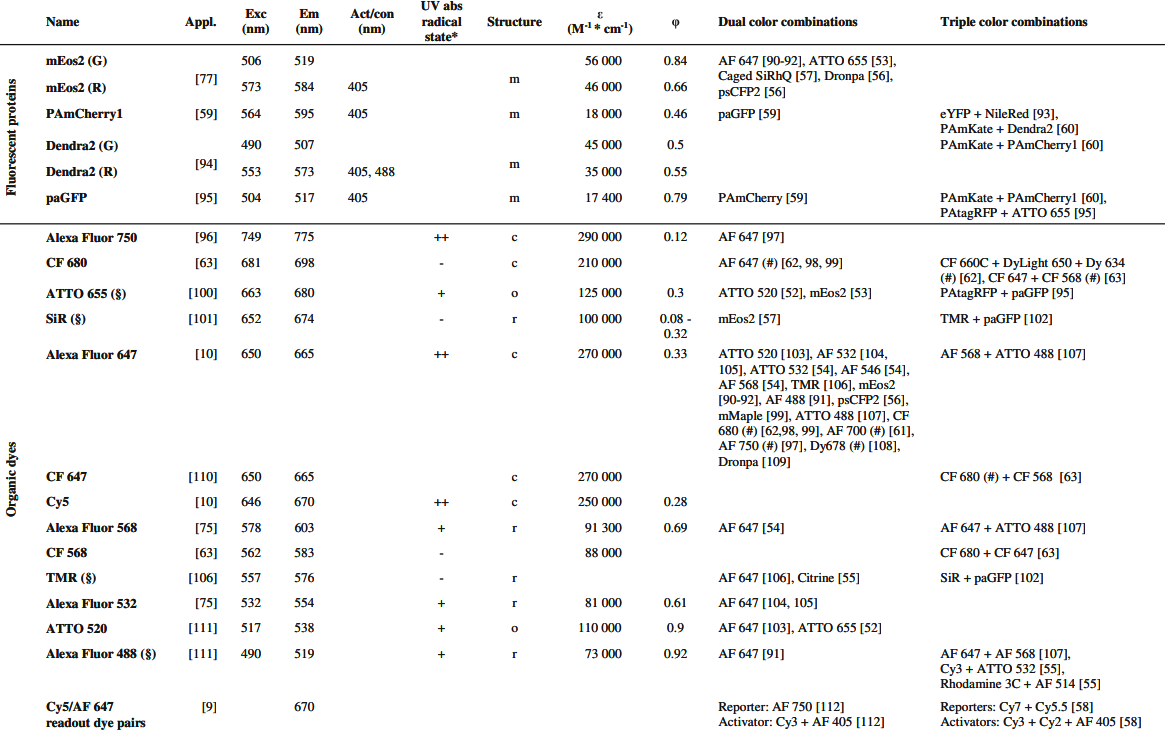 80
Turkowyd et al. Anal. Bioanal. Chem. (2016)